Ponadnarodowa mobilność uczniów i absolwentów oraz kadry kształcenia zawodowego
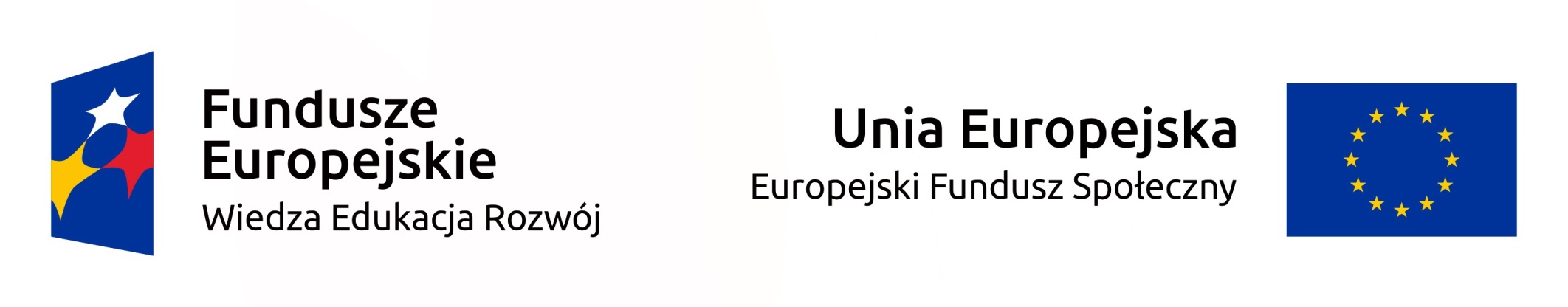 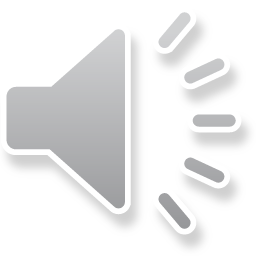 Zawodowcy dla Europy                         Europa dla zawodowców
Projekt nr POWERVET-2017-1-PL01-KA102-036976 realizowany ze środków Programu Operacyjnego Wiedza Edukacja Rozwój na zasadach programu ERASMUS+ Sektor: Kształcenie i szkolenia zawodowe

Koordynator projektu: Renata Kaźmierczak
Zastępcy koordynatora: Marta Bacławska, Jolanta Świerczewska
Kwota dofinansowania: PLN 480 191,98 (€ 111 504,00)
 70 uczestników
2 partnerów zagranicznych/2 kraje goszczące: Włochy             i Hiszpania                     
3 grupy uczniów wyjeżdżających na staże zawodowe
12 nauczycieli szkolących się w  ramach job shadowing
2 wizyty monitorujące
5 zawodów: mechanizacja rolnictwa, pojazdy samochodowe, budownictwo, rolnictwo, logistyka
Przygotowanie językowe, kulturowe i pedagogiczne
Program kulturowy: Rimini, Wenecja, Sana Marino, Malaga i Sevilla
Wizyta monitorująco-przygotowawczaRimini 17-19.10.2017 r.
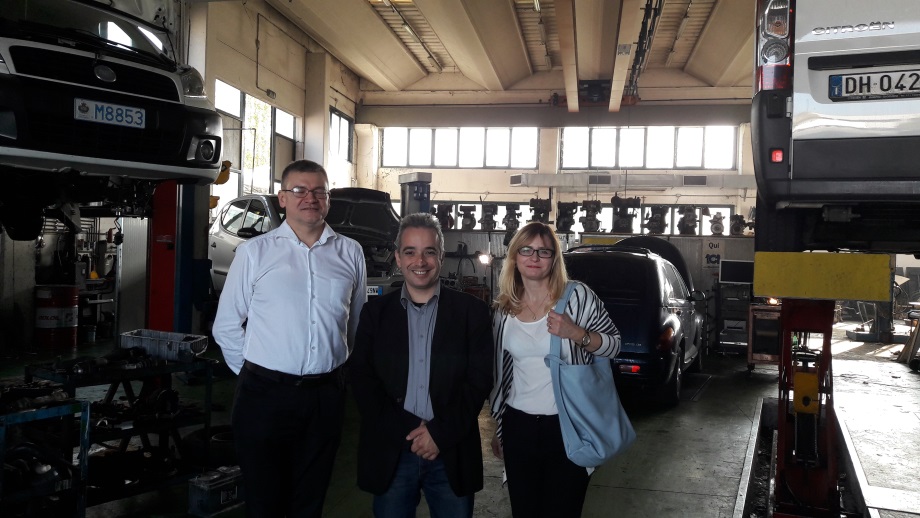 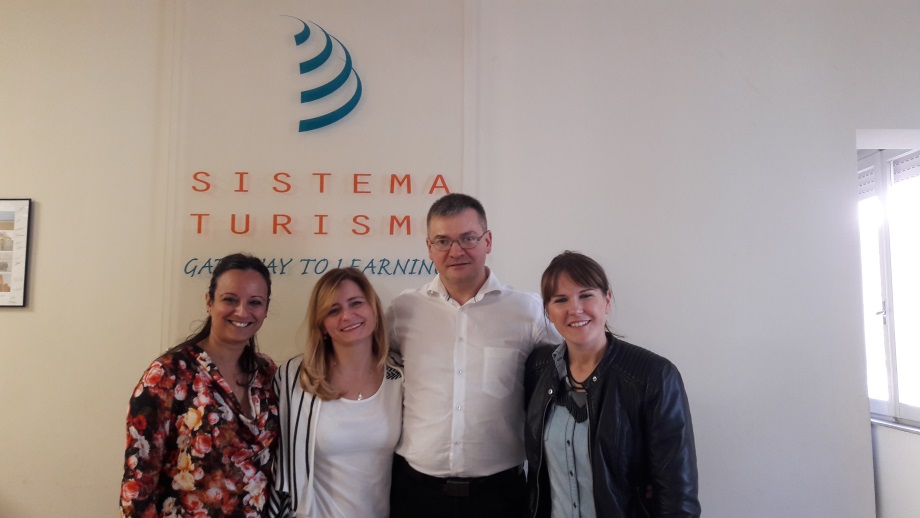 Staż zawodowy i program kulturowy uczniów klas             IV TMR i IV TS Rimini 6-17.11.2017 r.
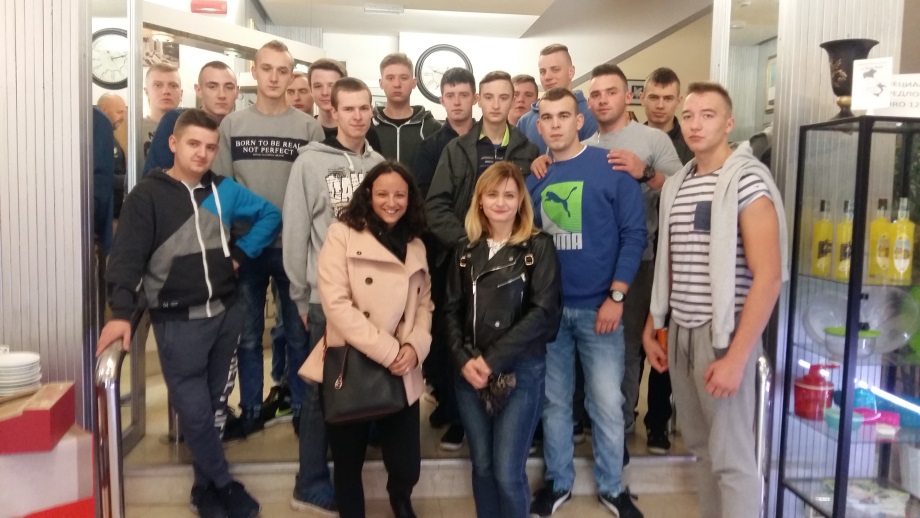 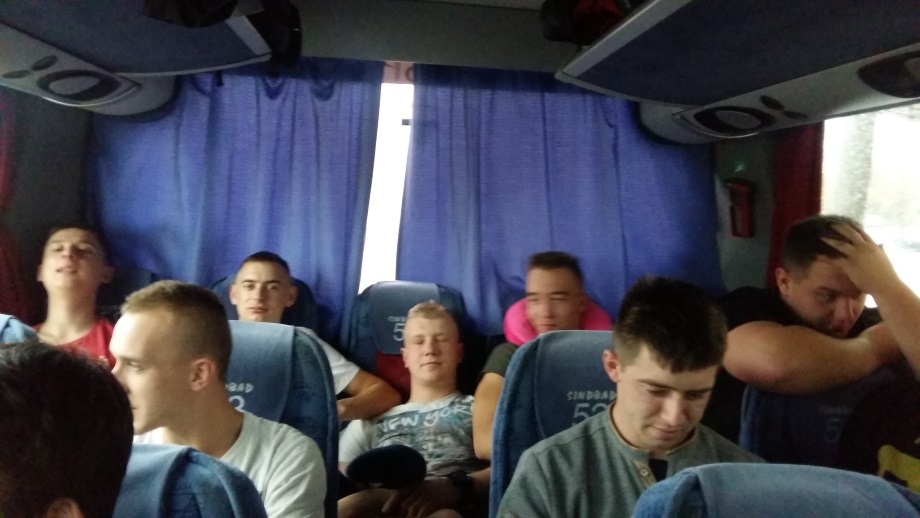 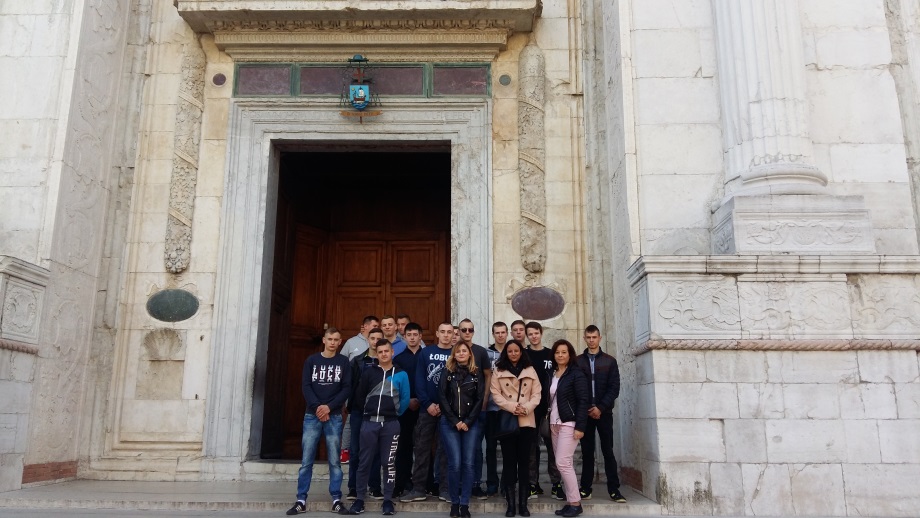 Zwiedzanie historycznego centrumRimini
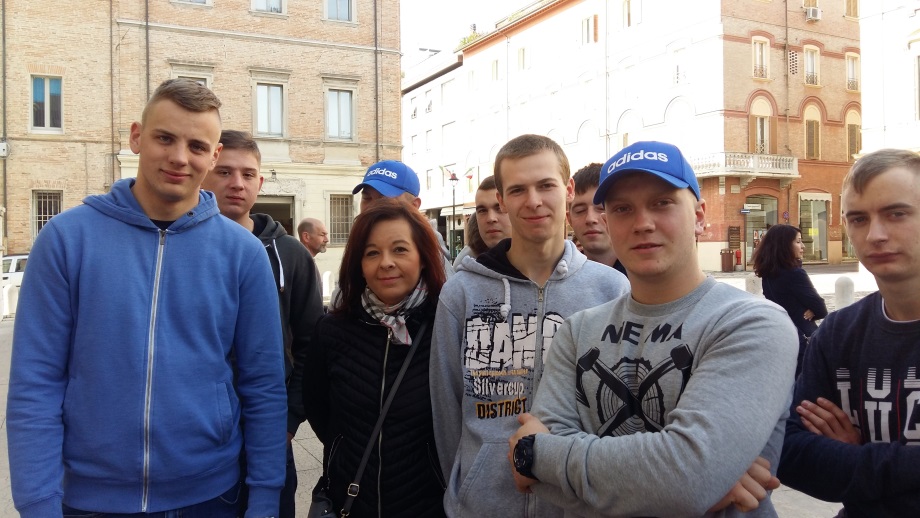 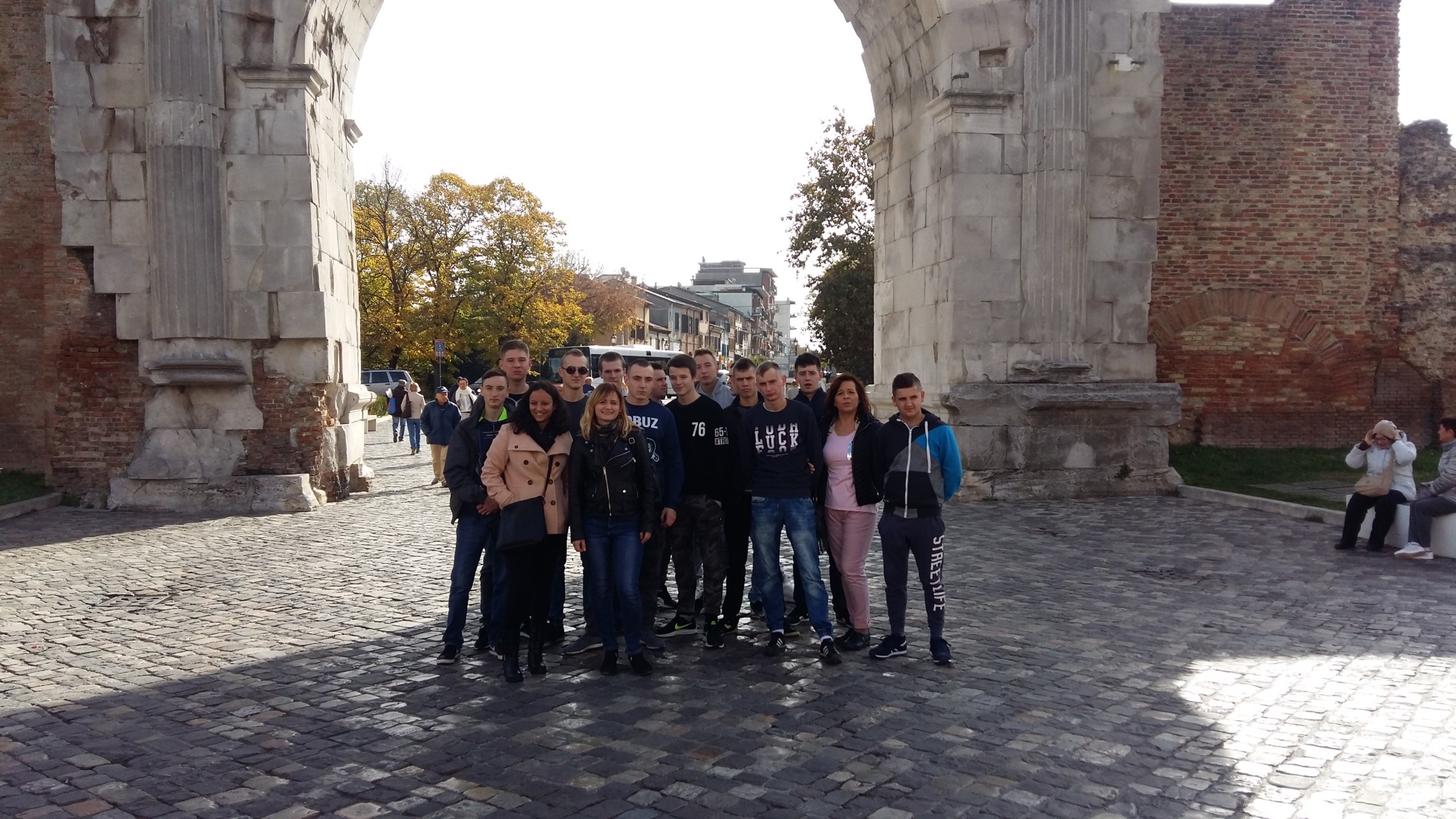 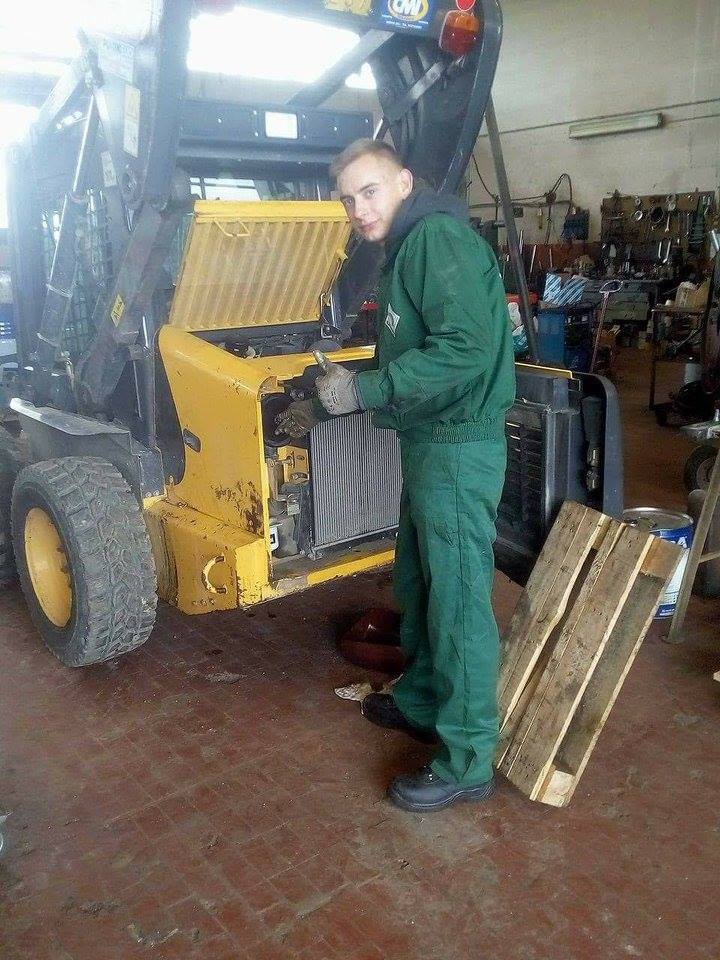 Staż zawodowy
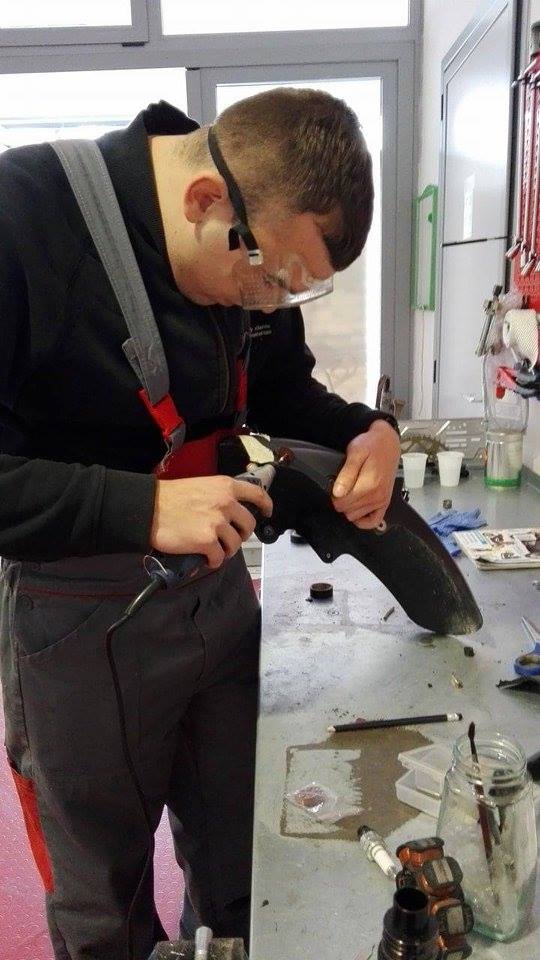 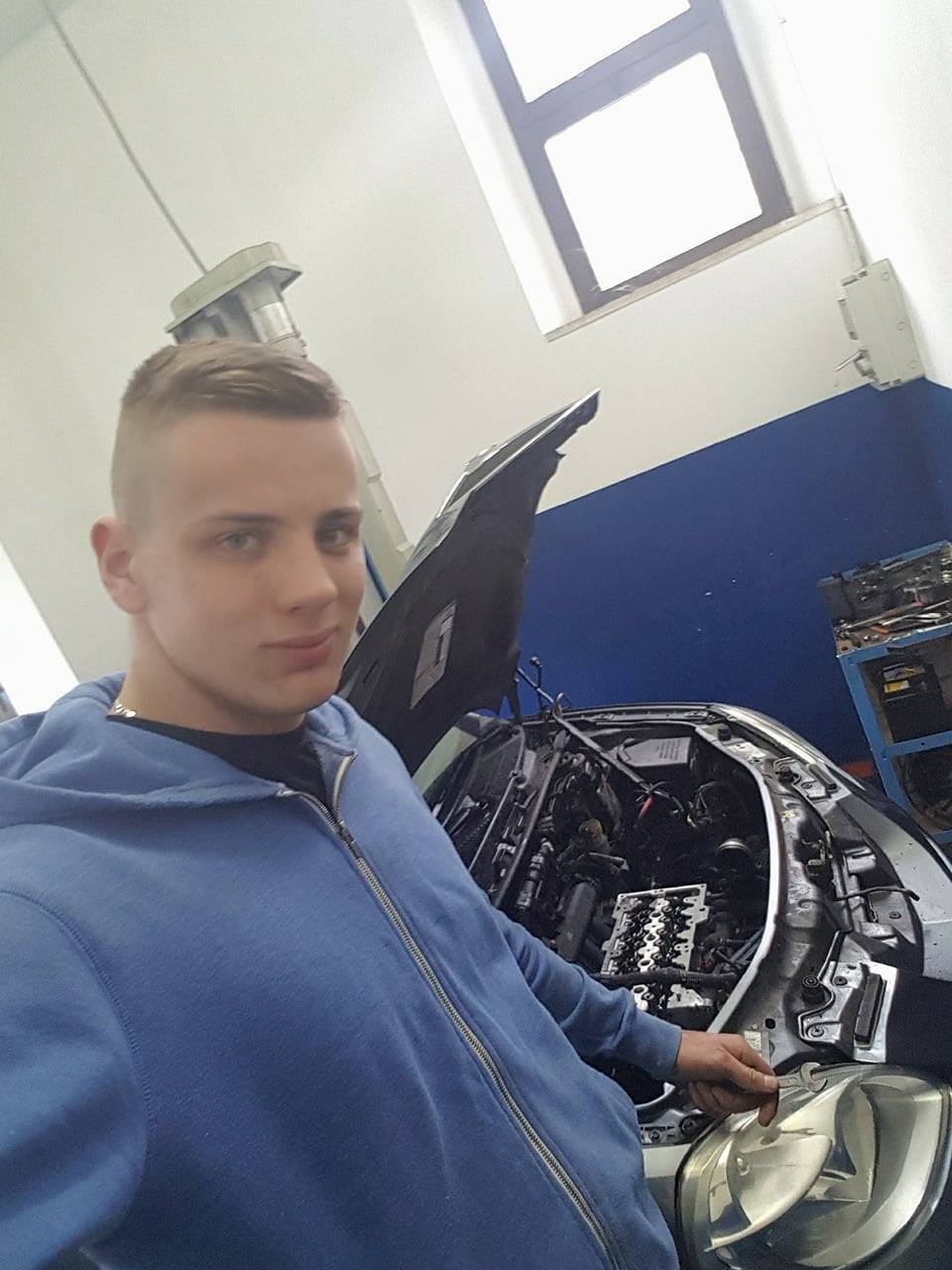 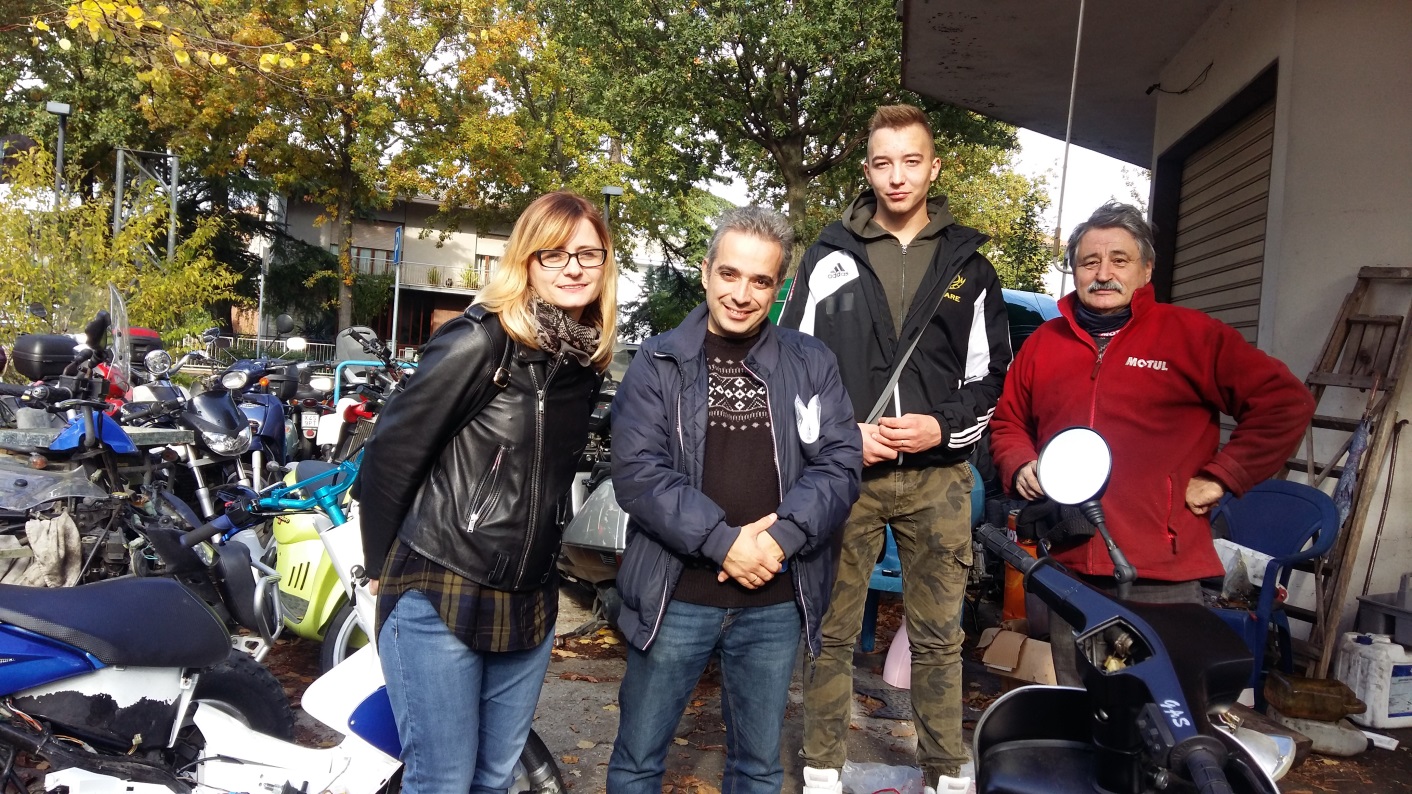 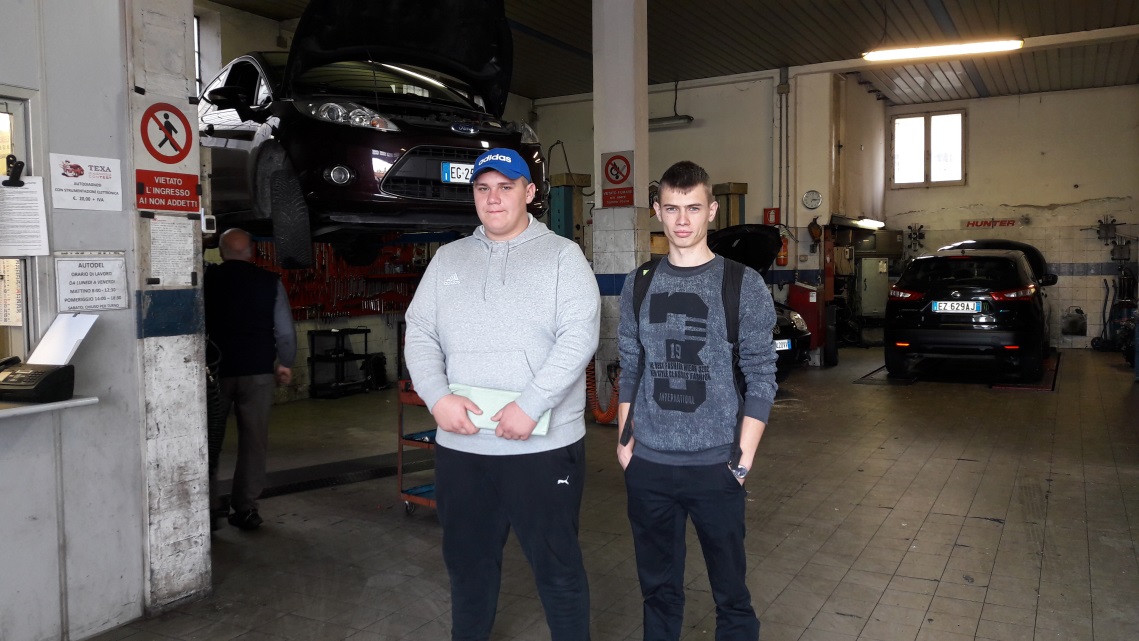 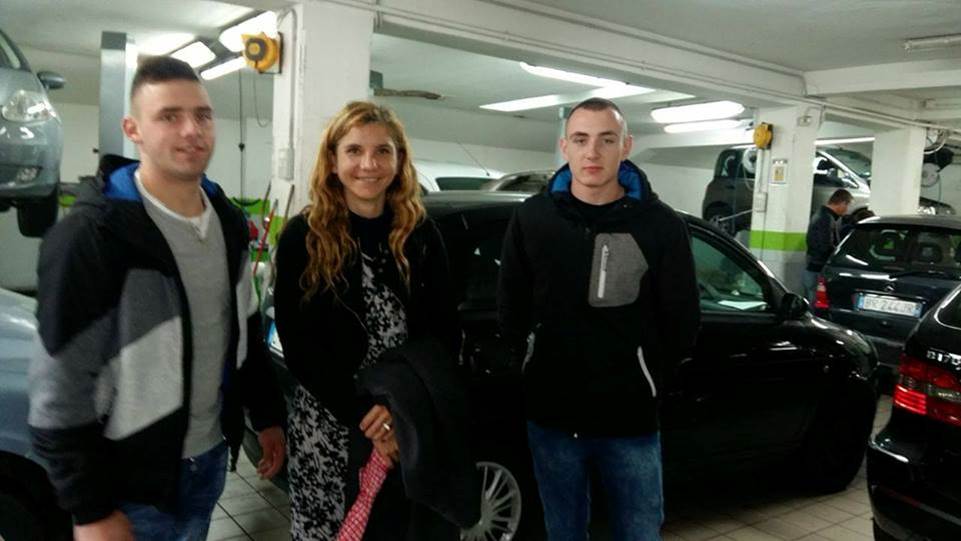 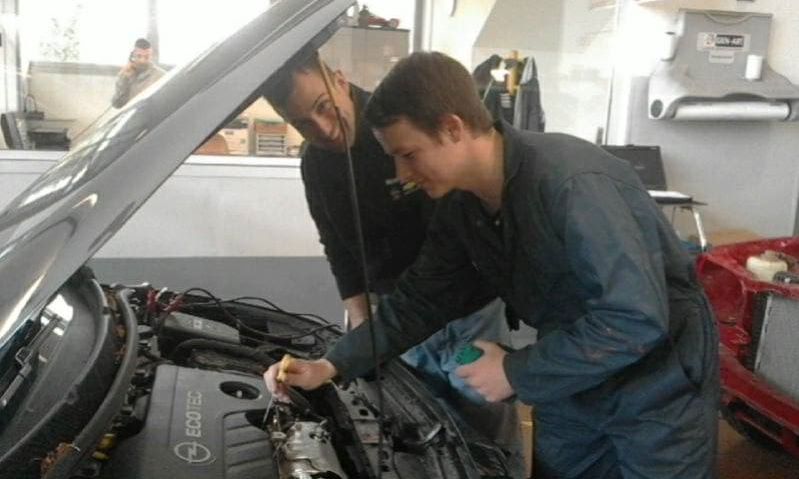 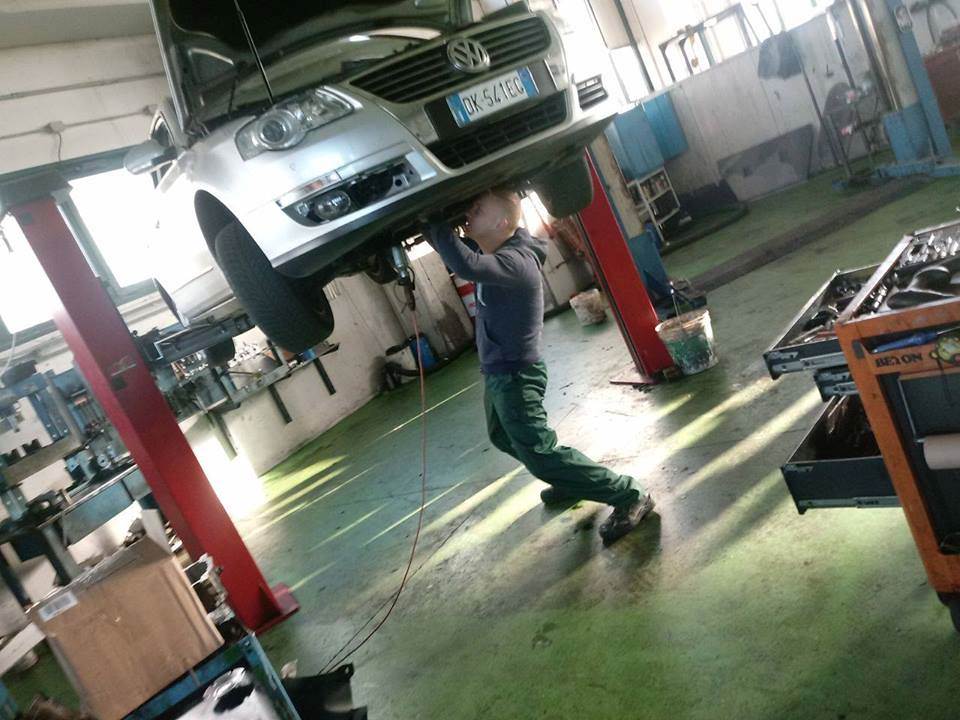 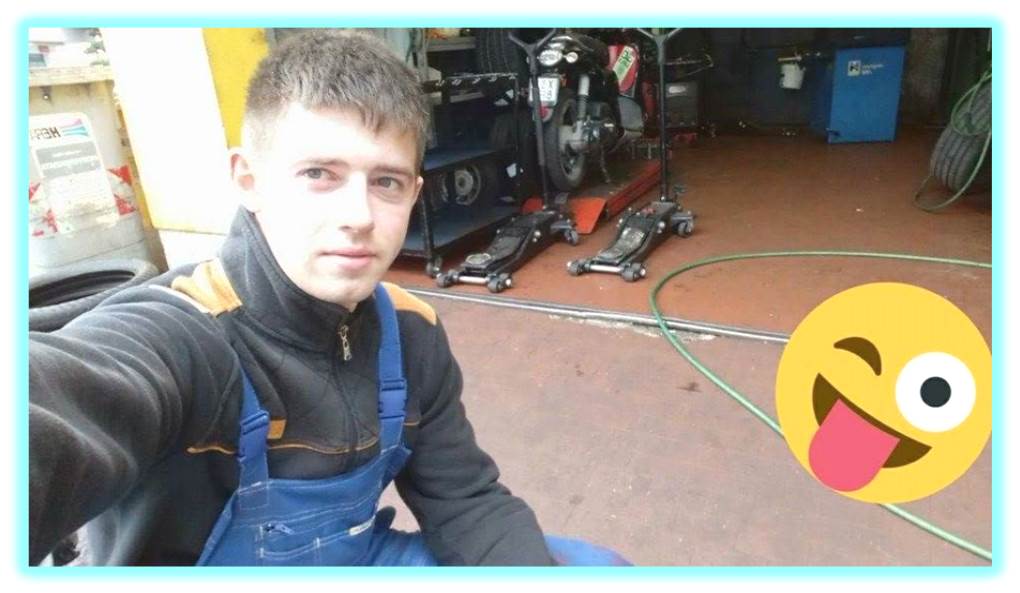 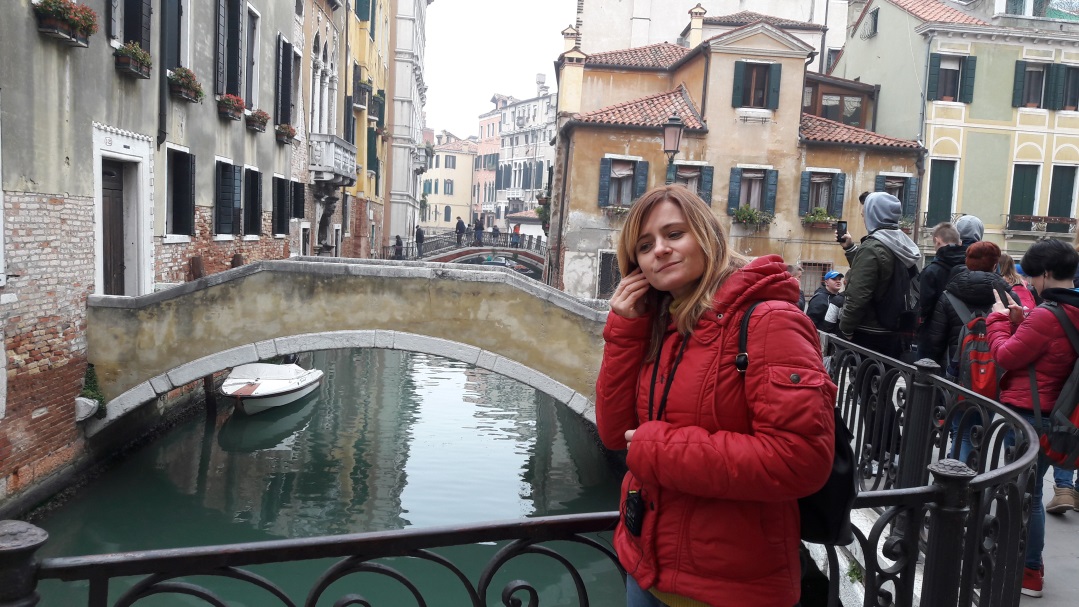 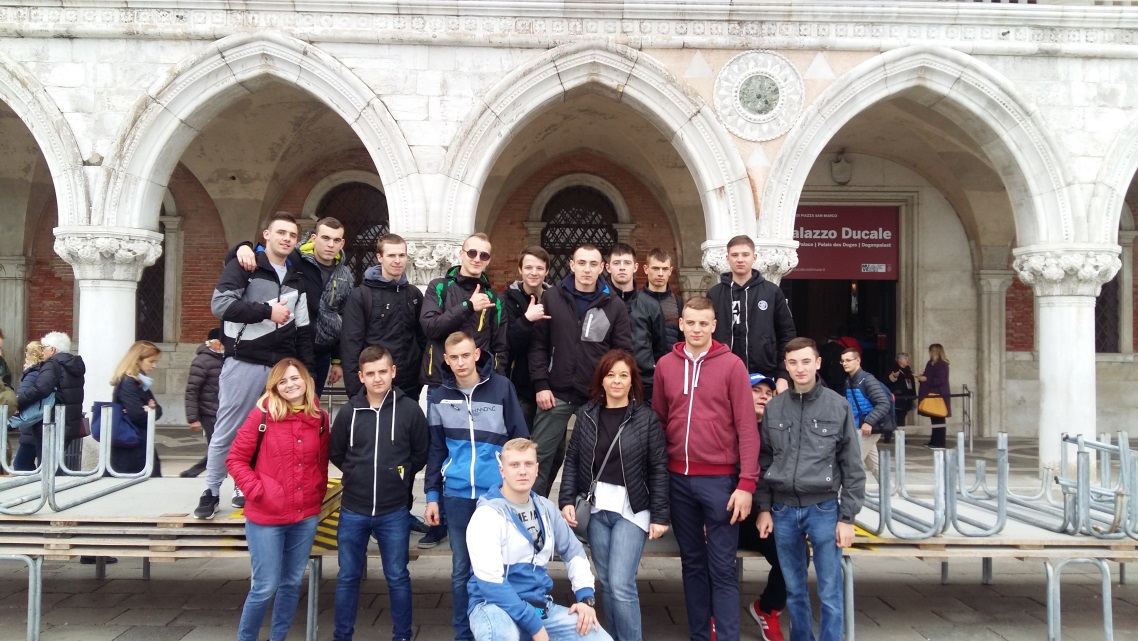 Wenecja
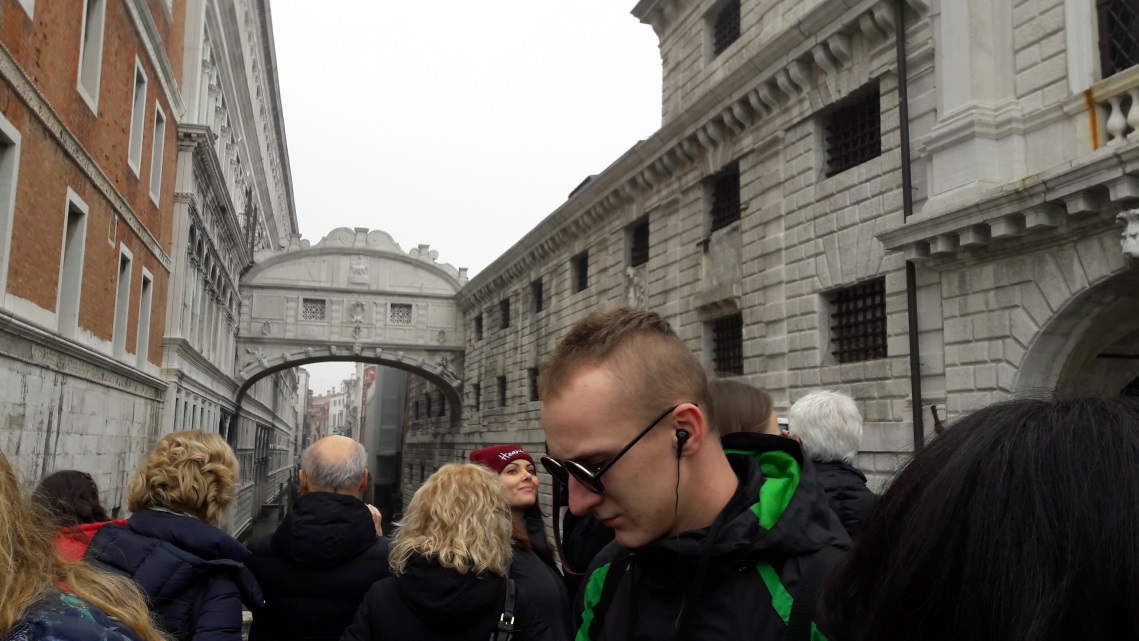 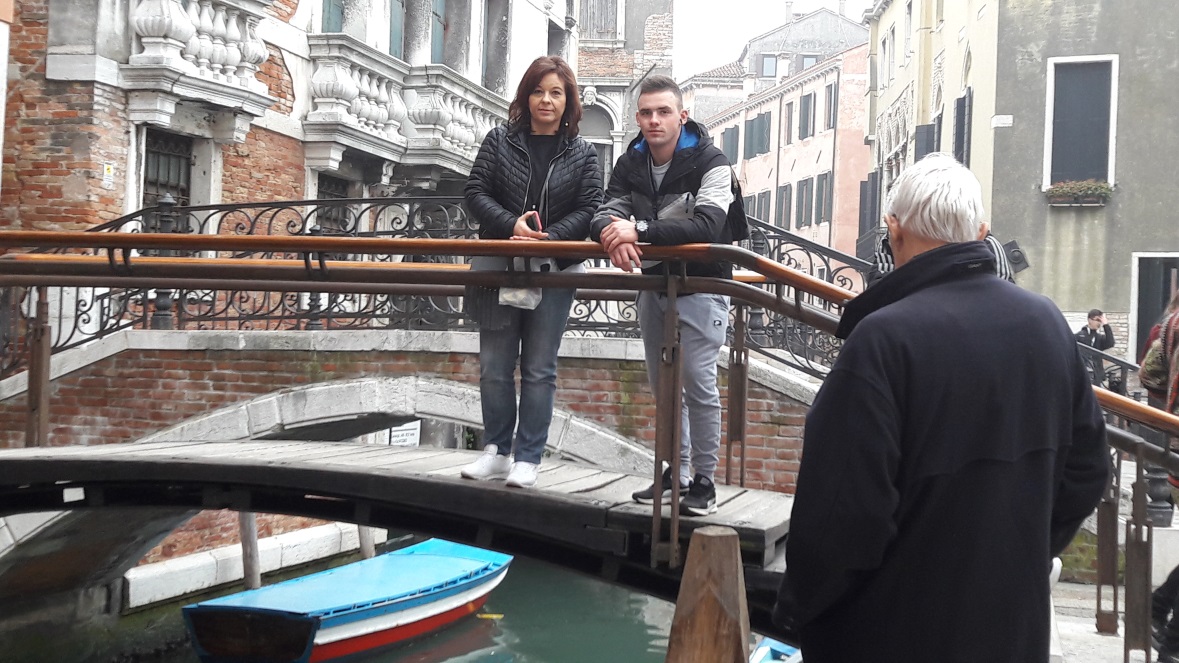 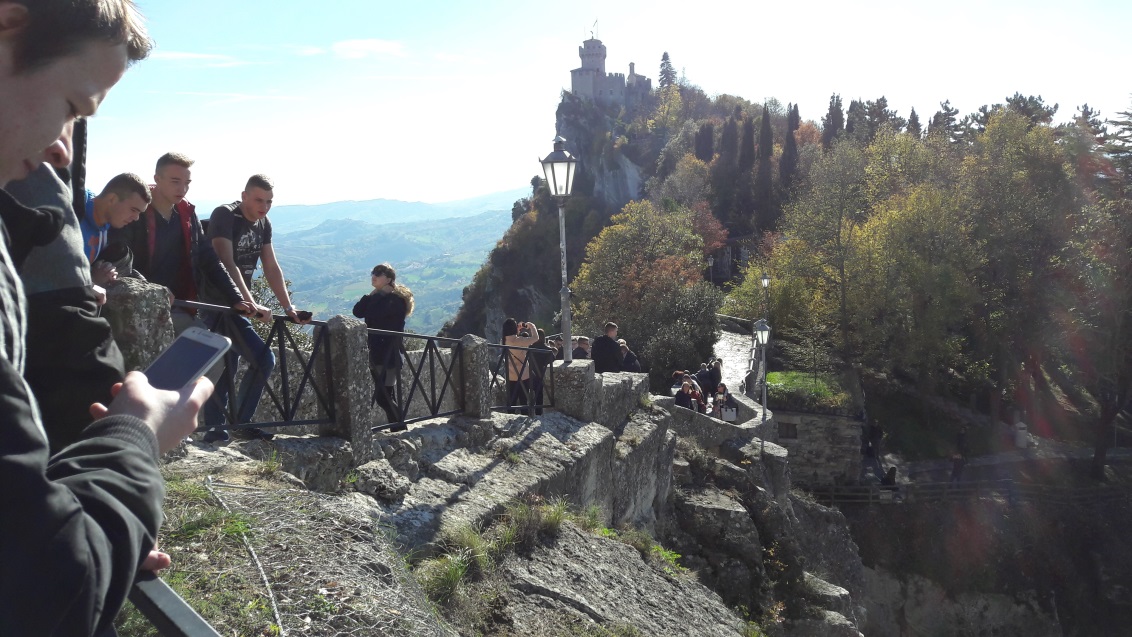 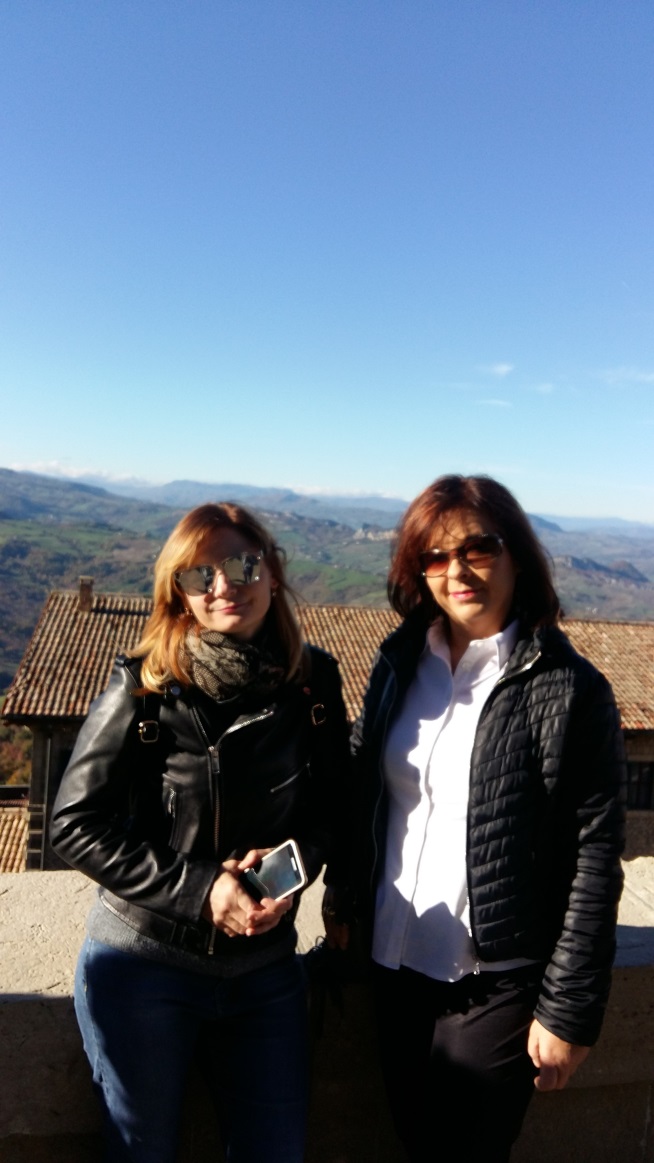 San Marino
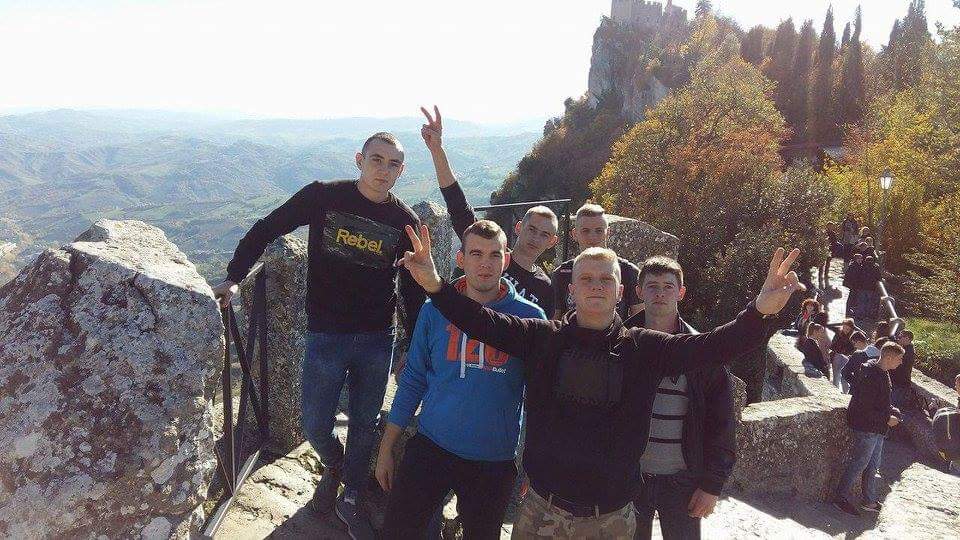 Włoskie dolce vita
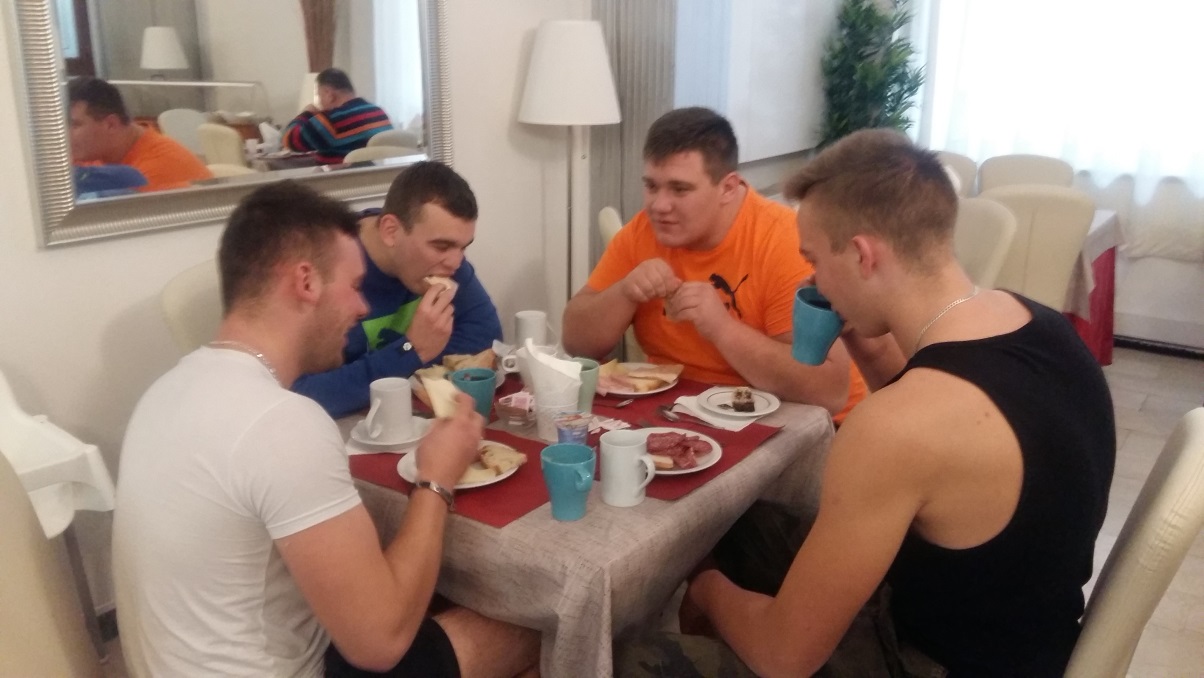 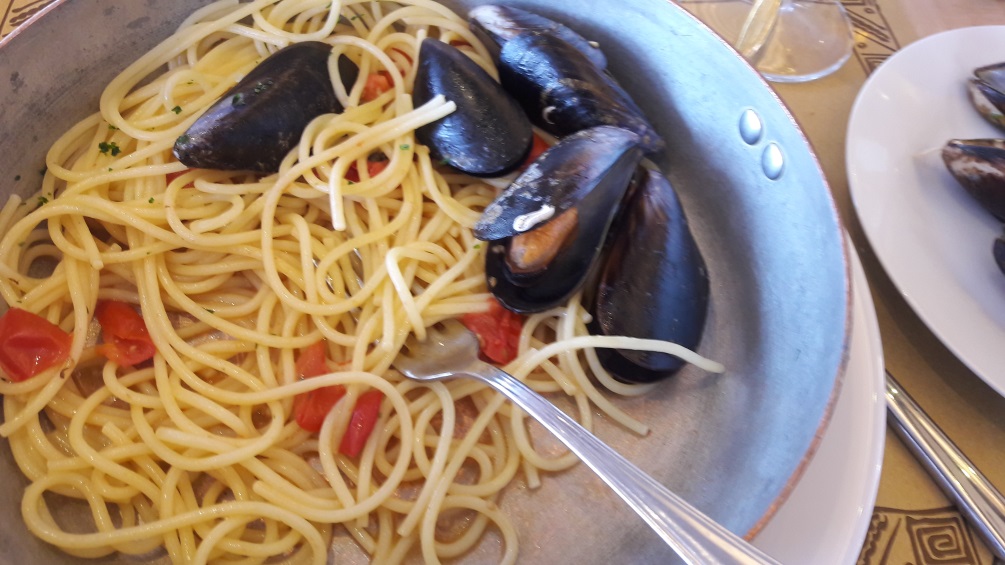 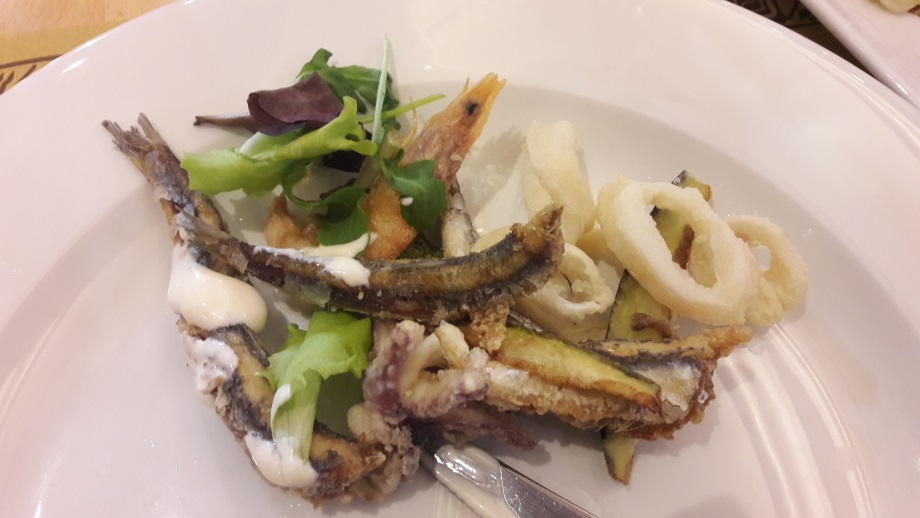 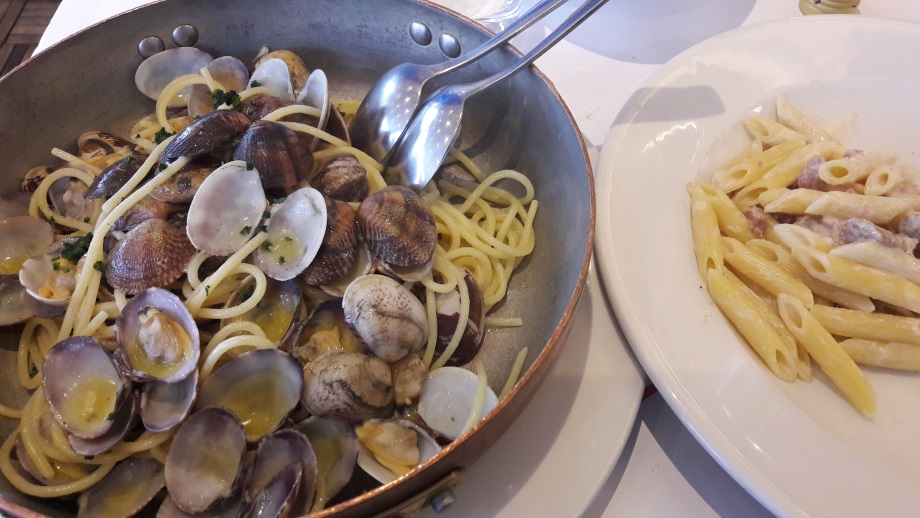 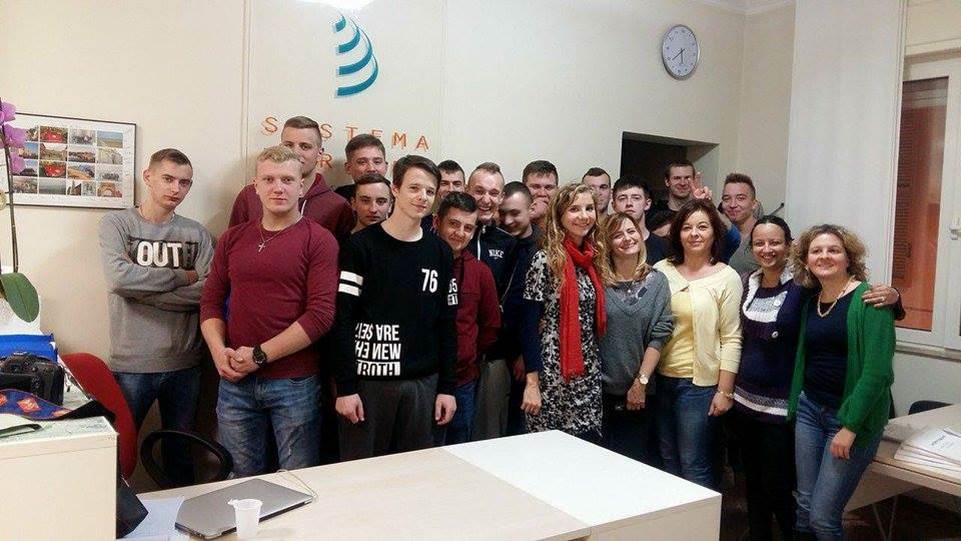 Pożegnanie z Rimini
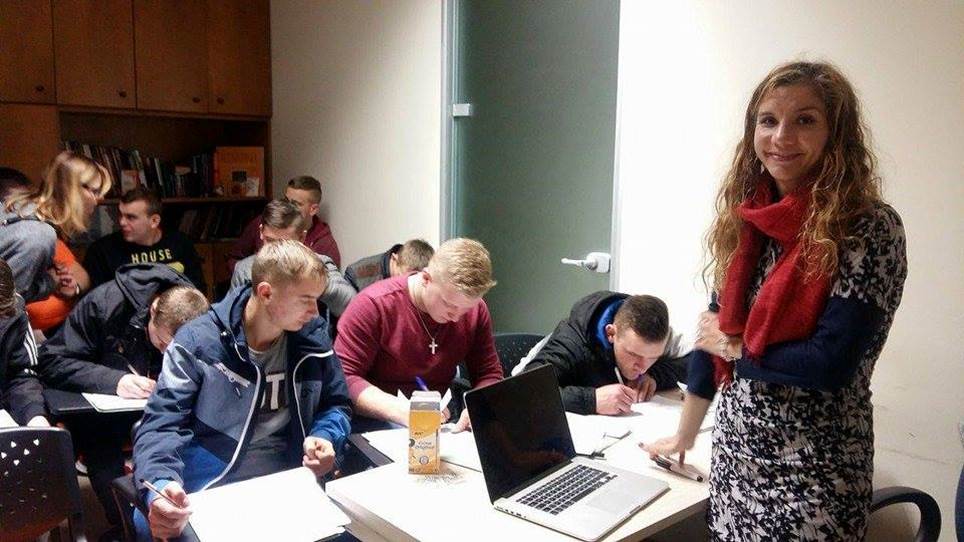 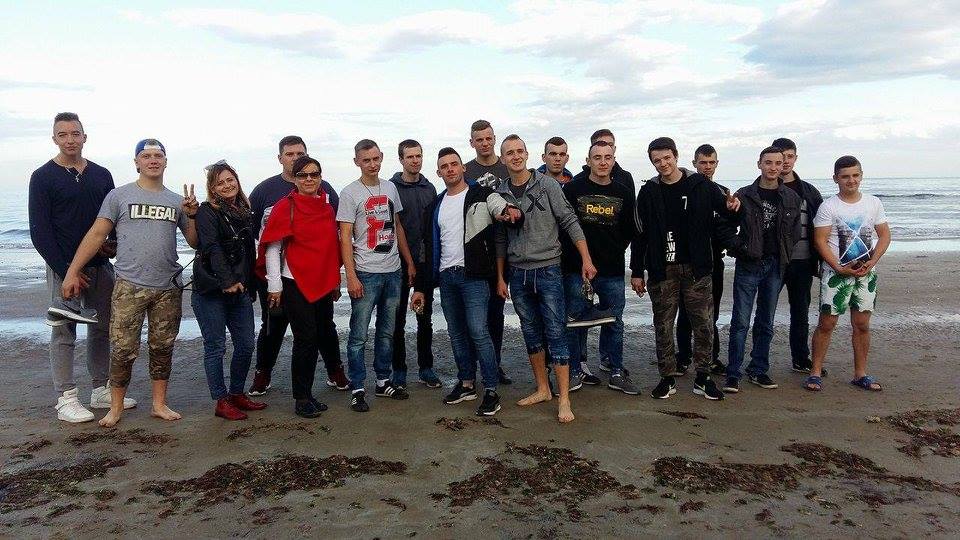 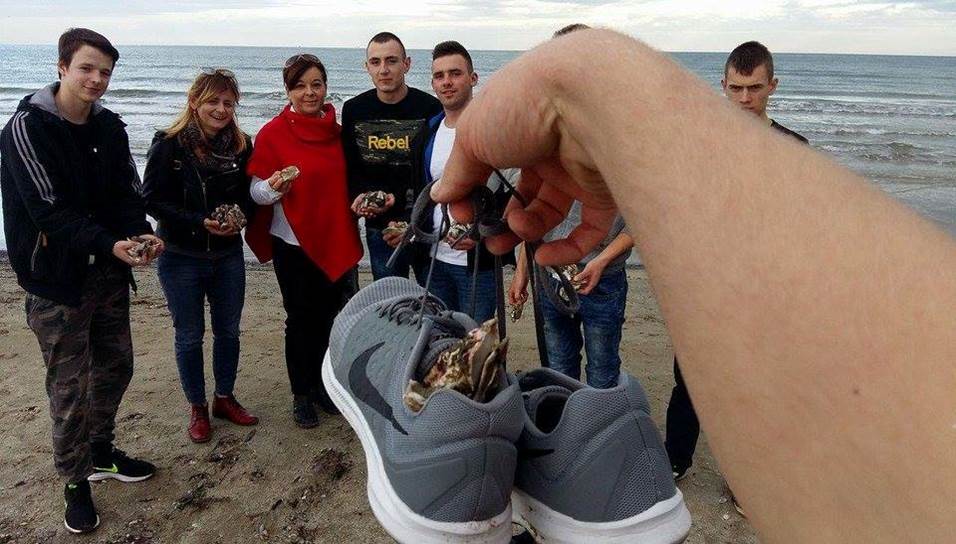 Job shadowing – szkolenie nauczycieli zawoduRimini 15-19.01.2018
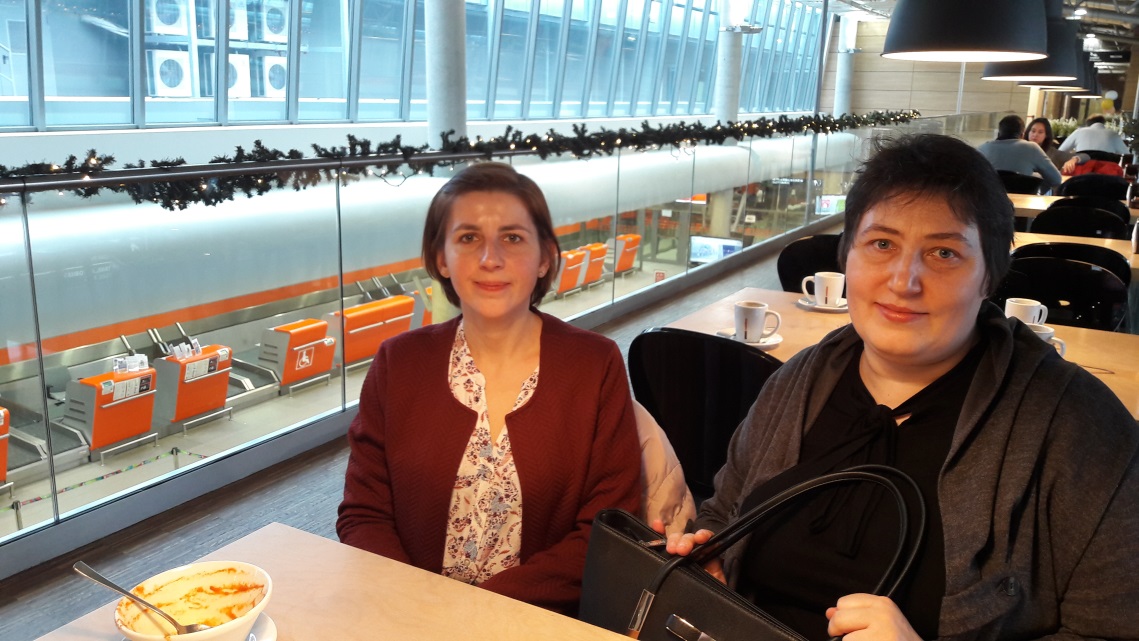 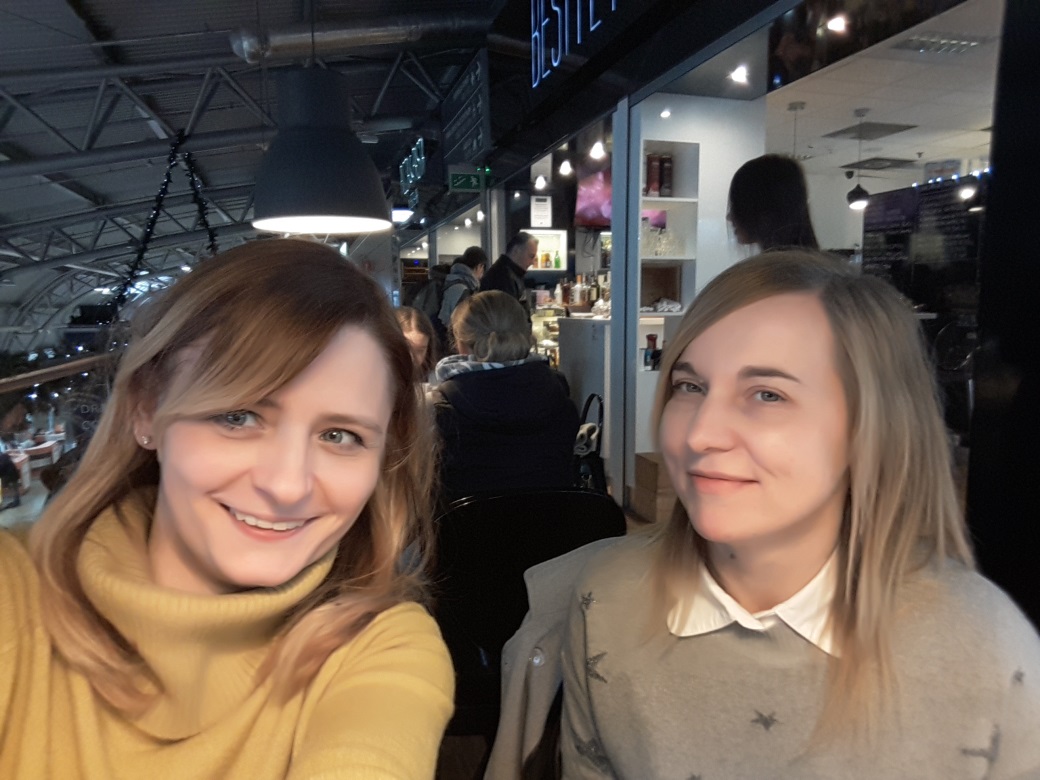 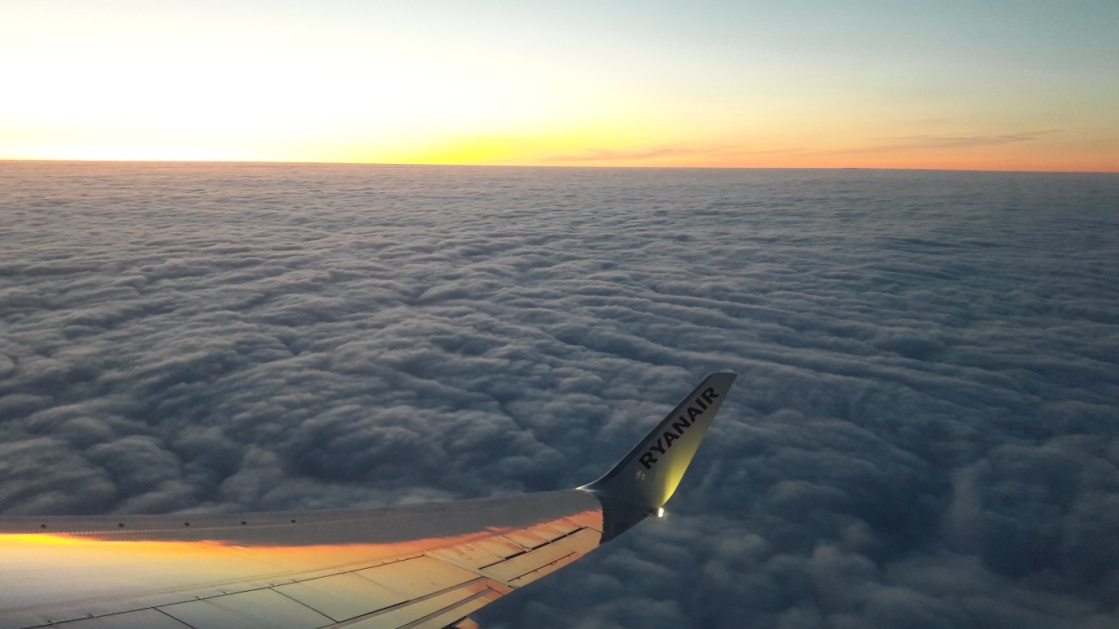 Wizyta w Warehouse Trevi s.p.a, Rimini–San Marino
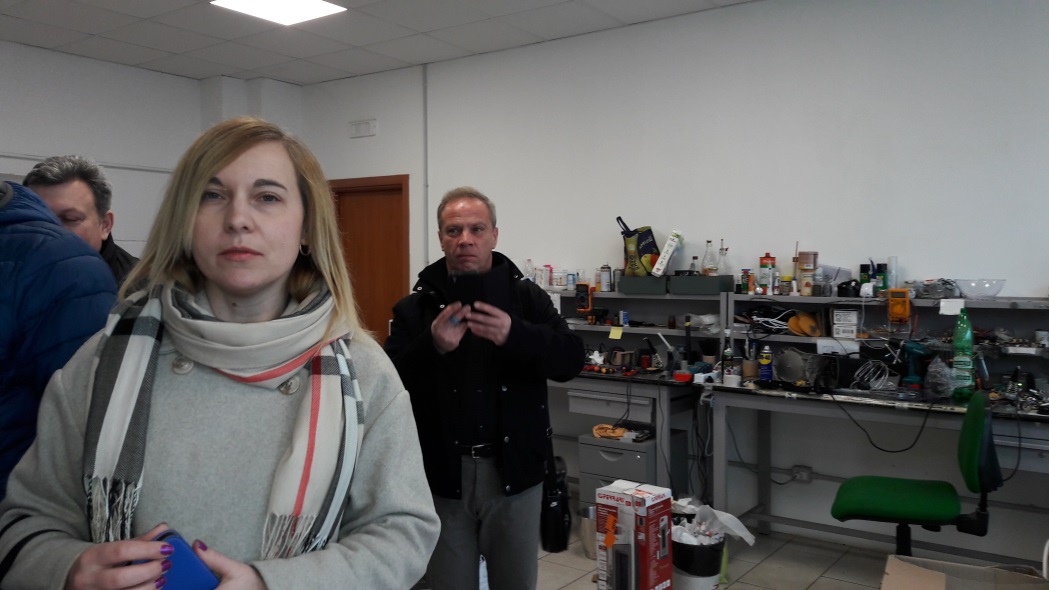 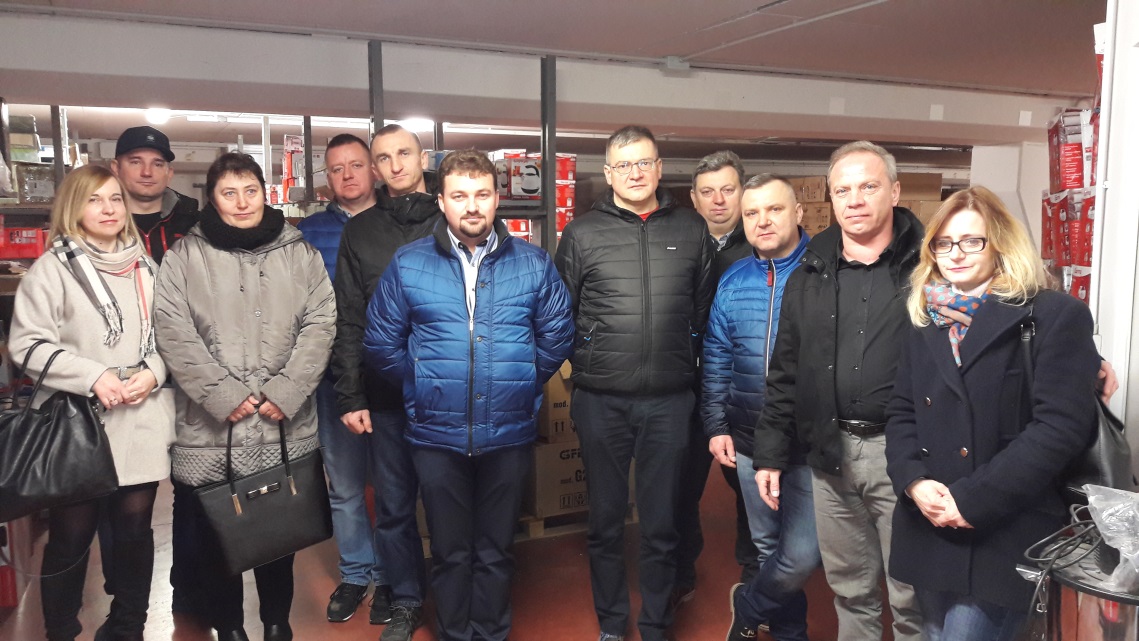 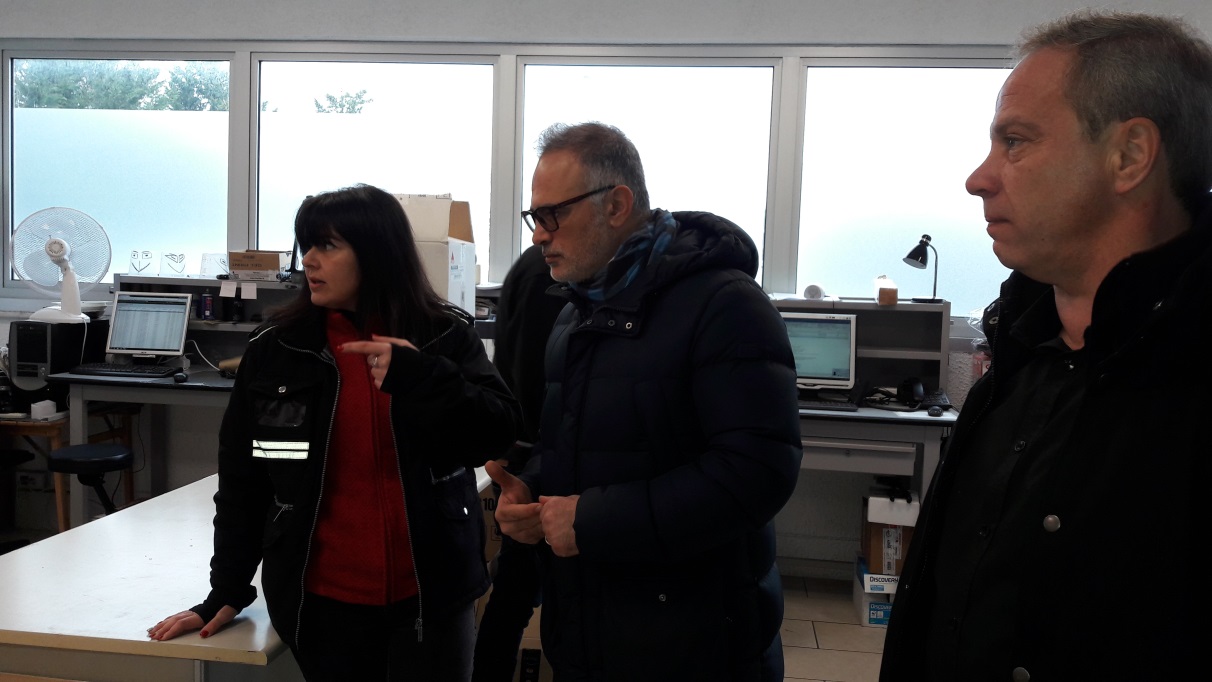 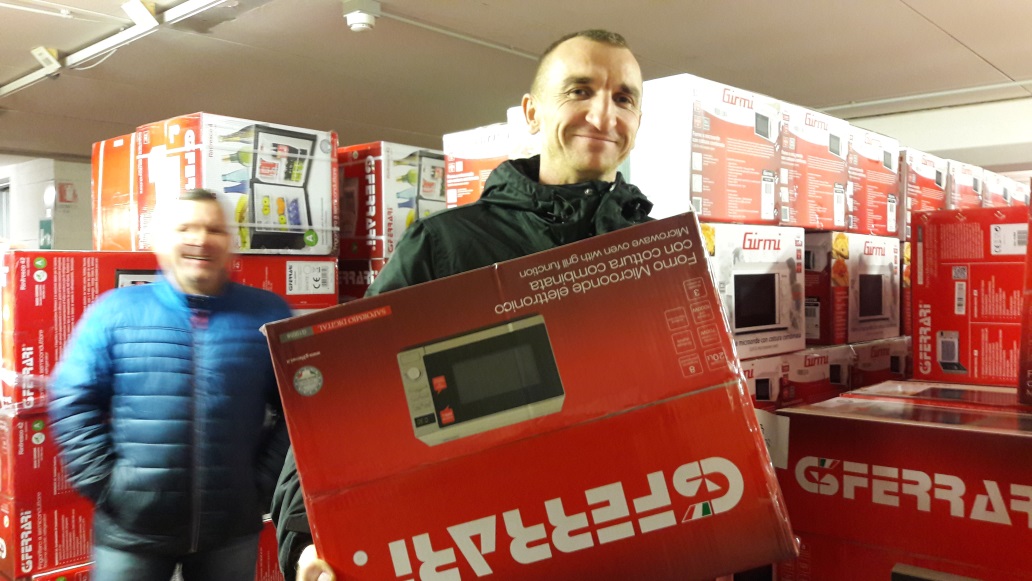 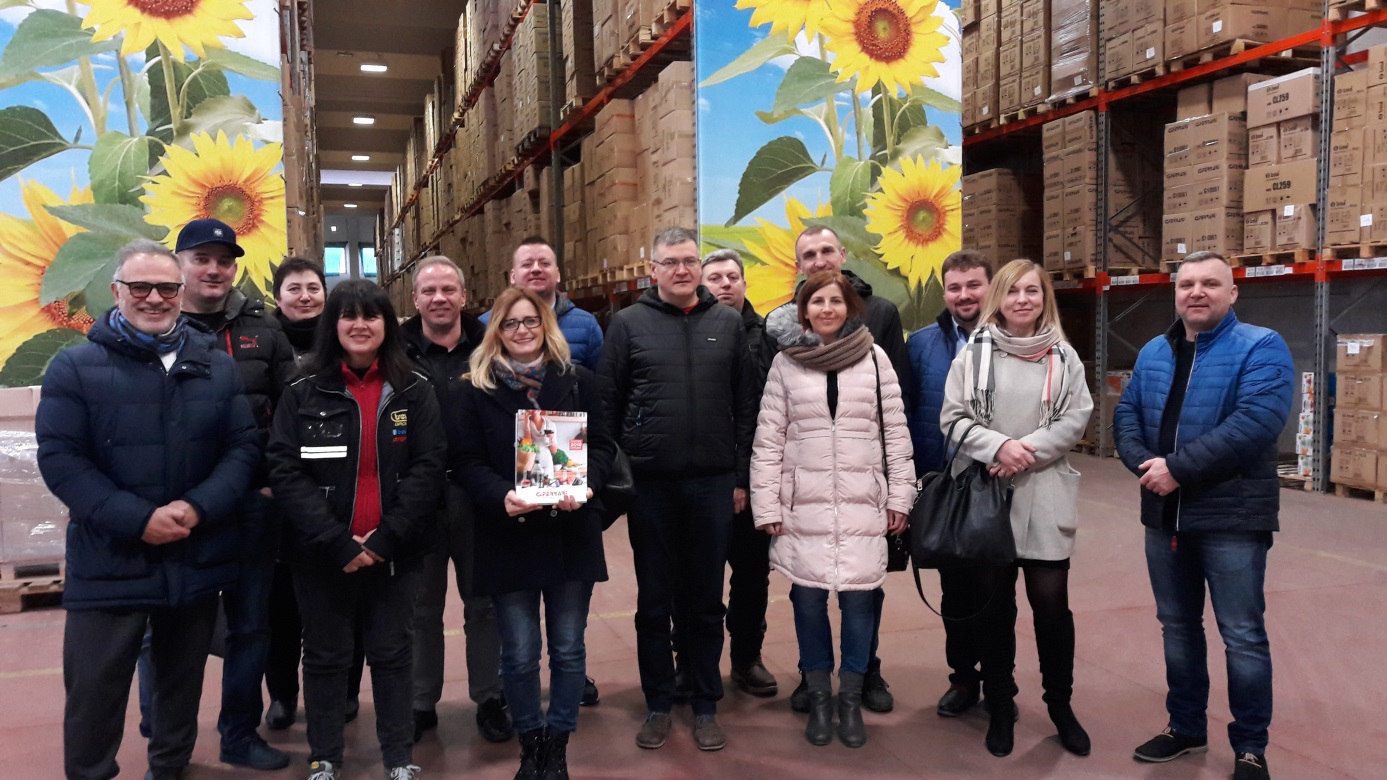 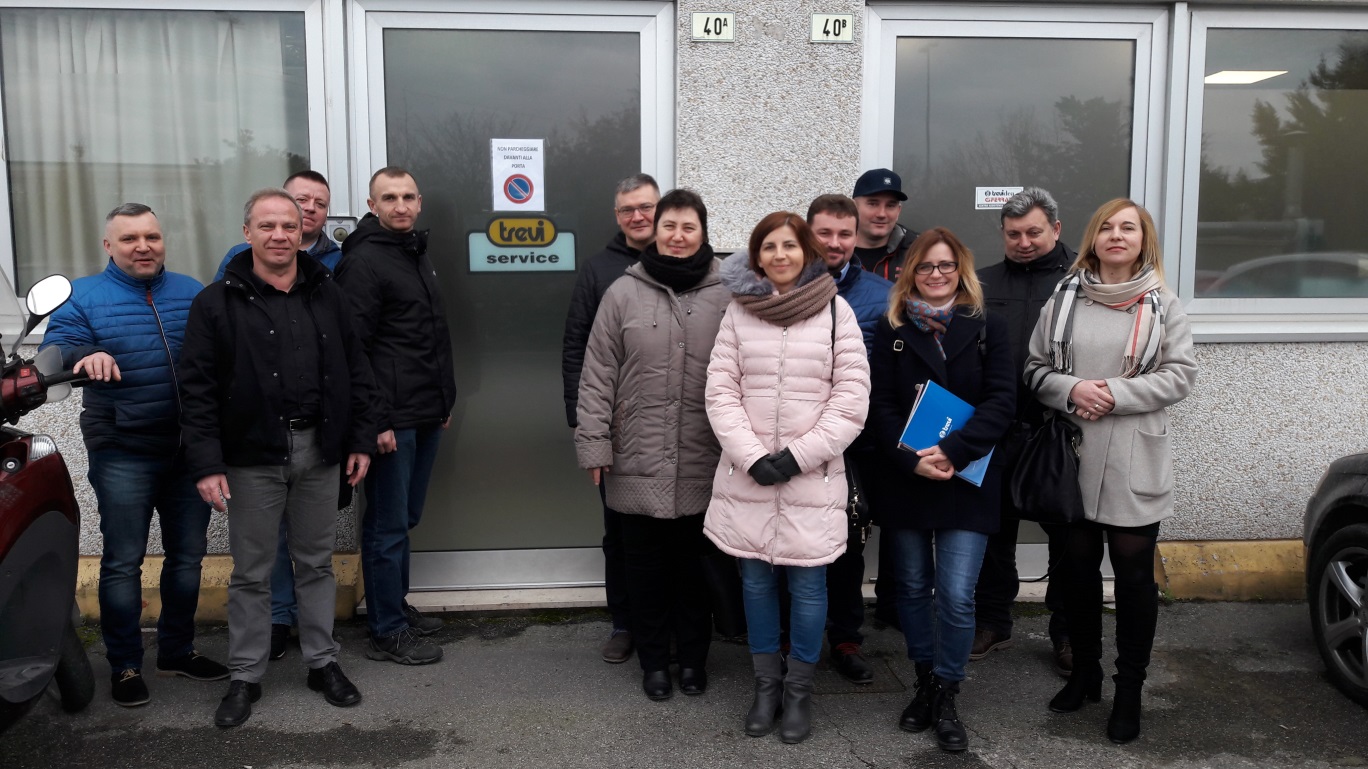 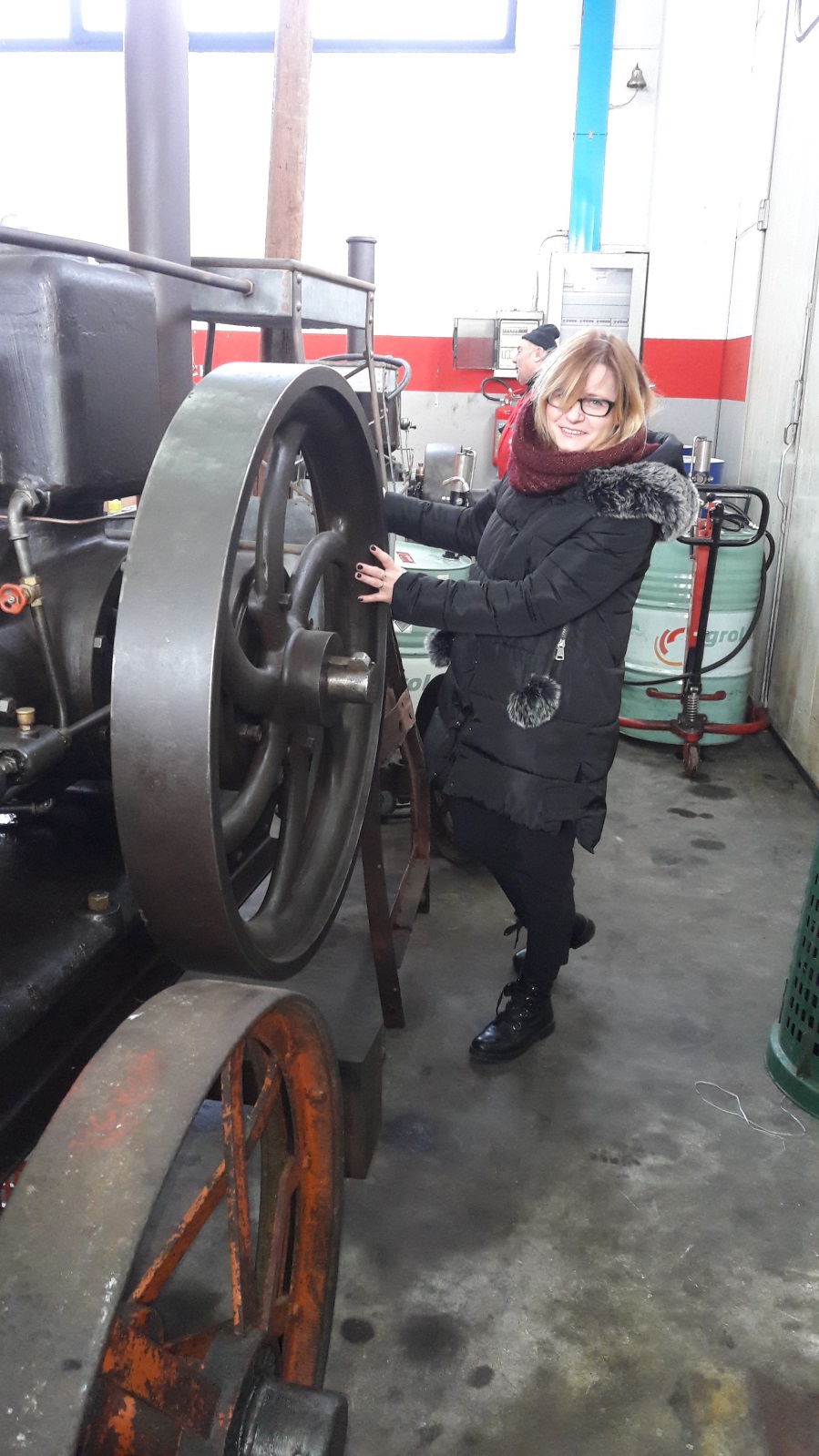 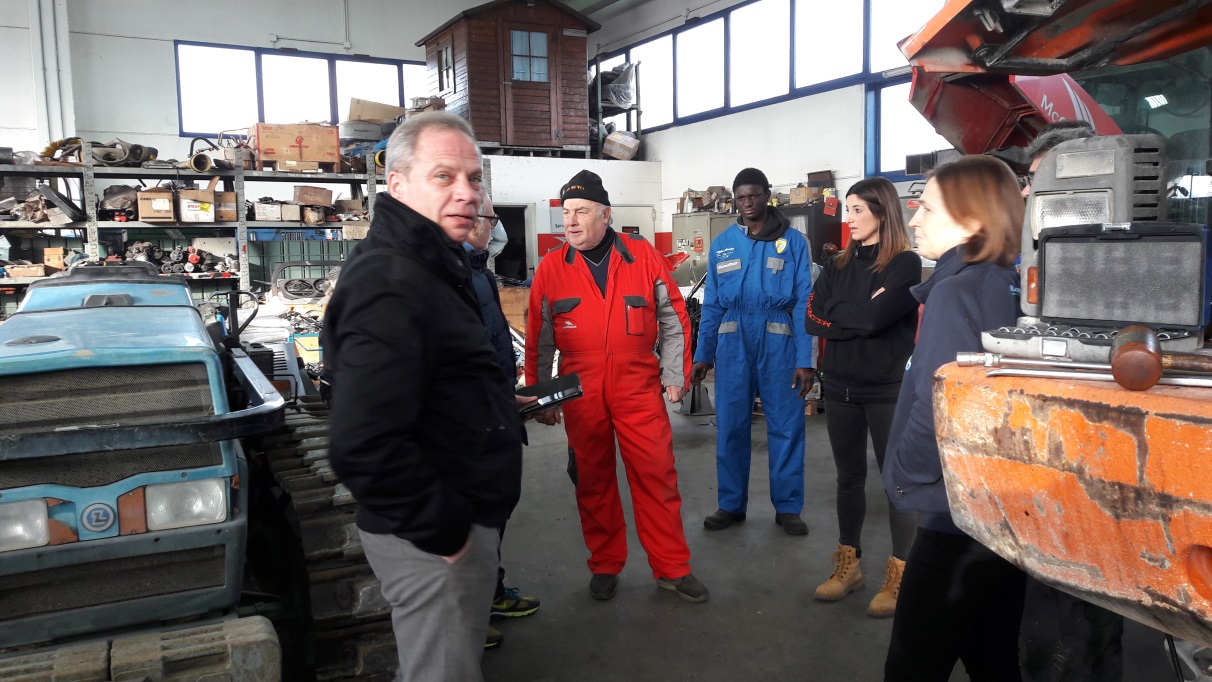 Wizyta w Menghi Alvaro  & C Snc
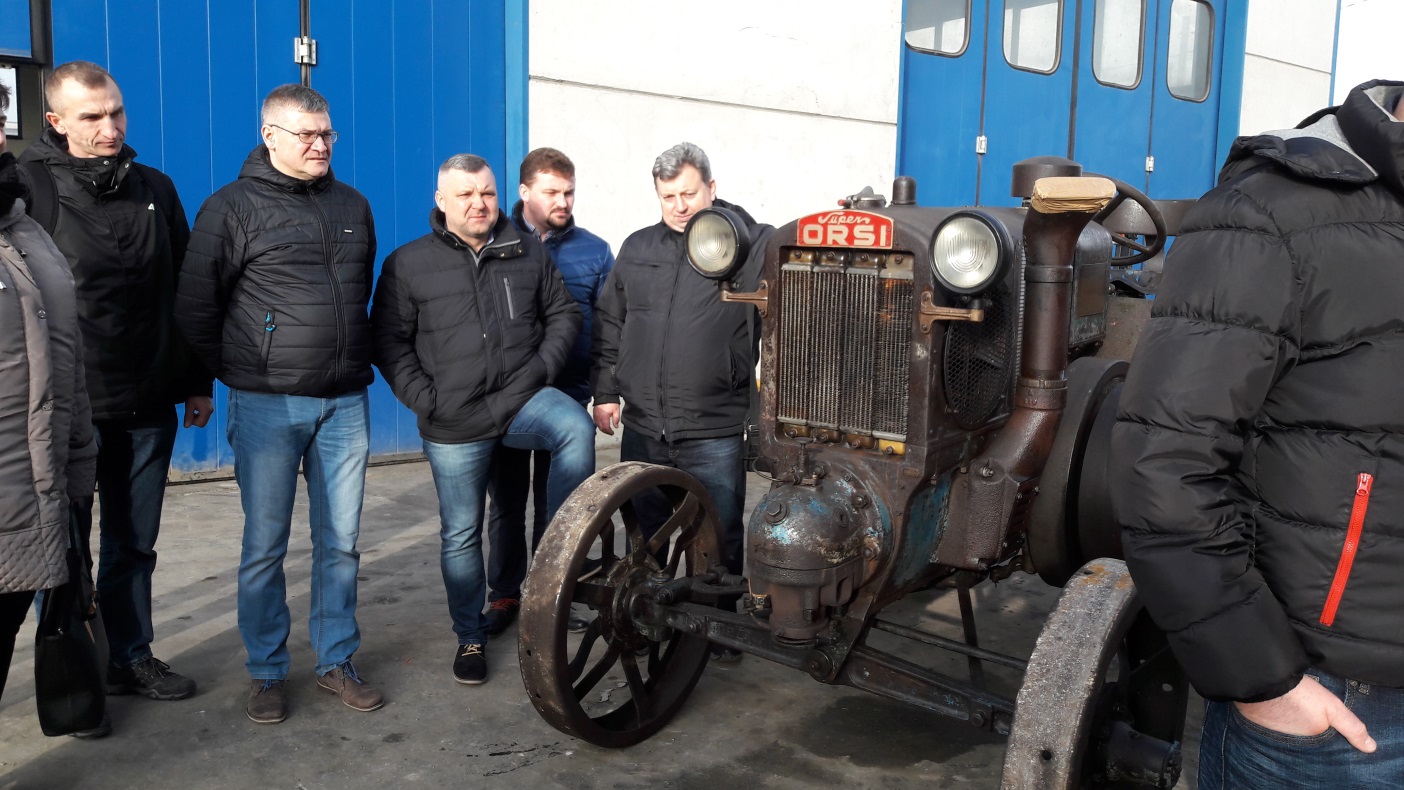 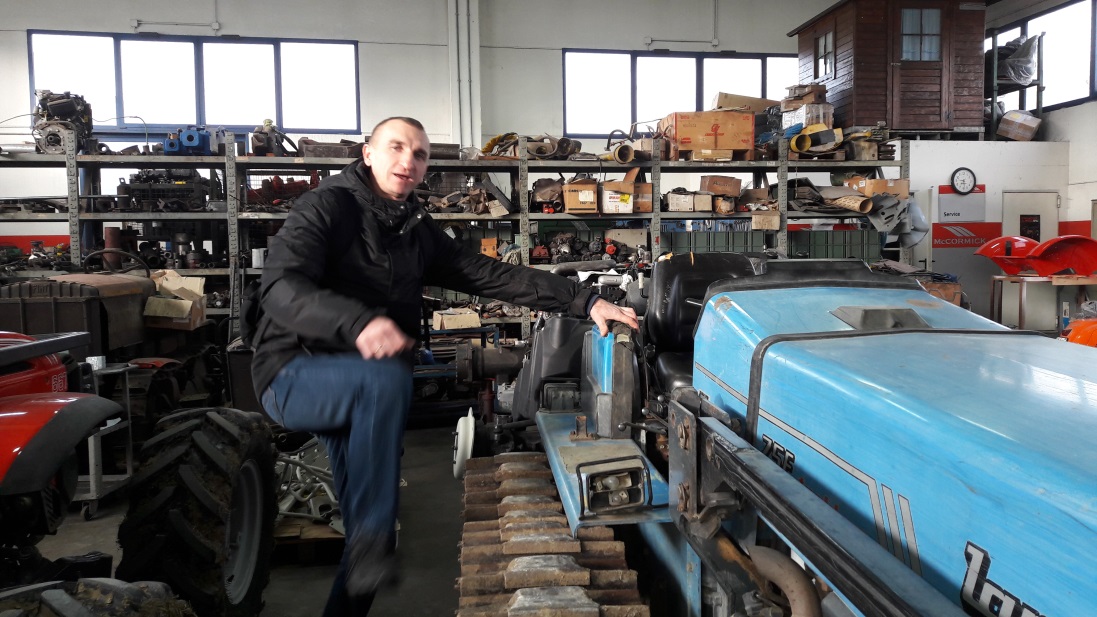 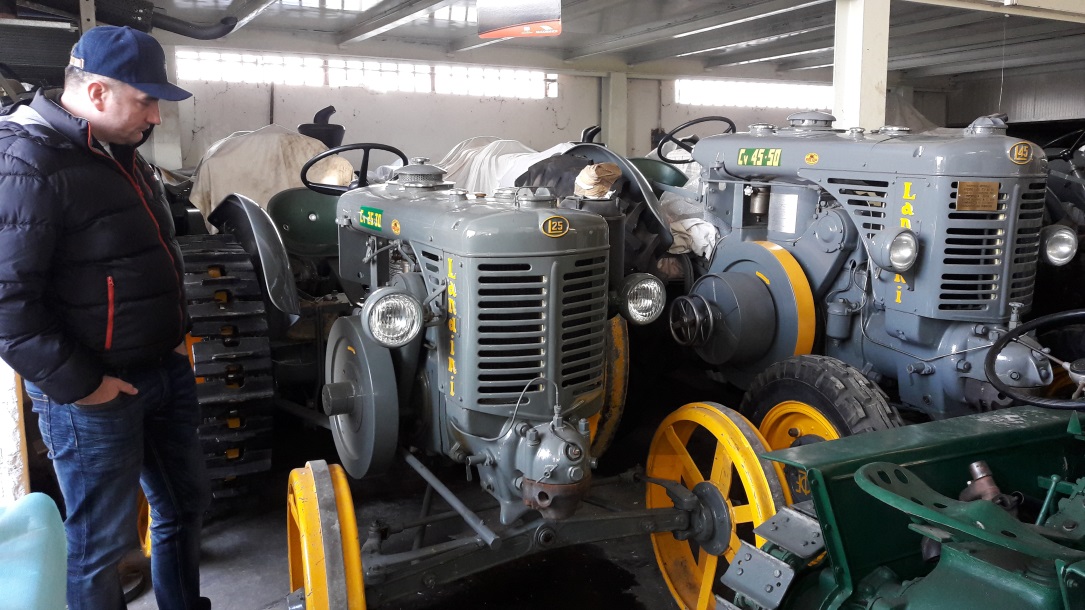 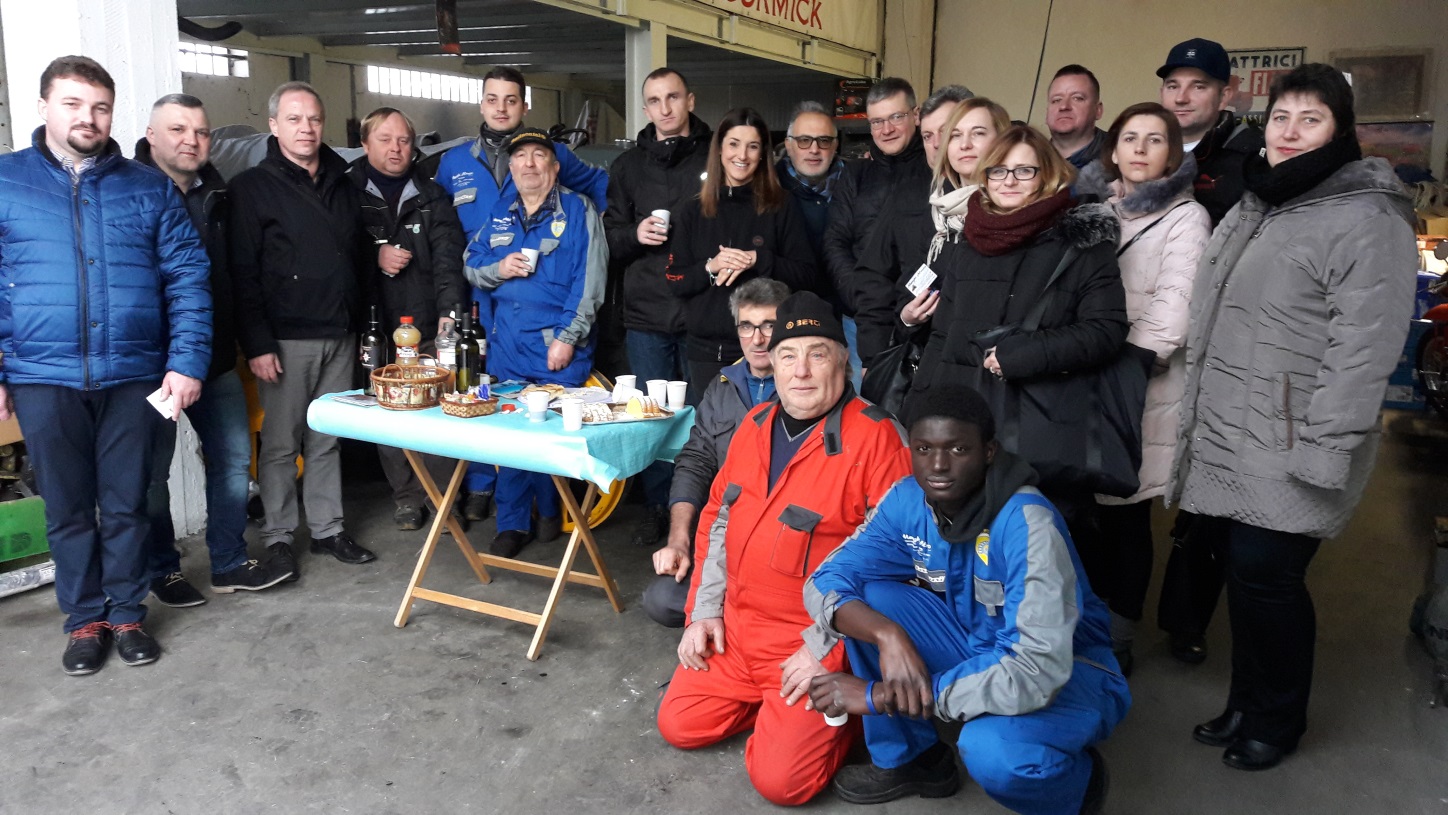 Wizyta w Magnani Service Officina, Cesena
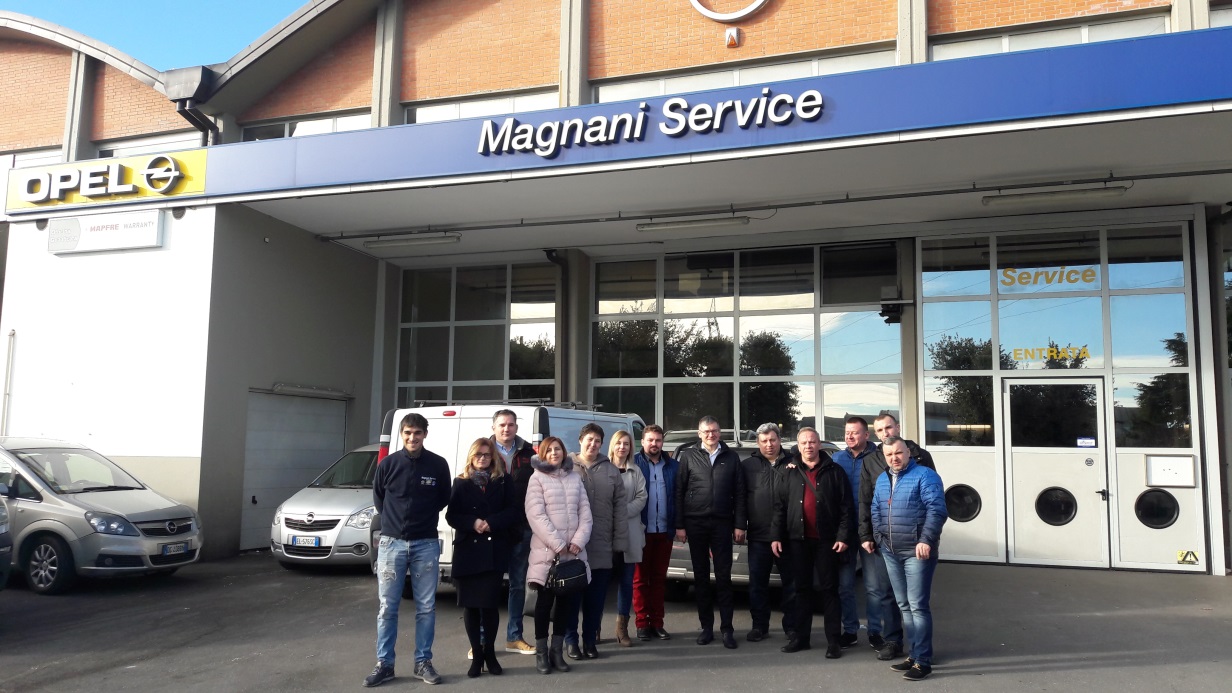 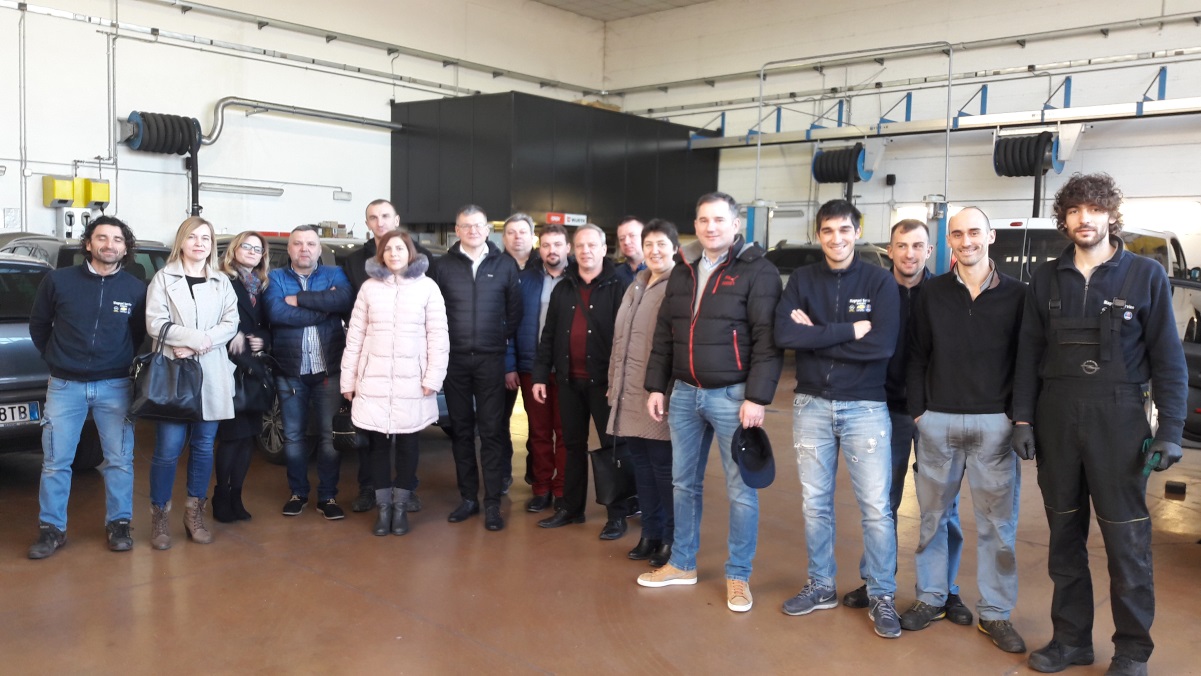 Wizyta w Istituto Tecnico Agrario G.Garibaldi, Cesena
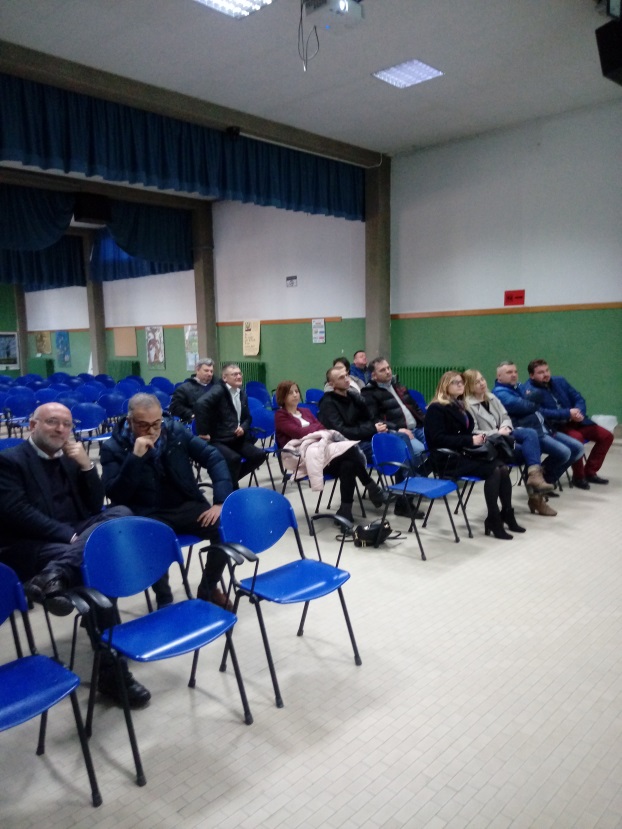 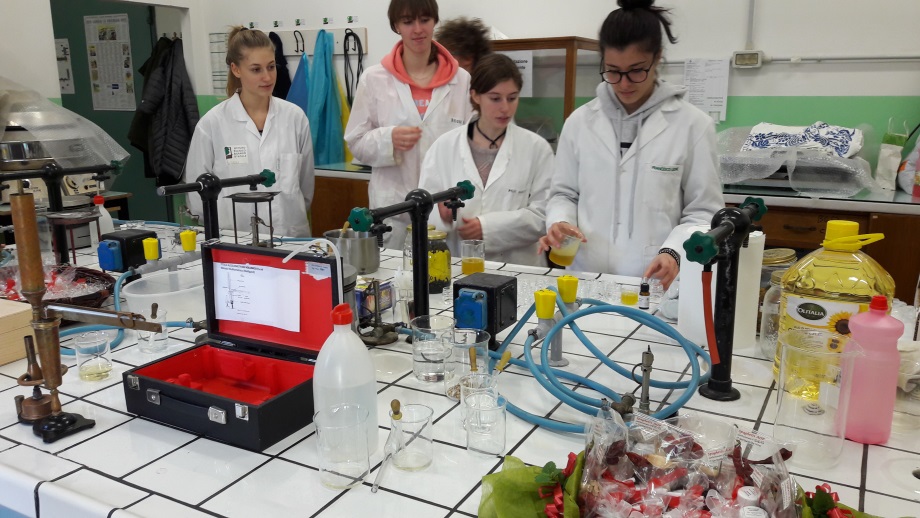 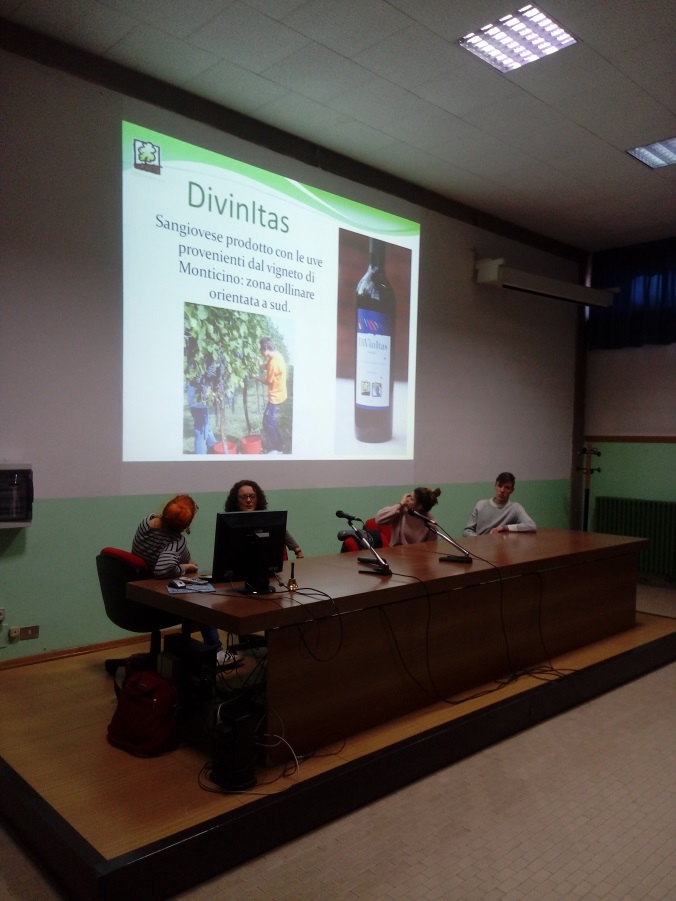 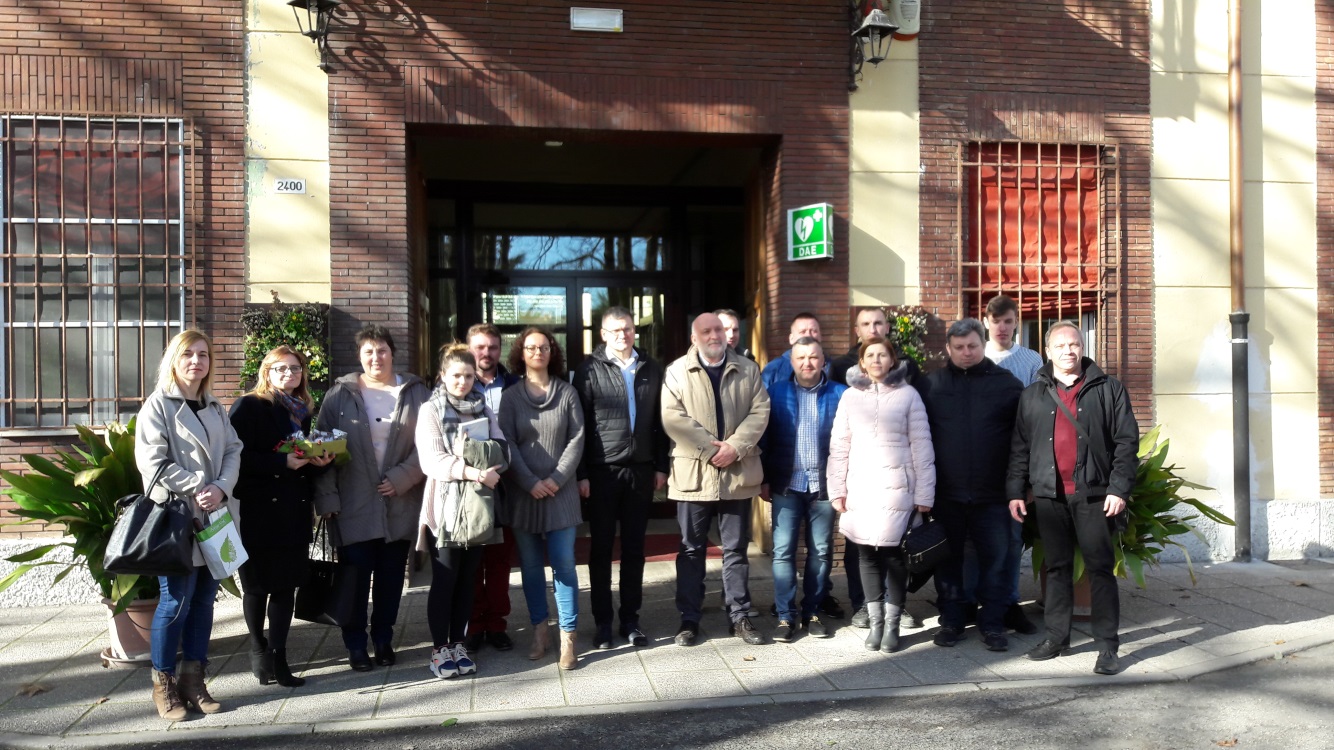 Program kulturowy
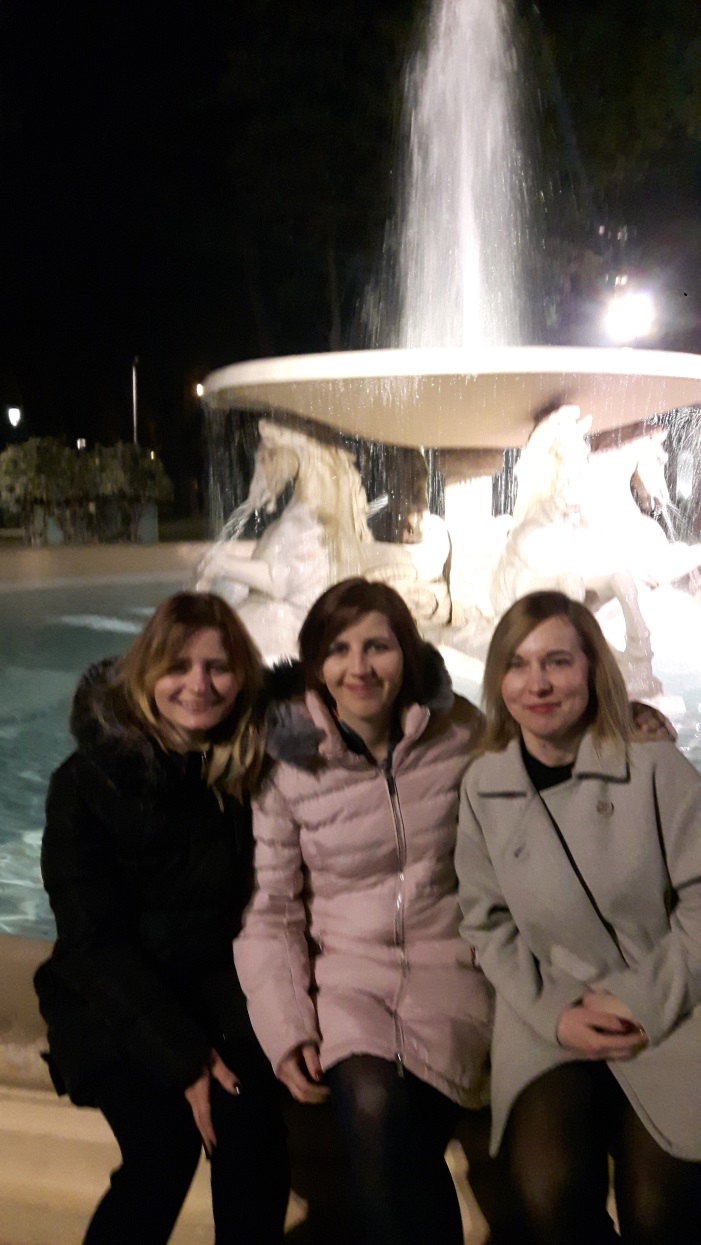 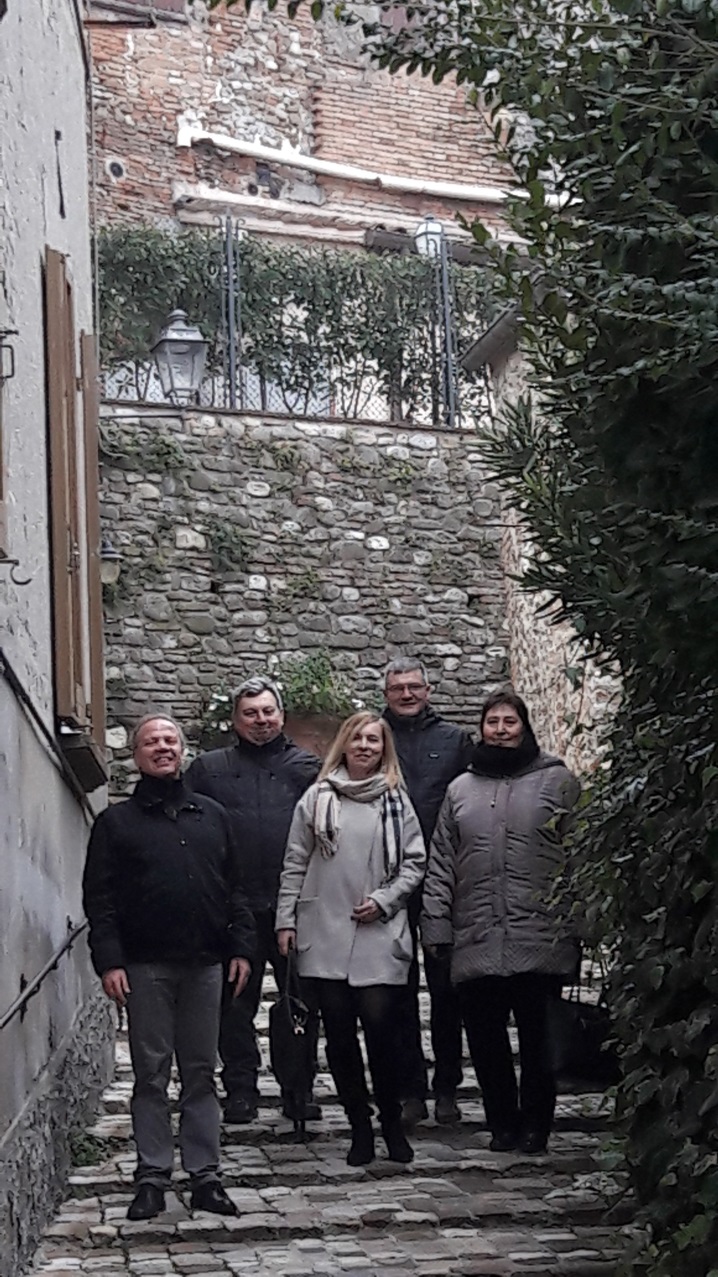 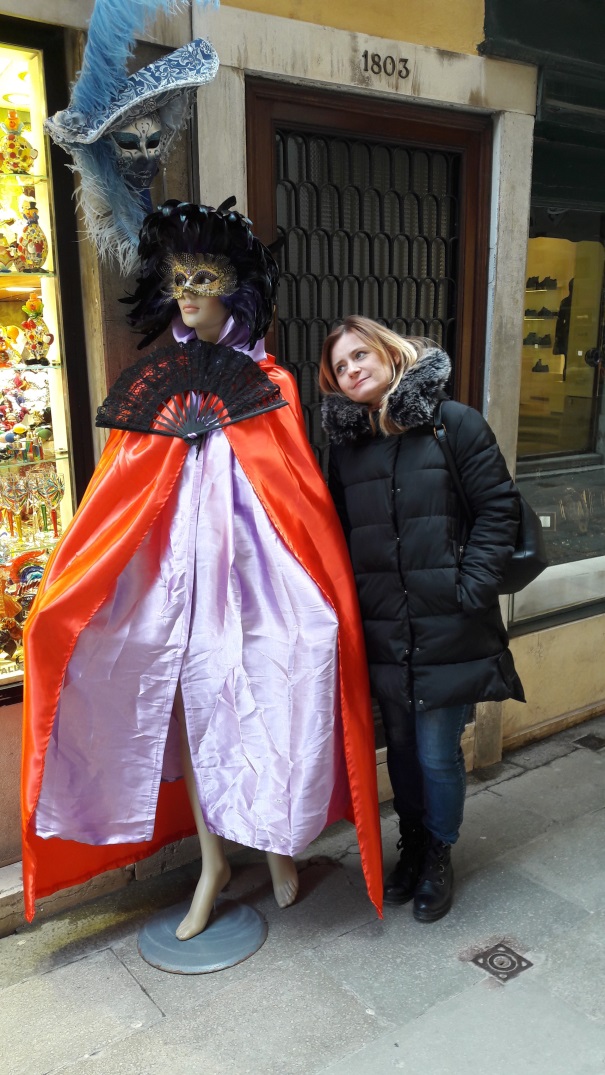 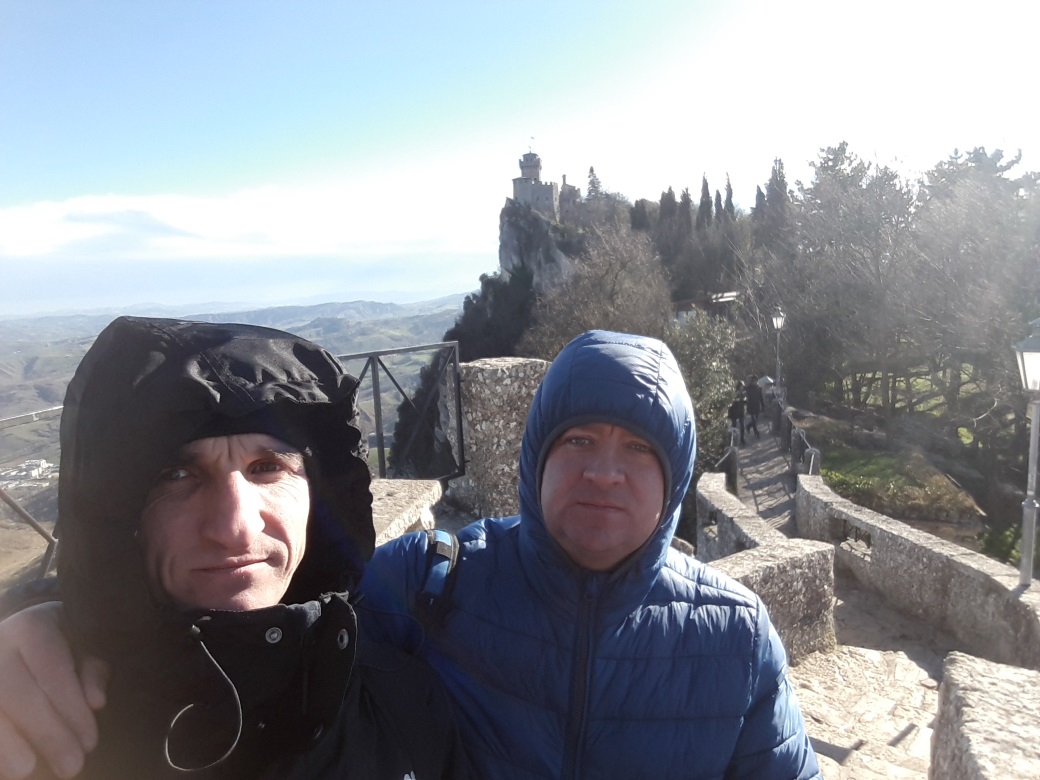 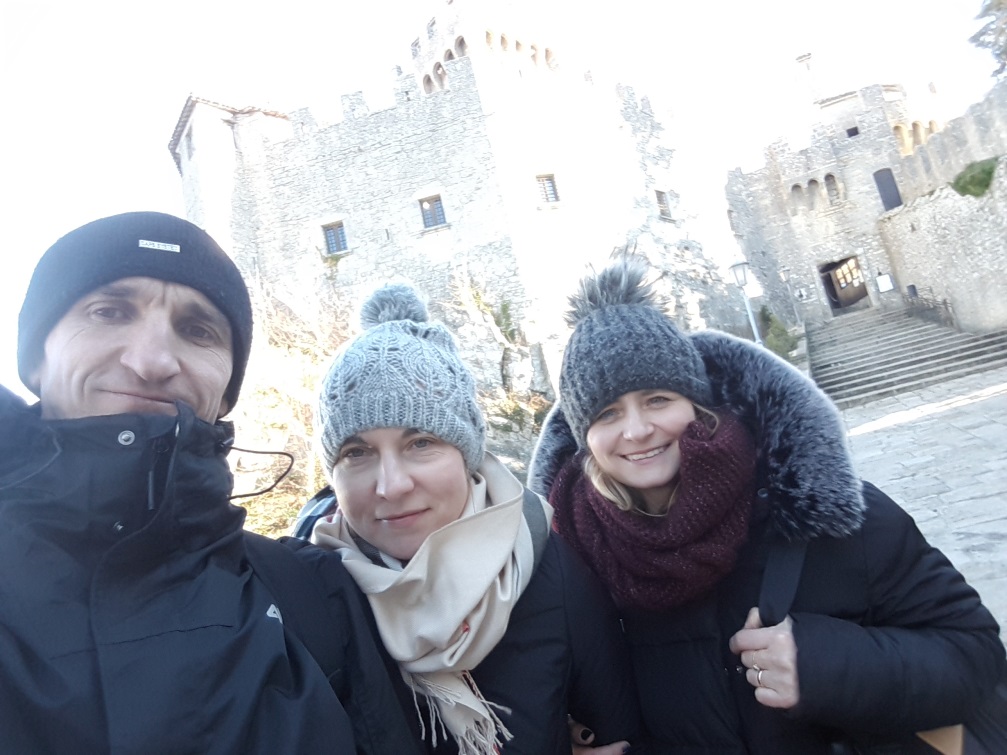 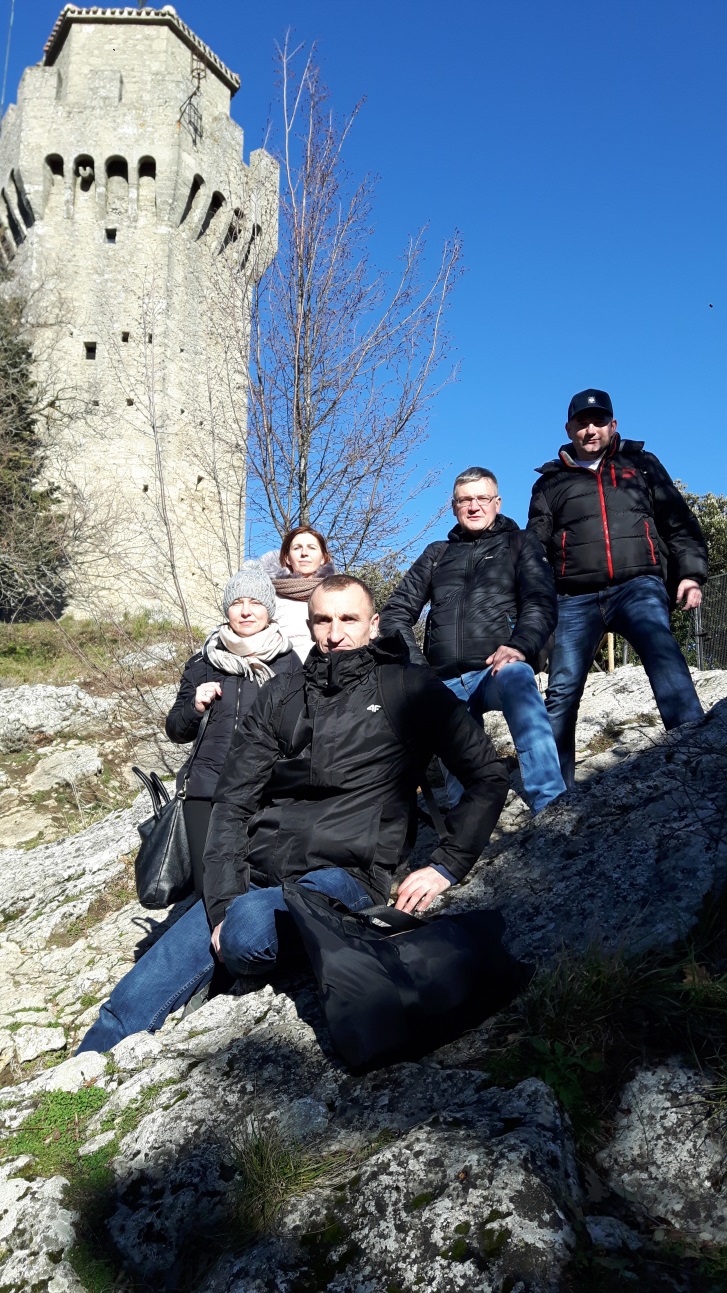 San Marino
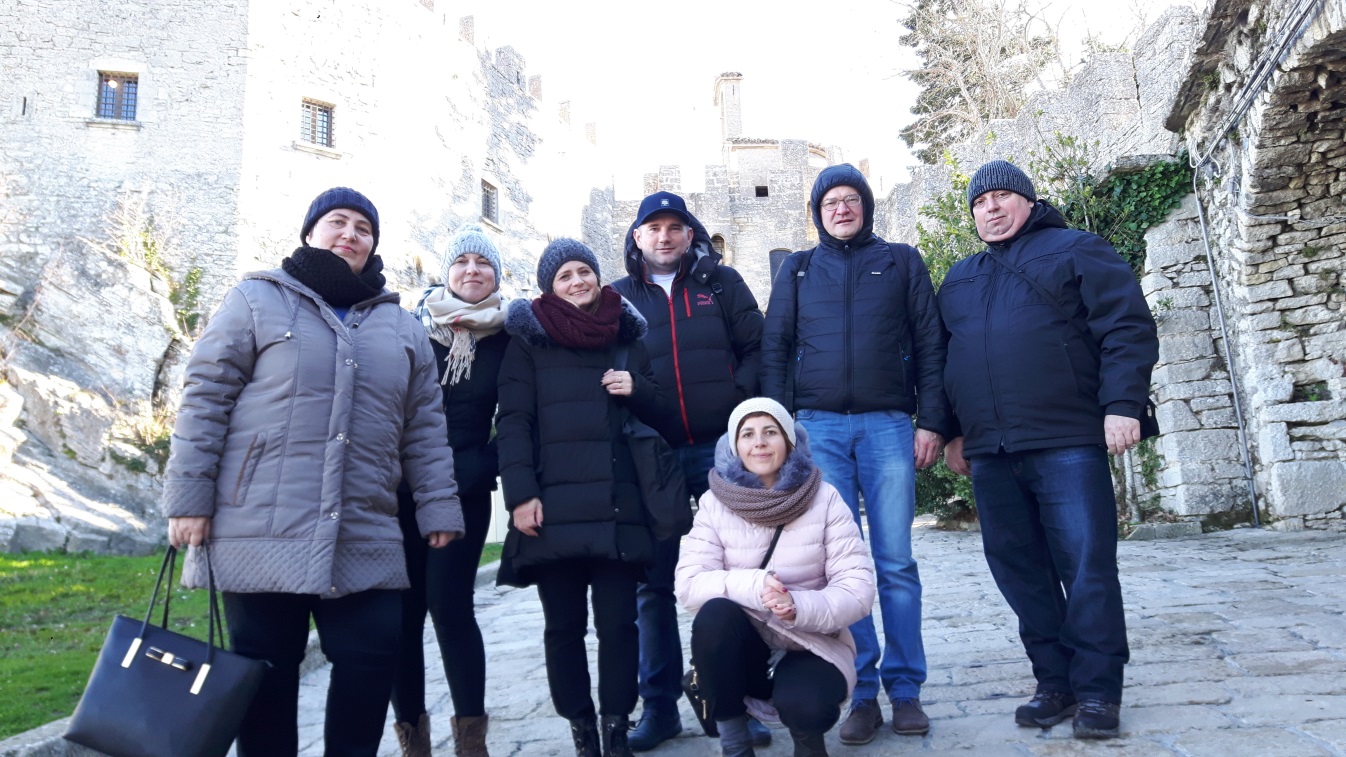 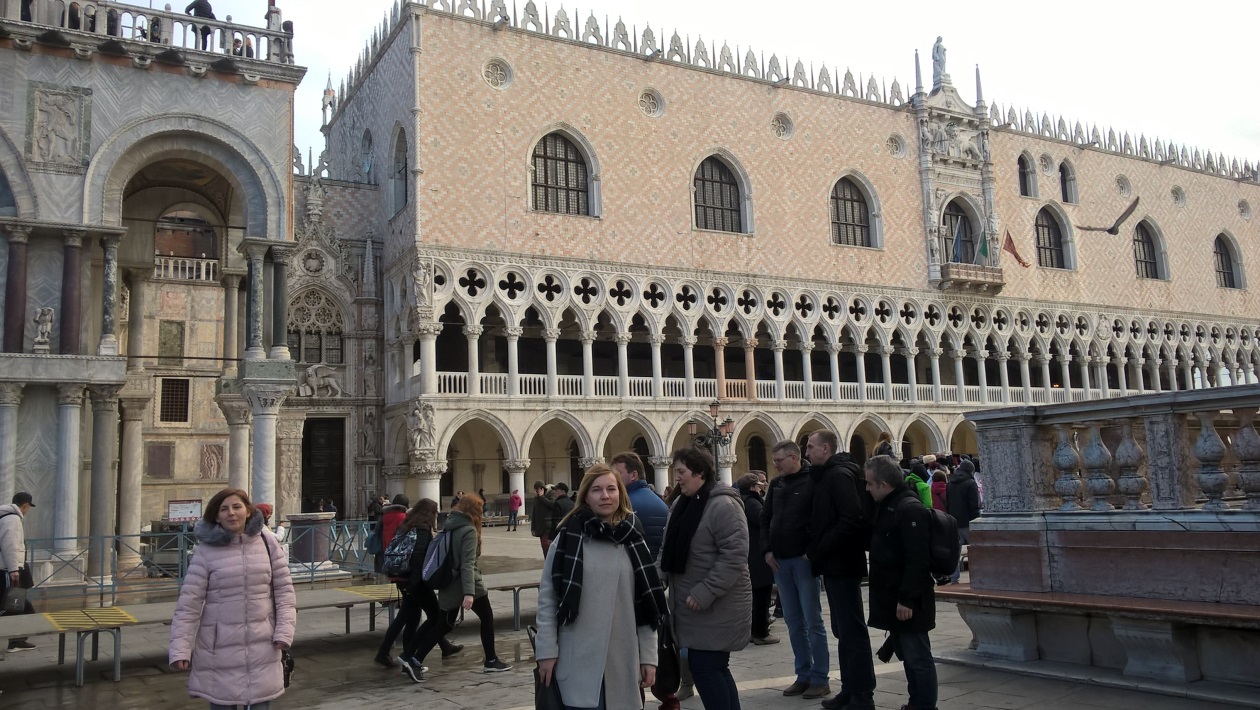 Wenecja
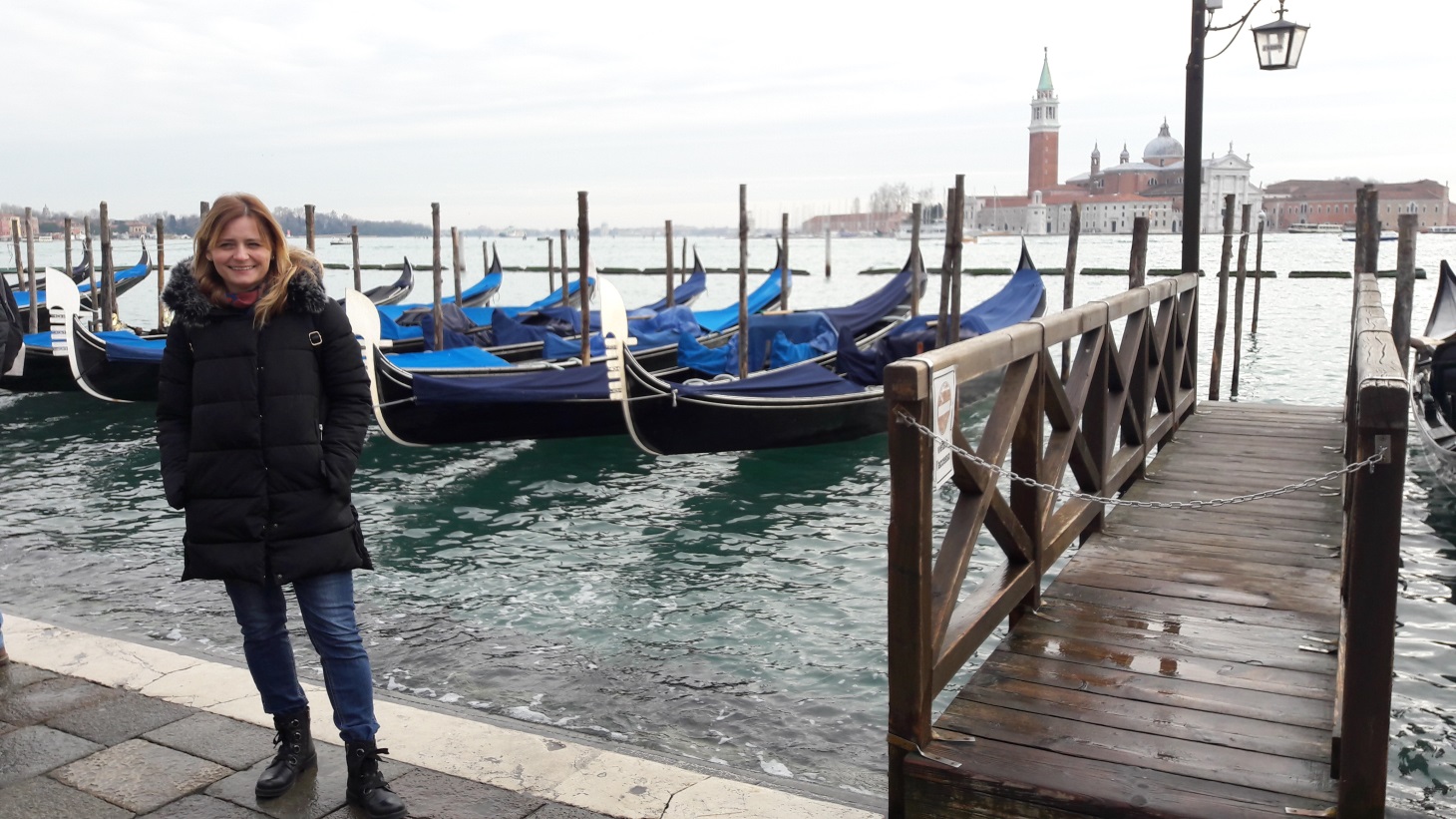 Wyjeżdżamy
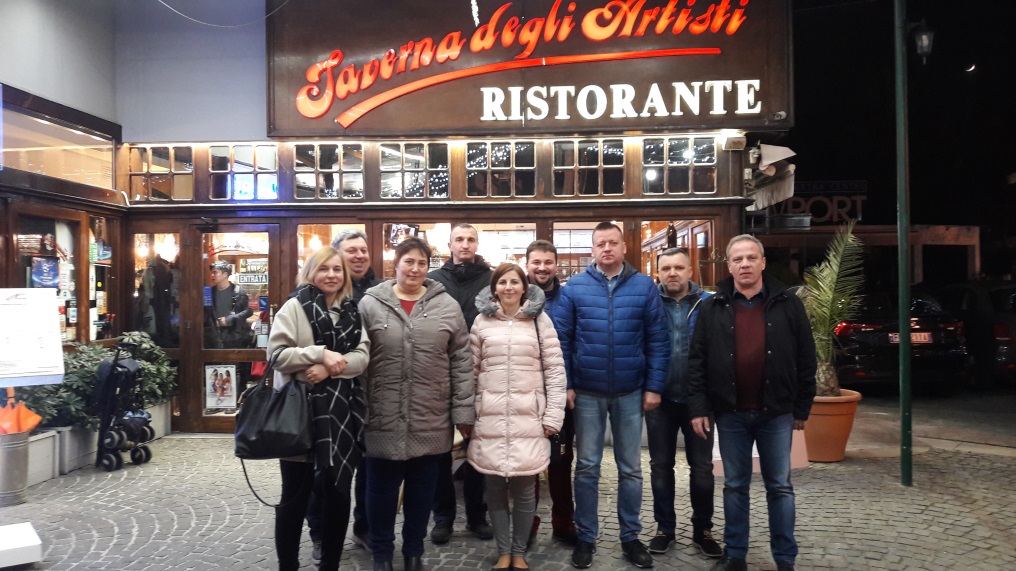 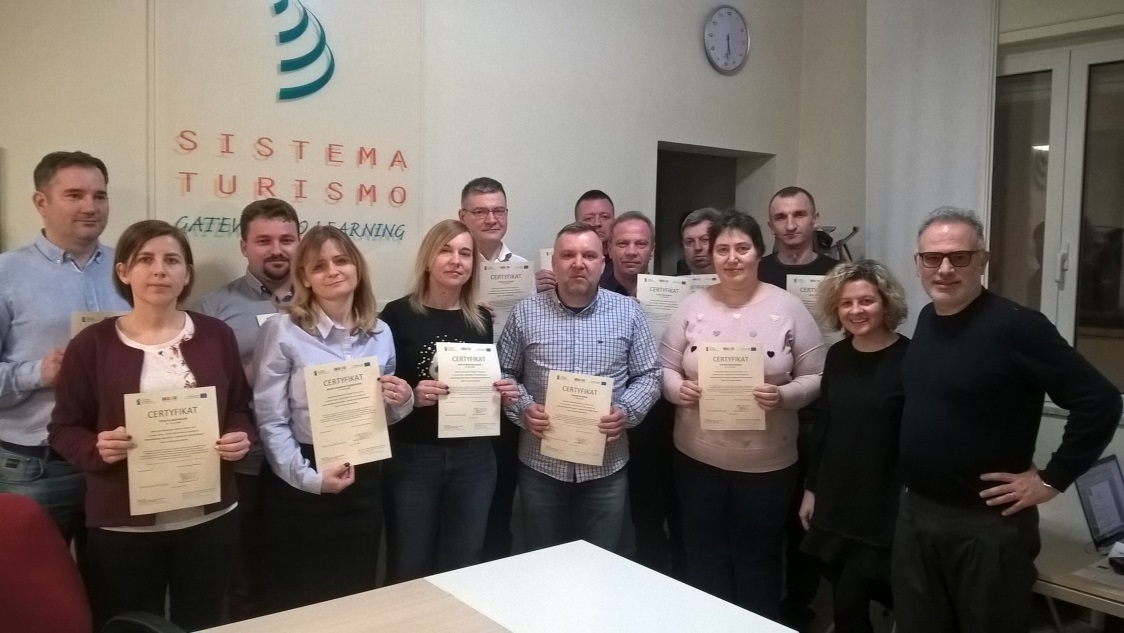 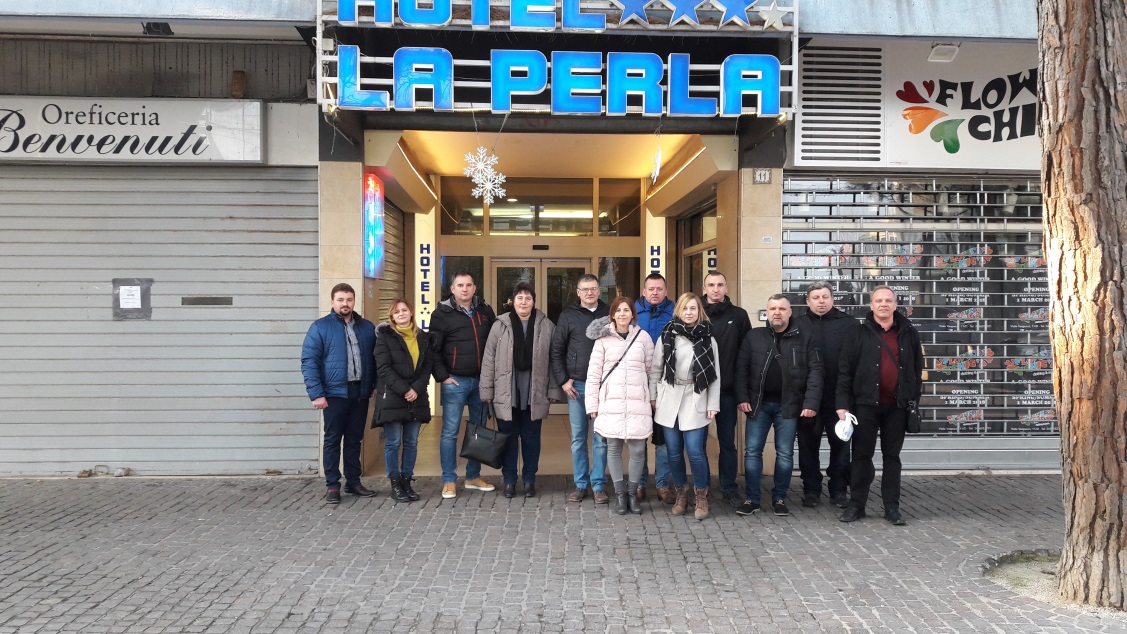 Staż zawodowy uczniów klas II TMRiA i III TMRRimini 7-18.05.2018 r.
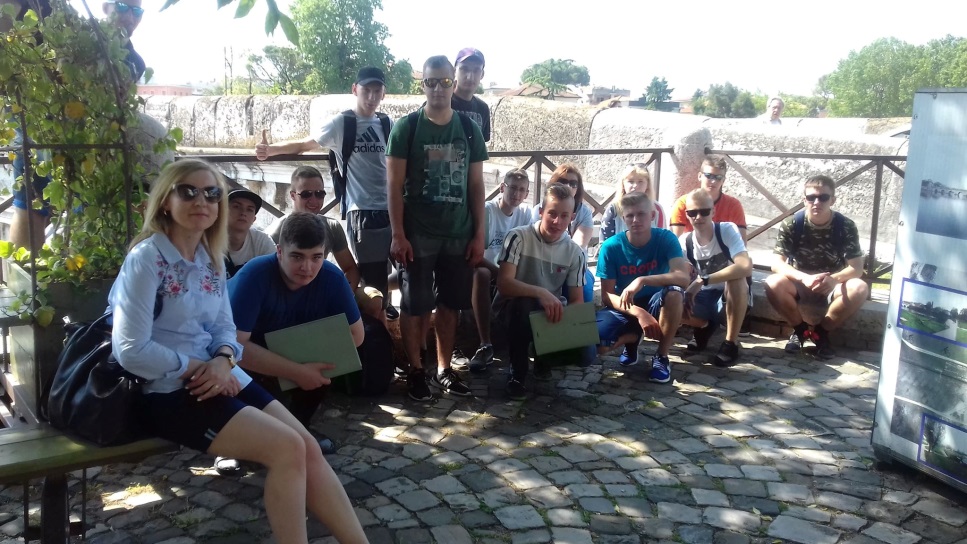 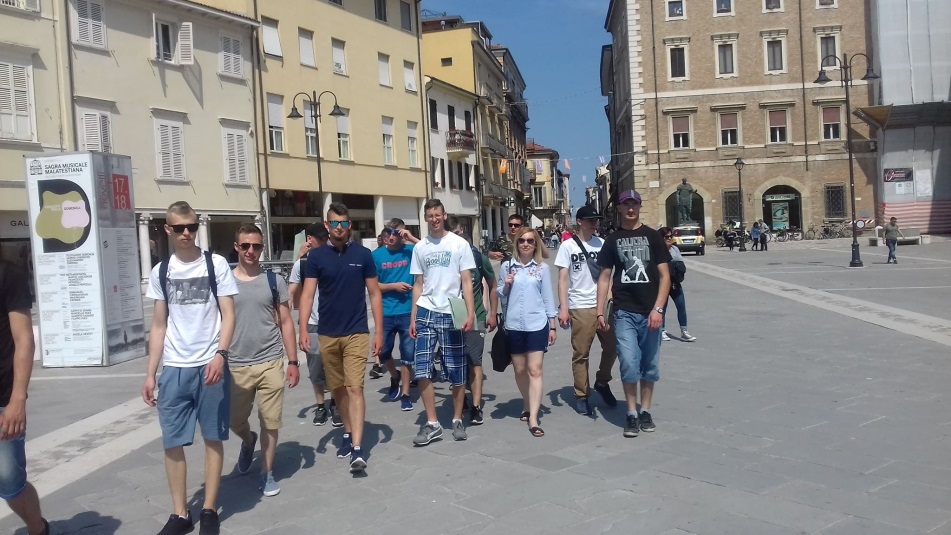 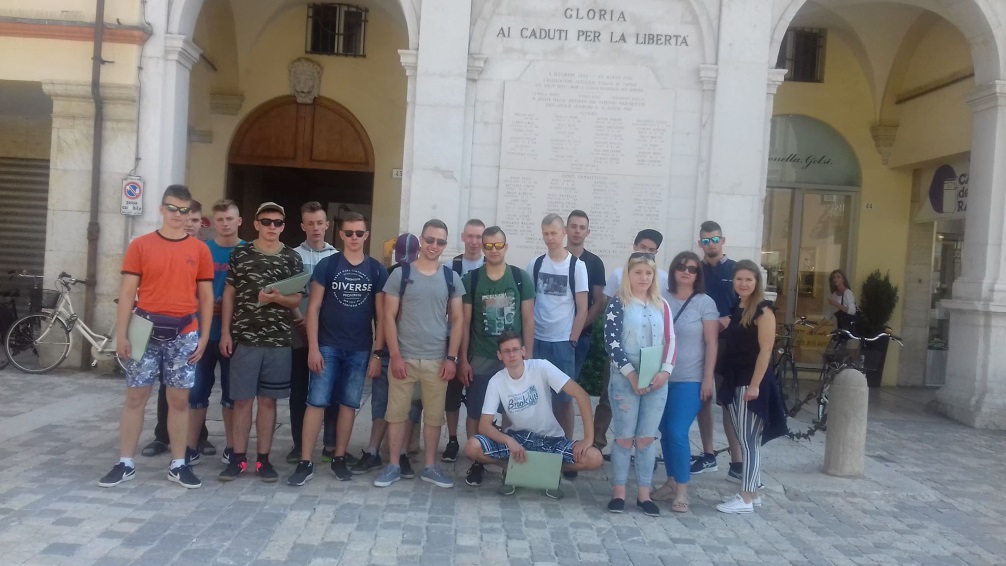 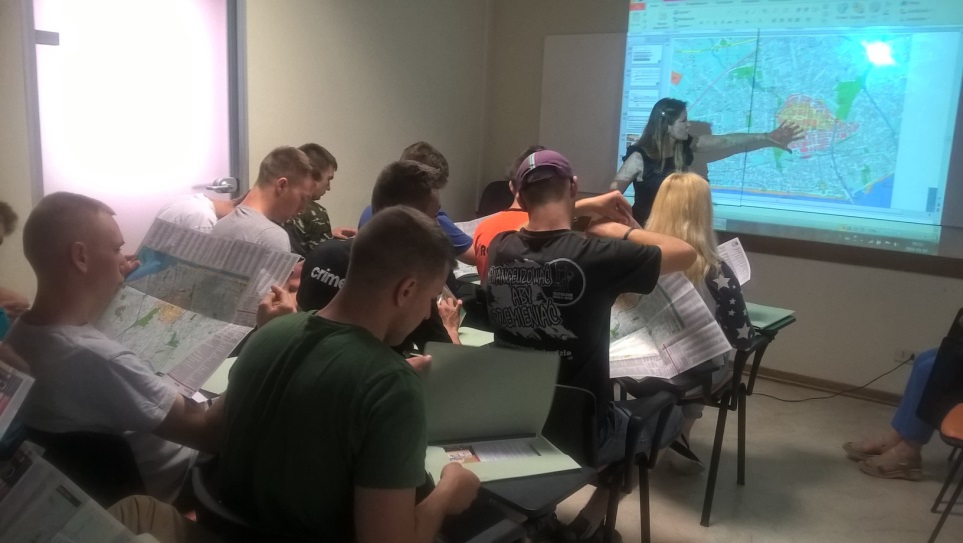 D’Arco Augusto, historyczne centrum Rimini
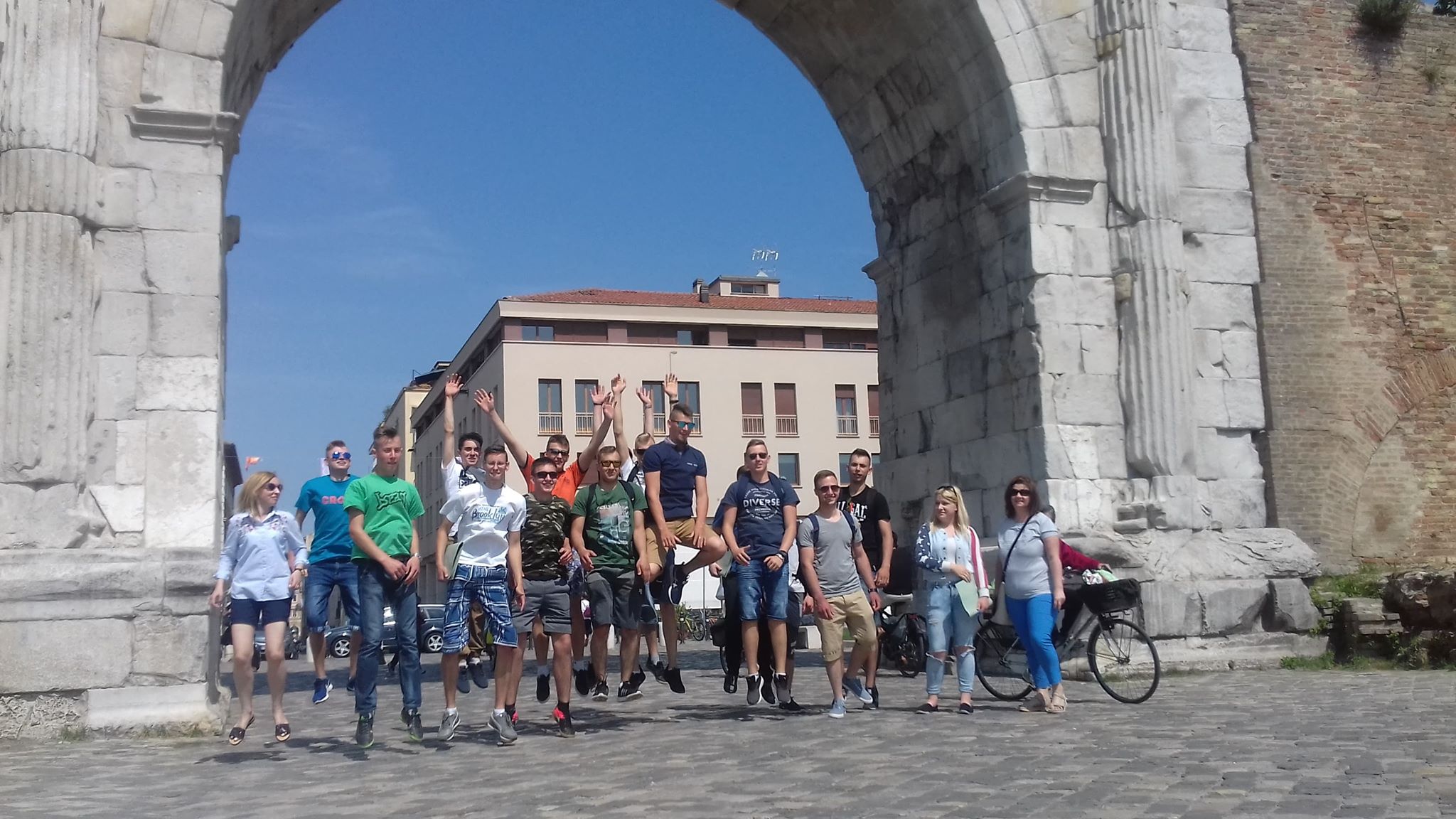 Pracujemy
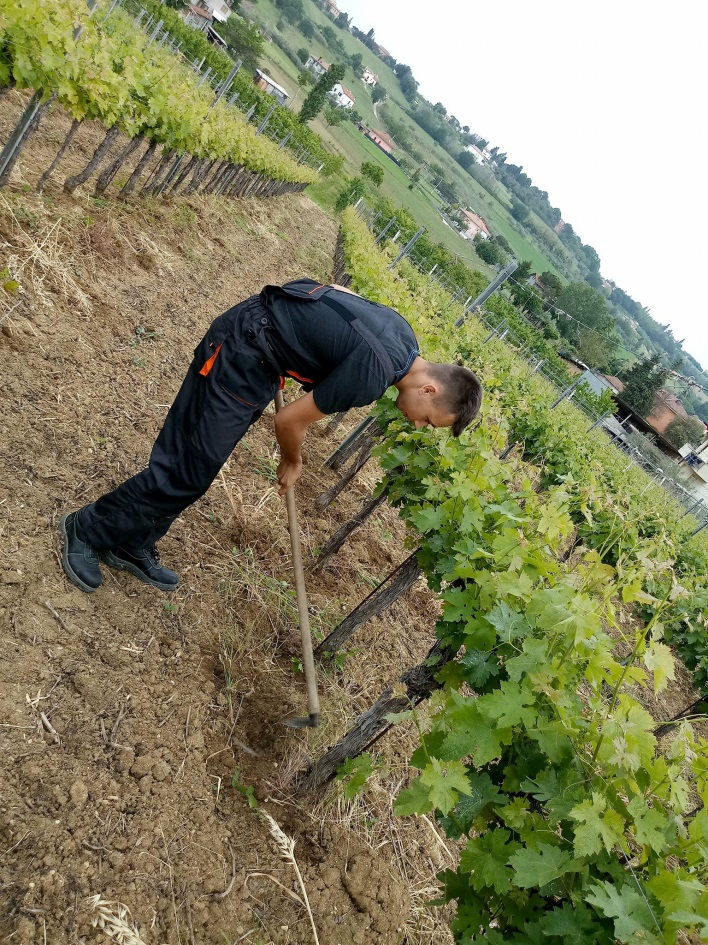 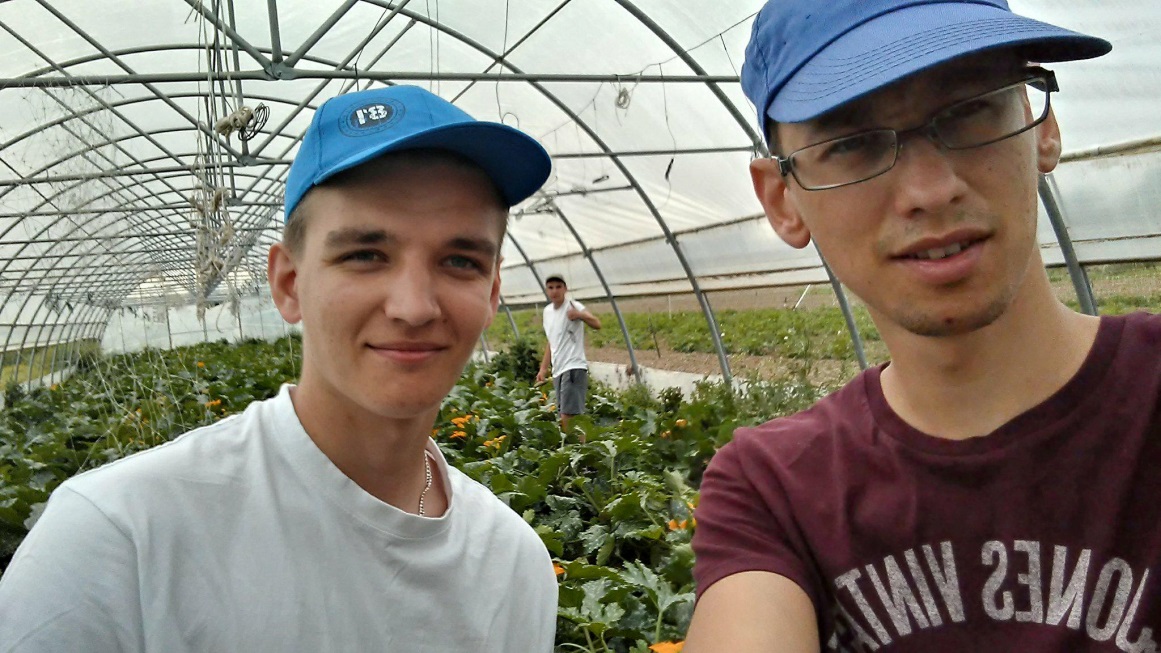 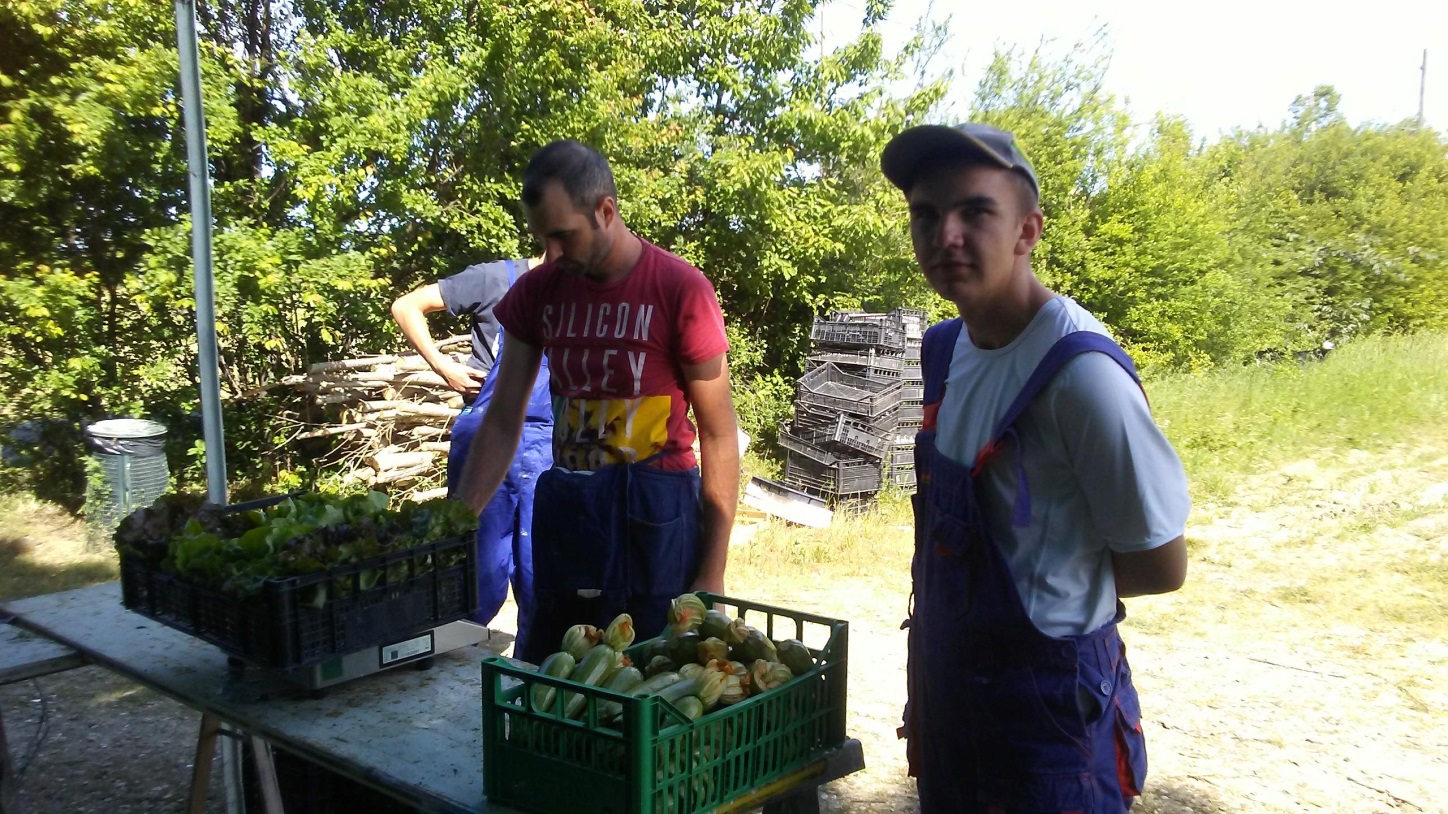 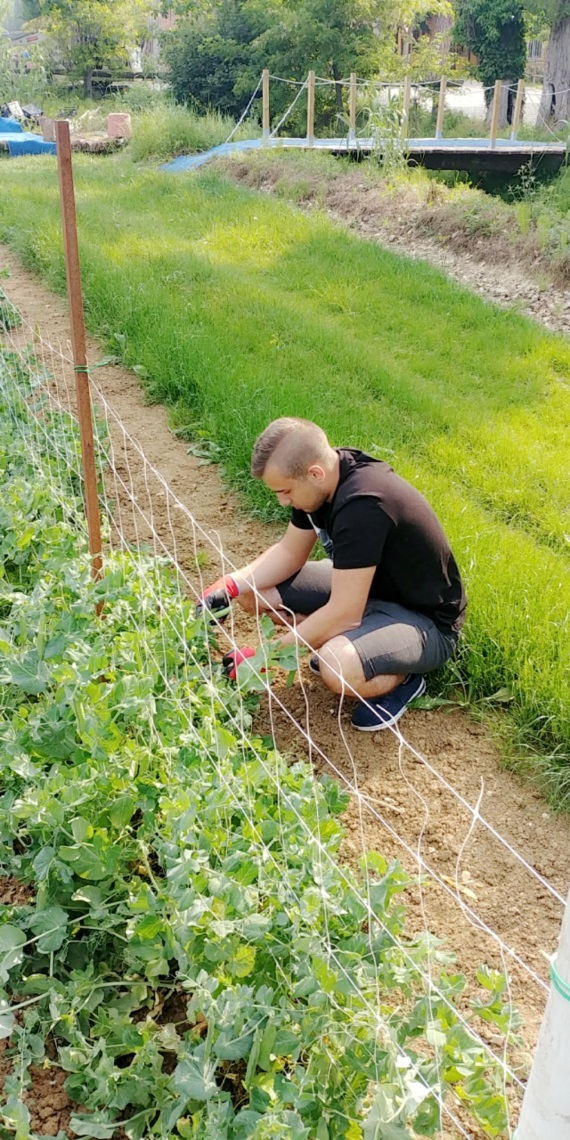 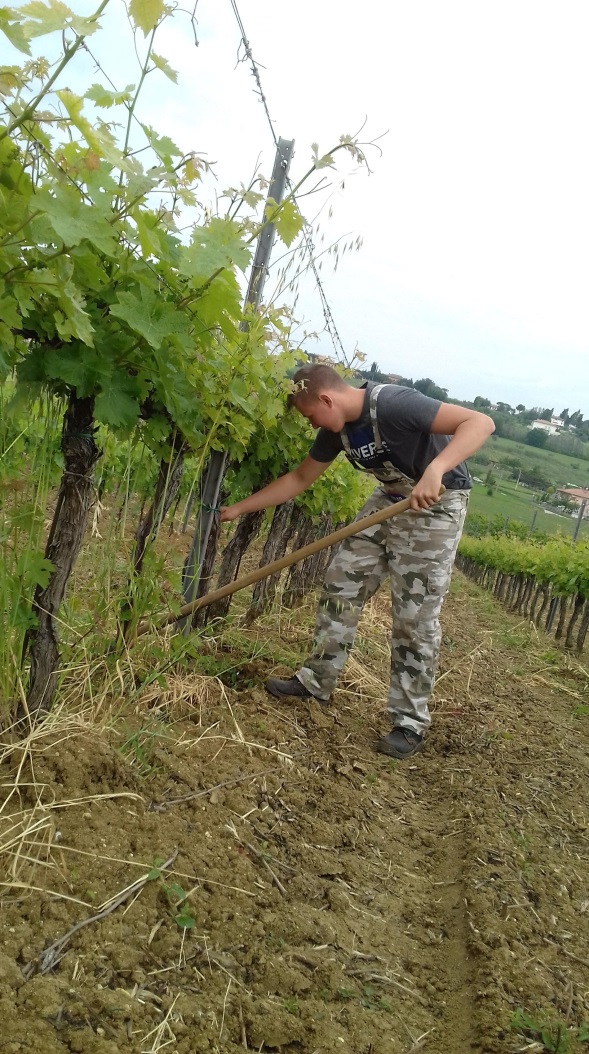 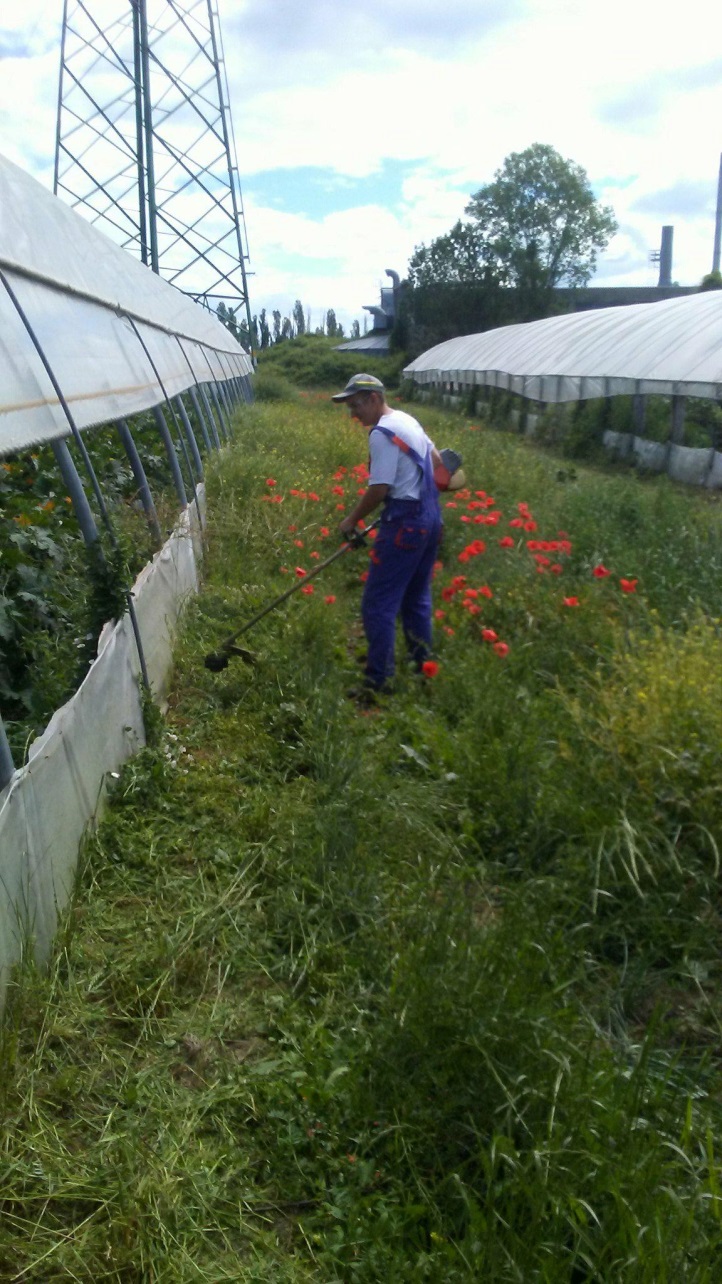 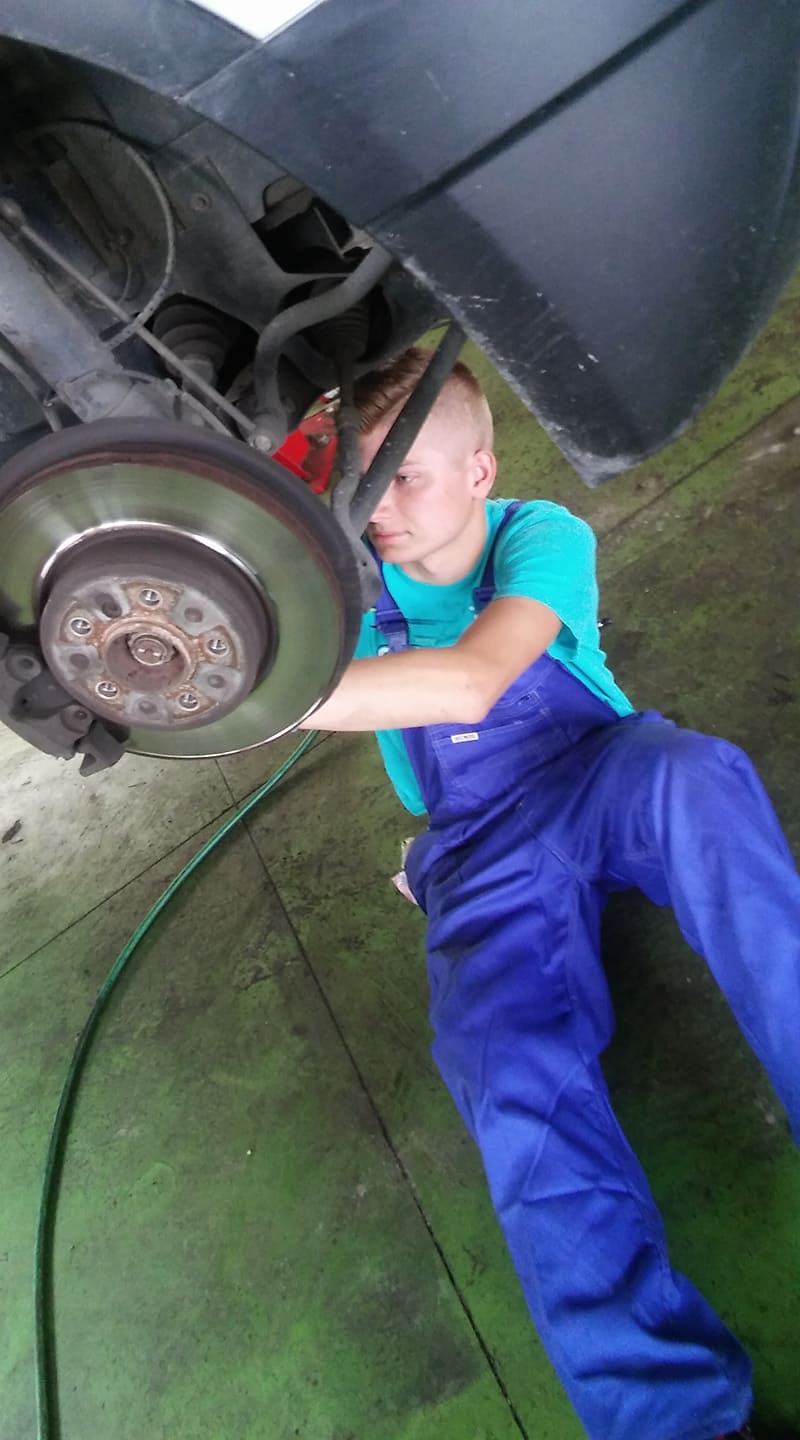 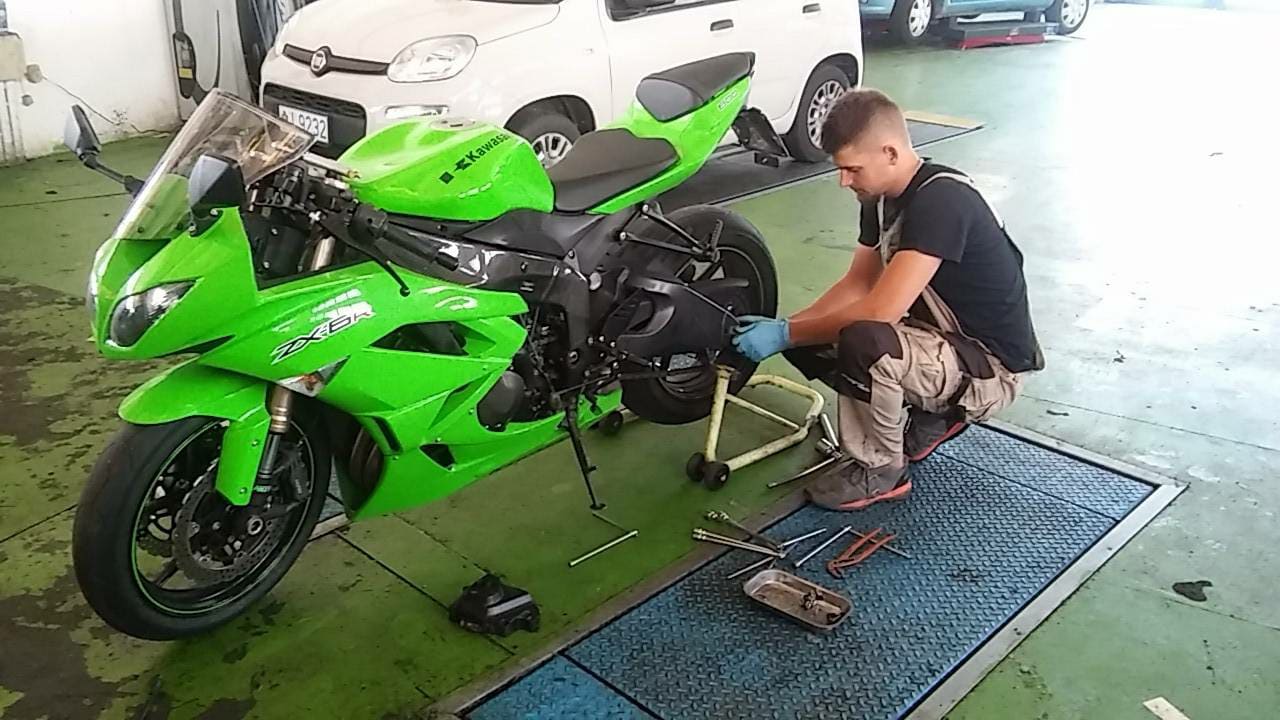 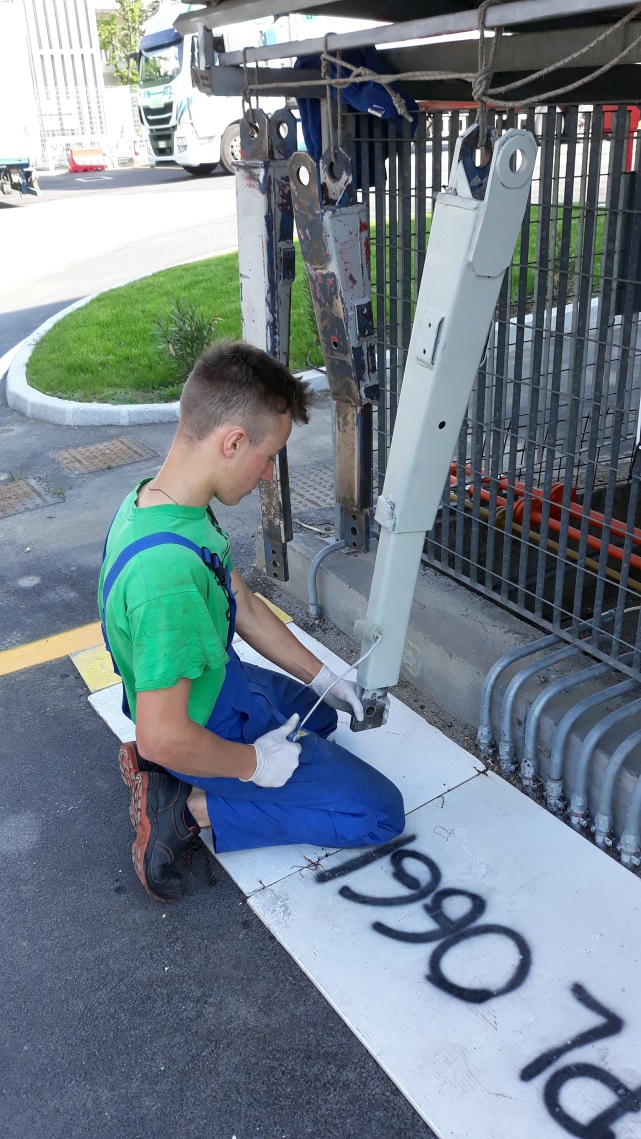 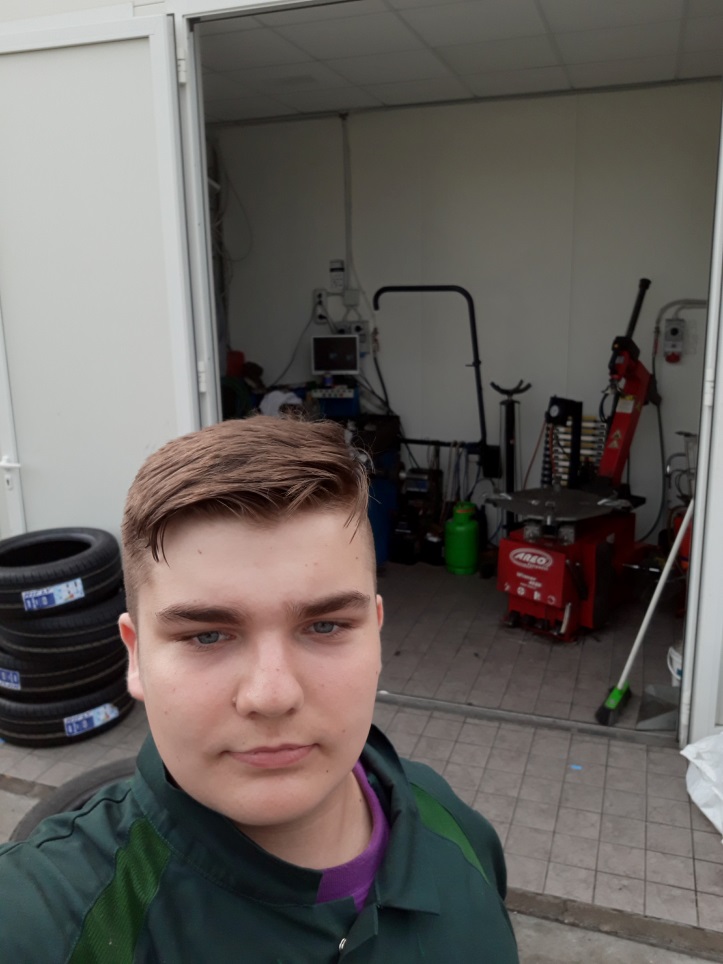 San Marino i Wenecja
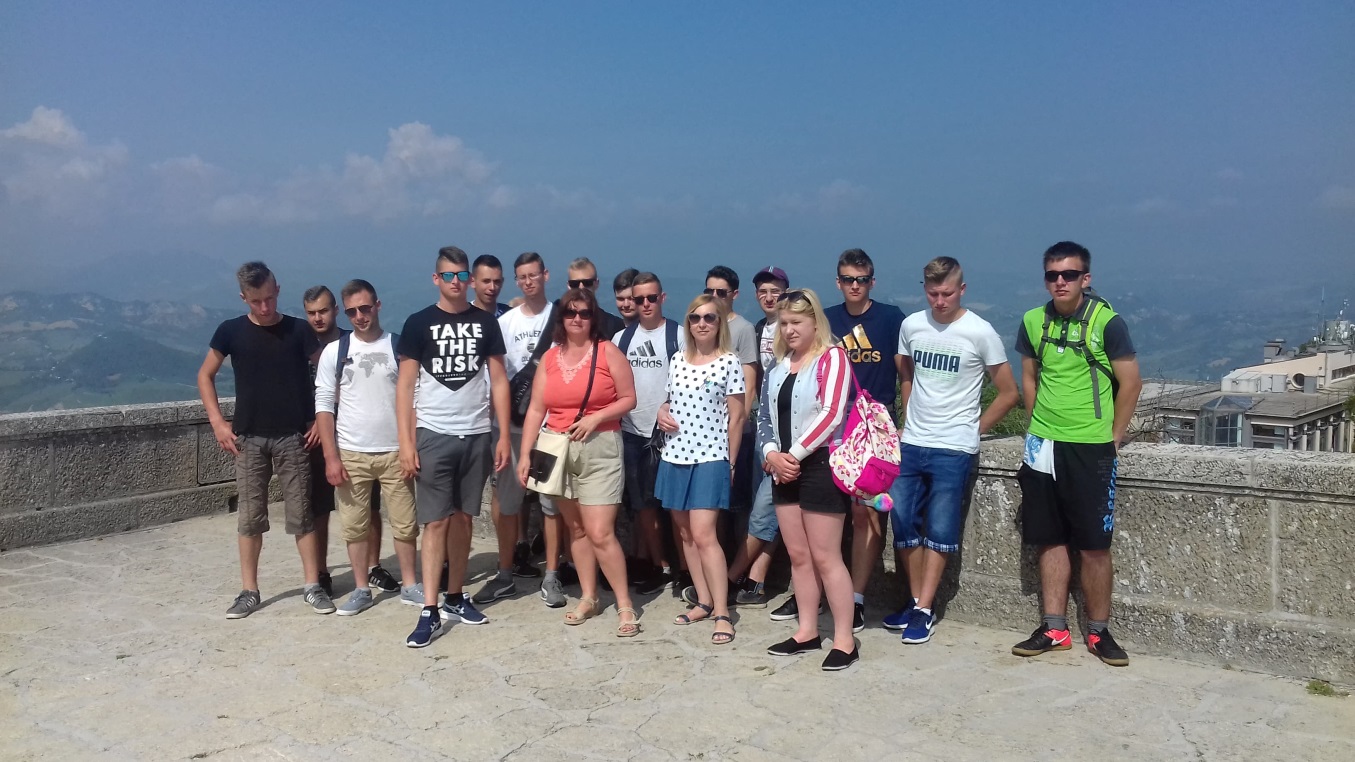 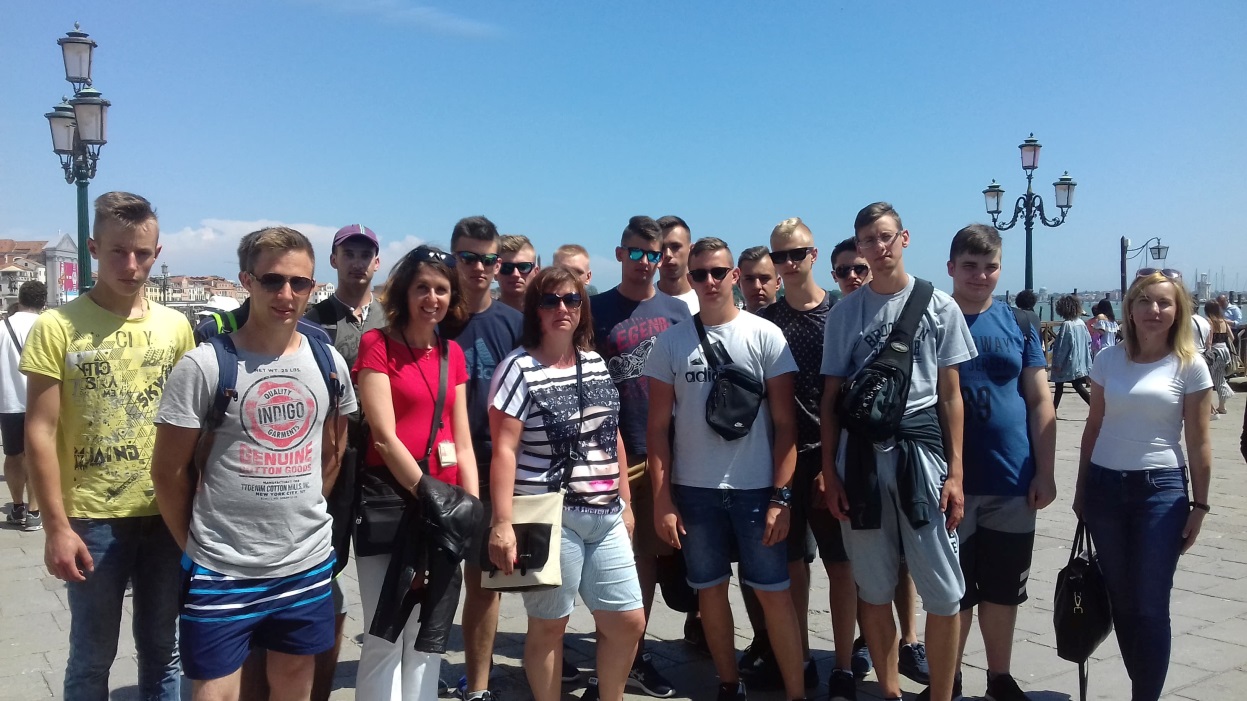 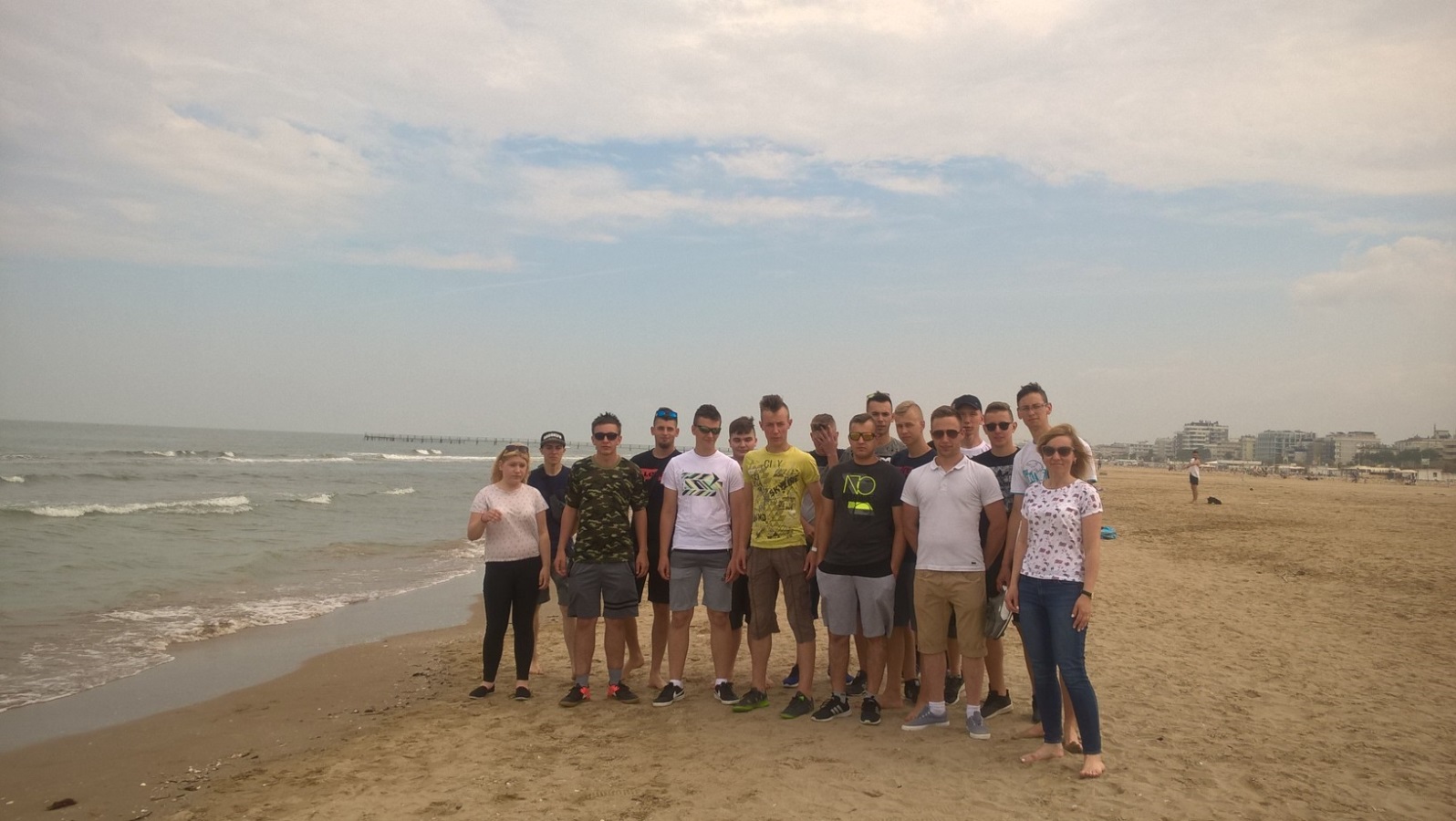 Ciao Italia
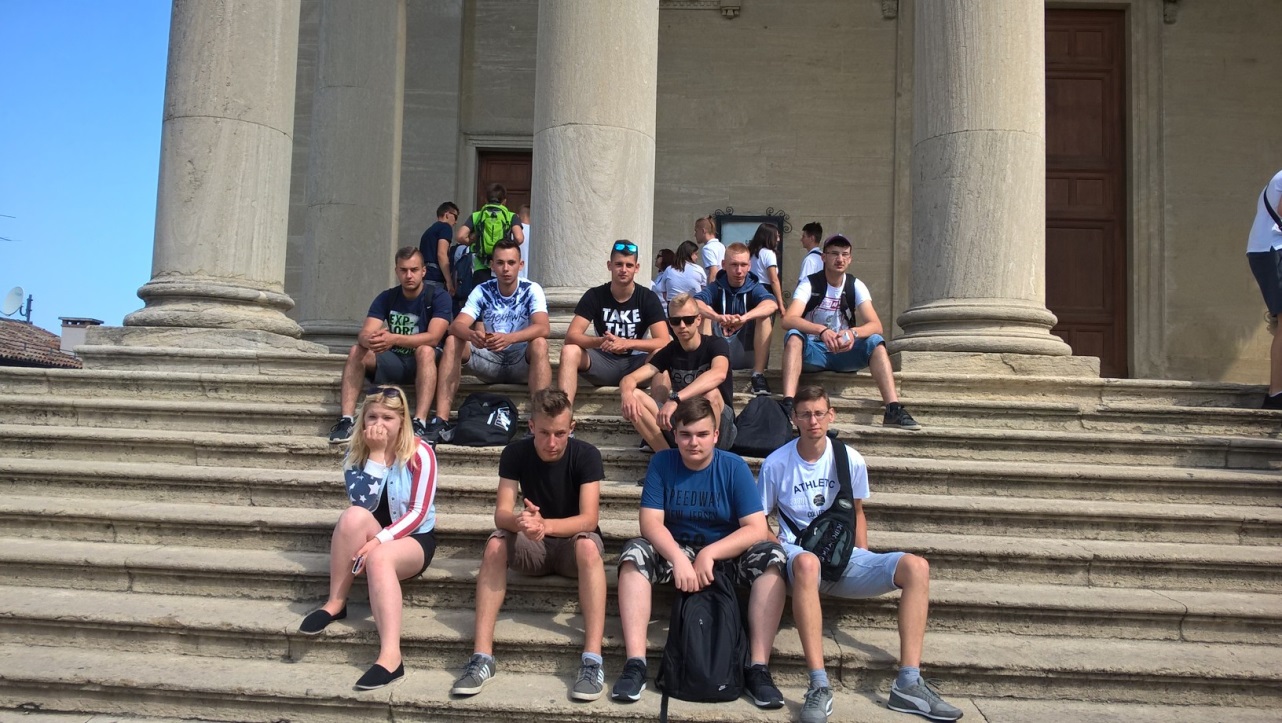 Staż zawodowy uczniów klas II i III TS oraz III TB Malaga 4-15.06.2018 r.
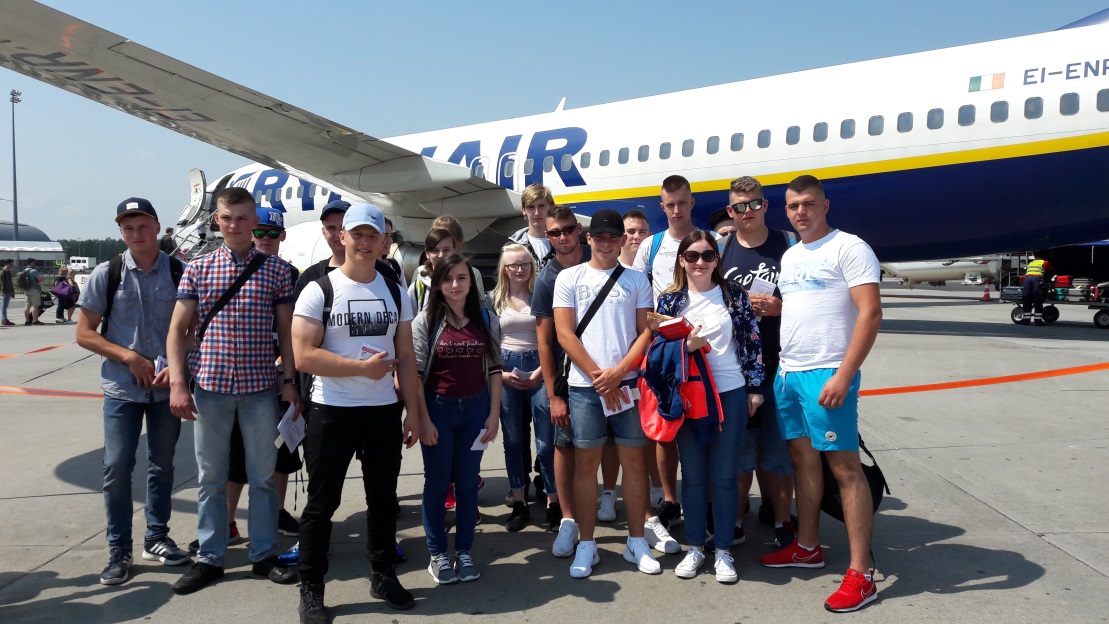 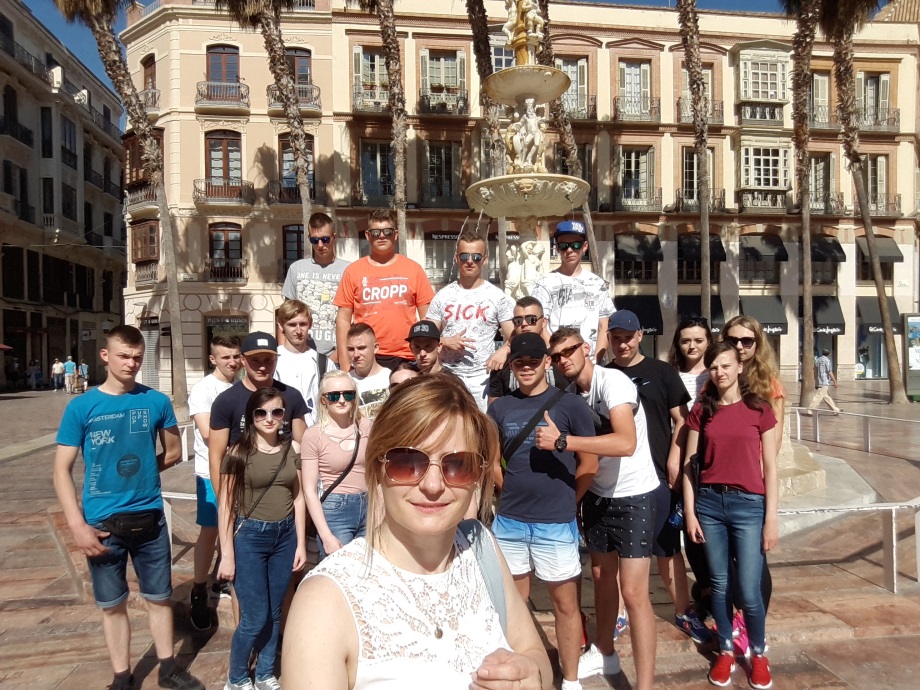 Zwiedzanie Malagi
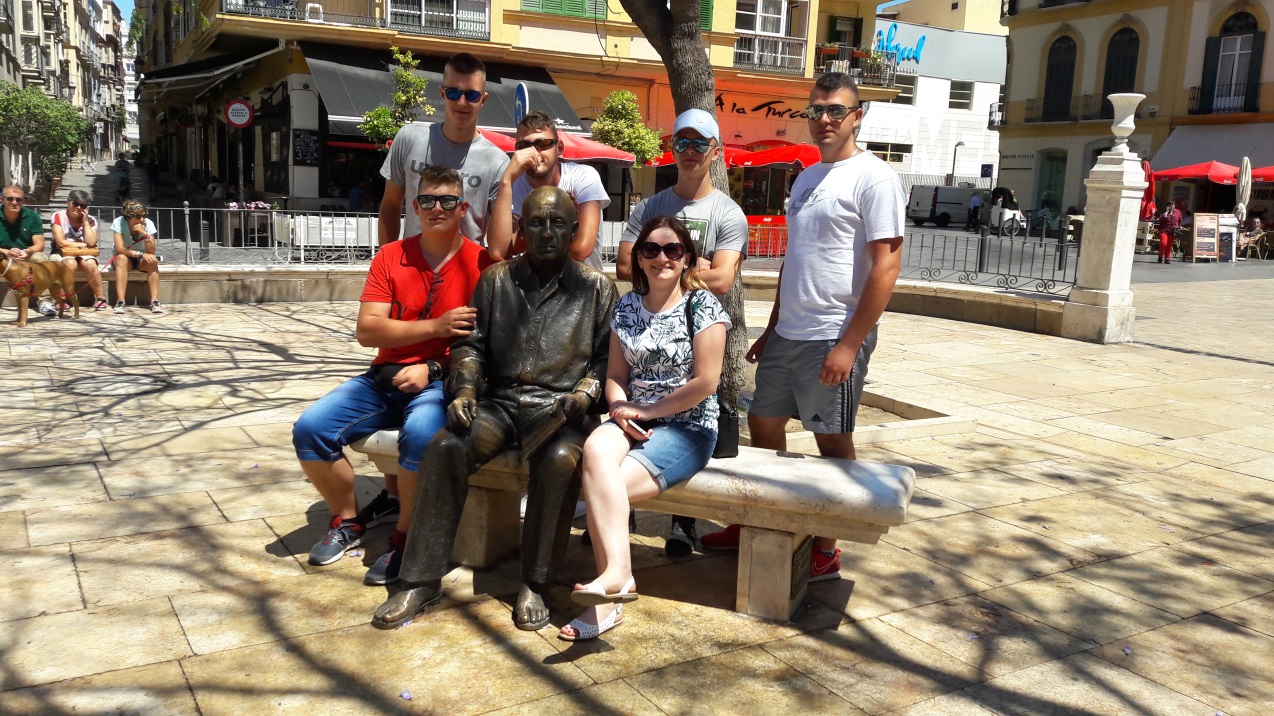 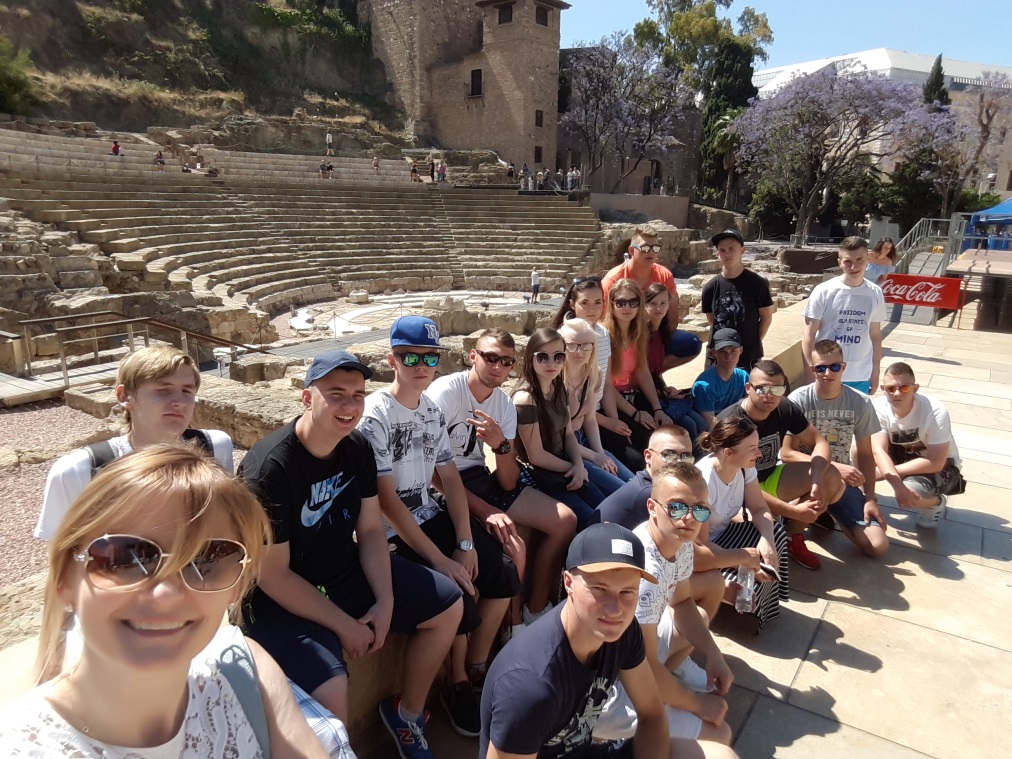 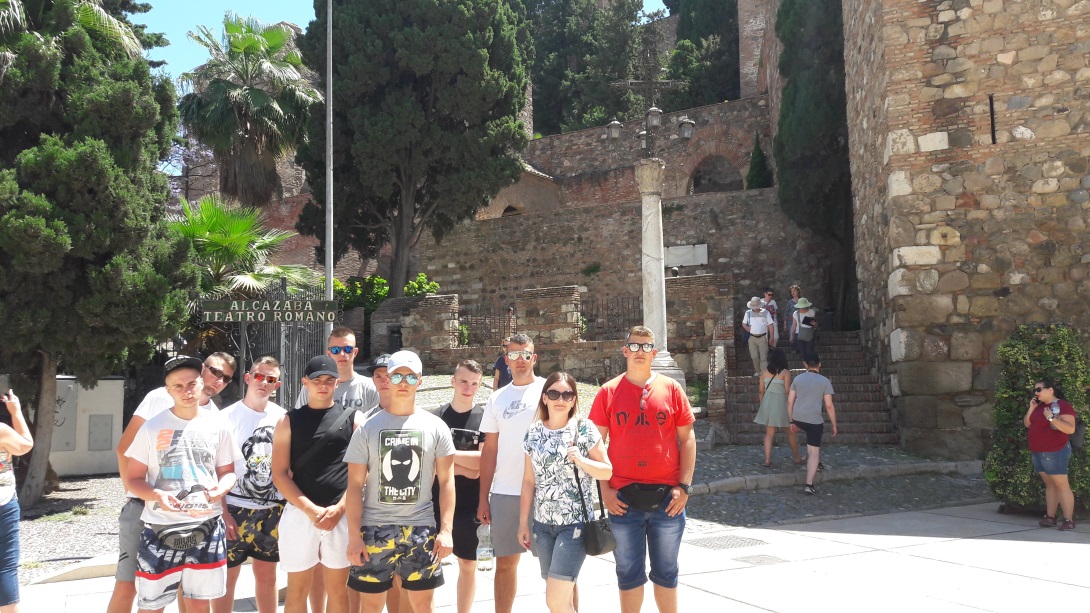 Malaga – widok z góry Gibralfaro
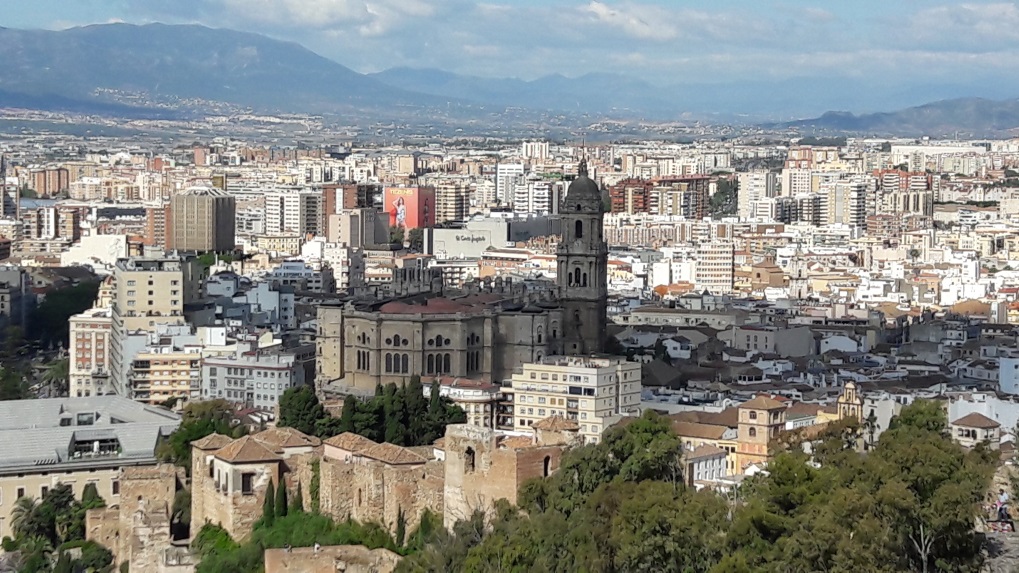 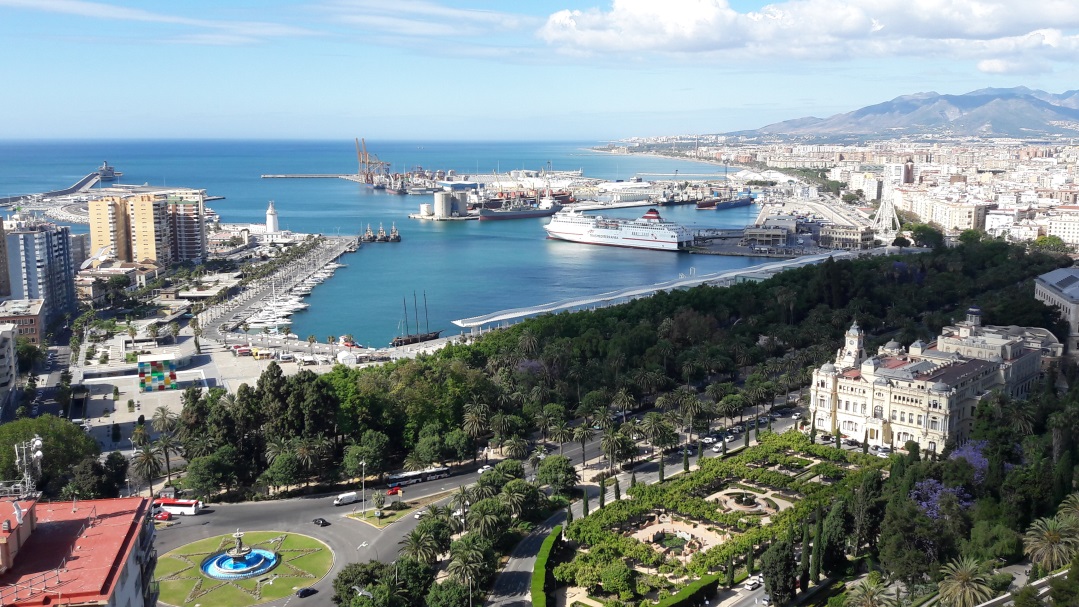 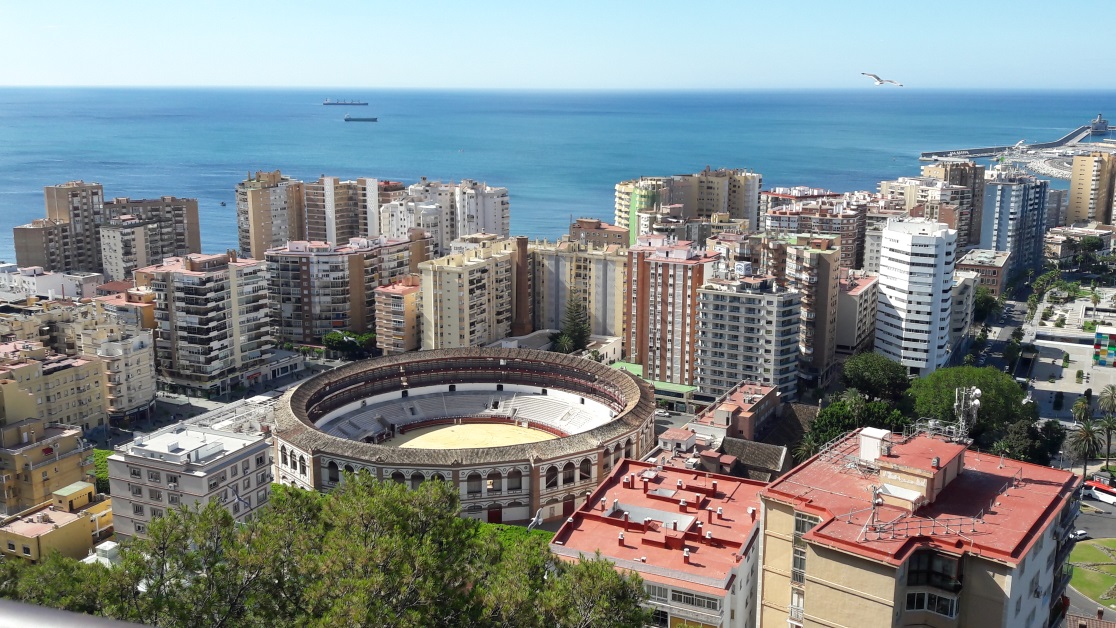 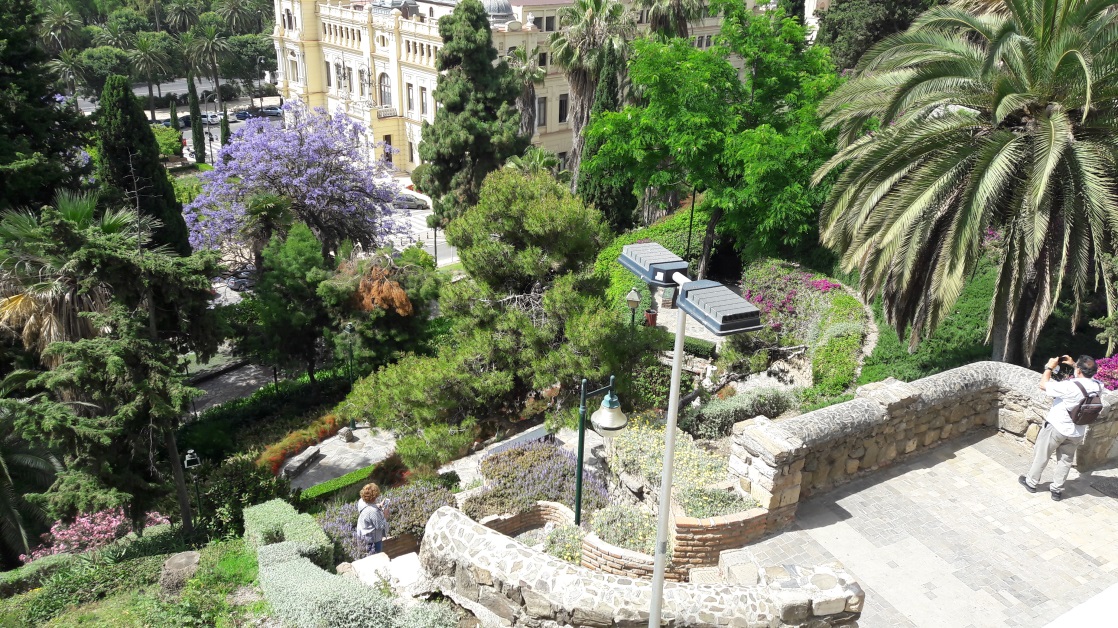 Nasze staże
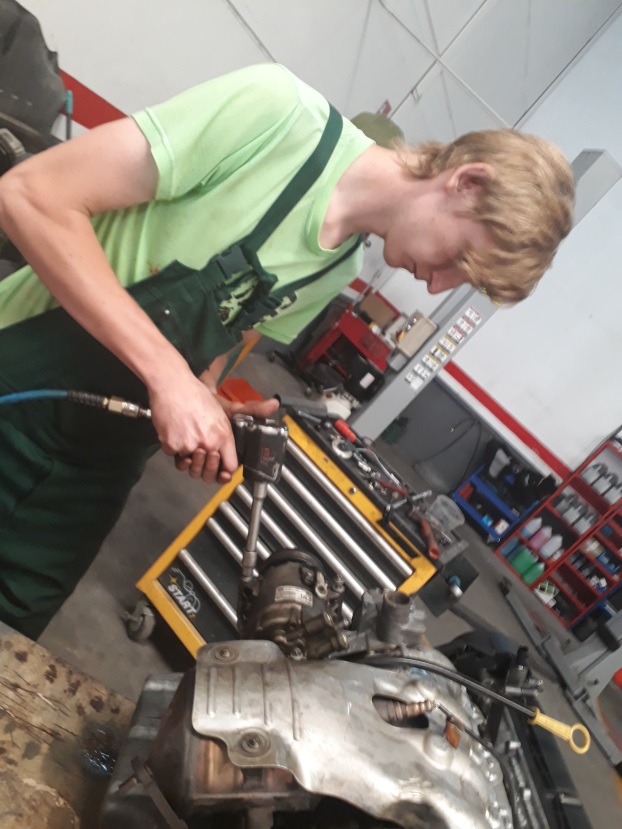 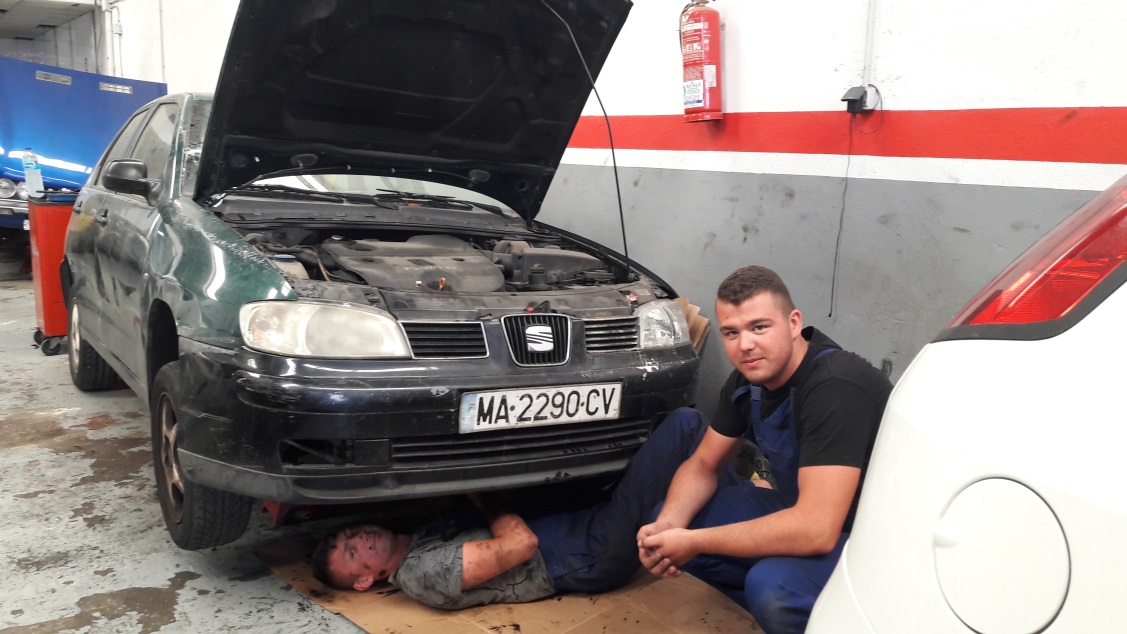 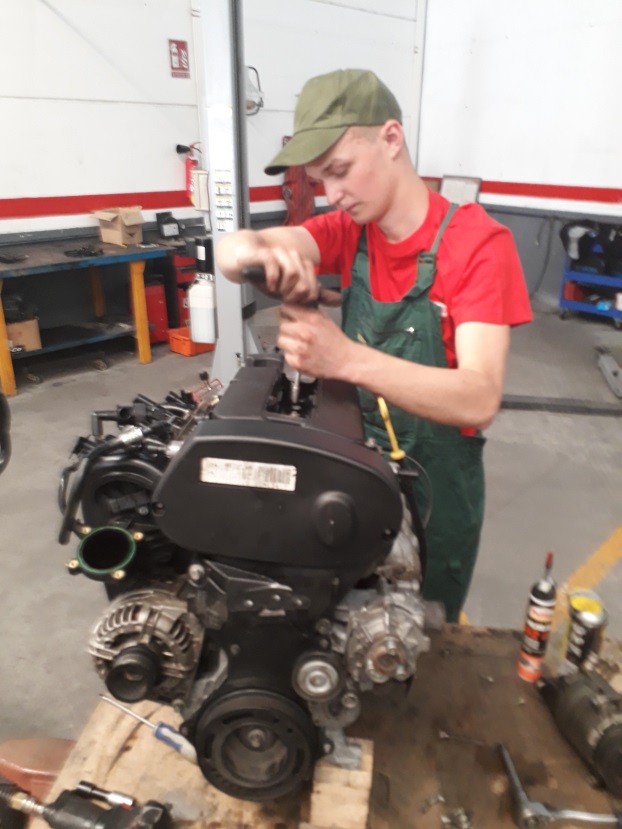 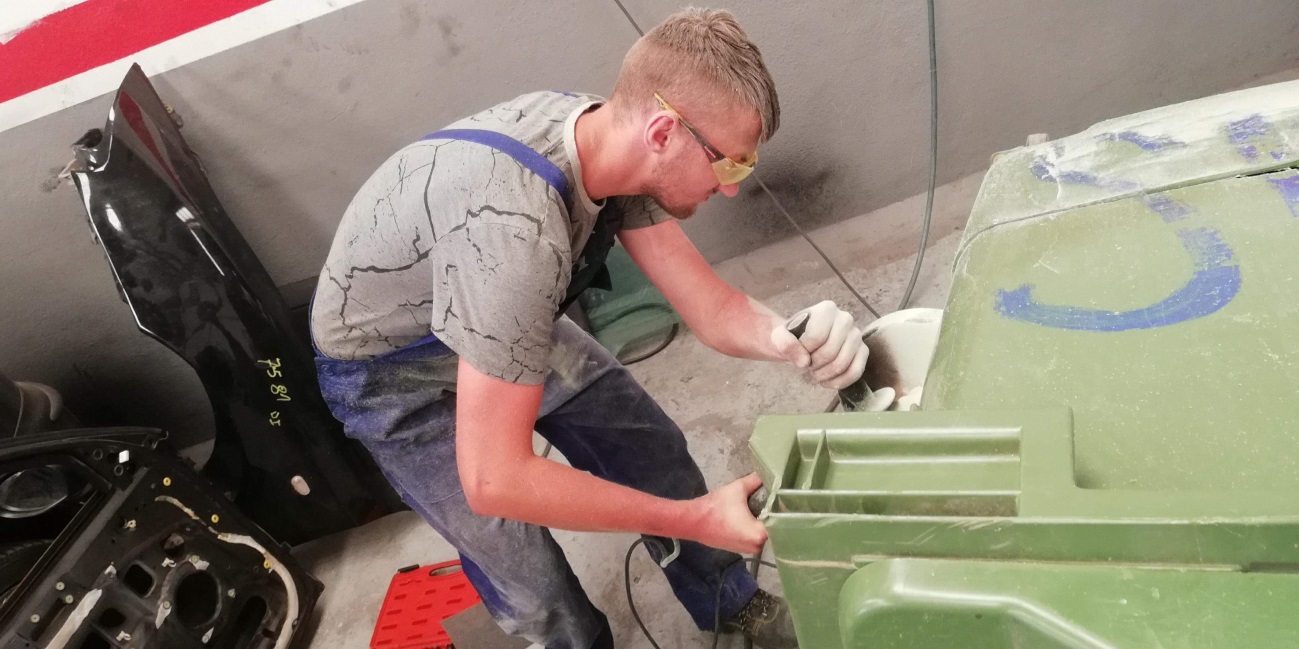 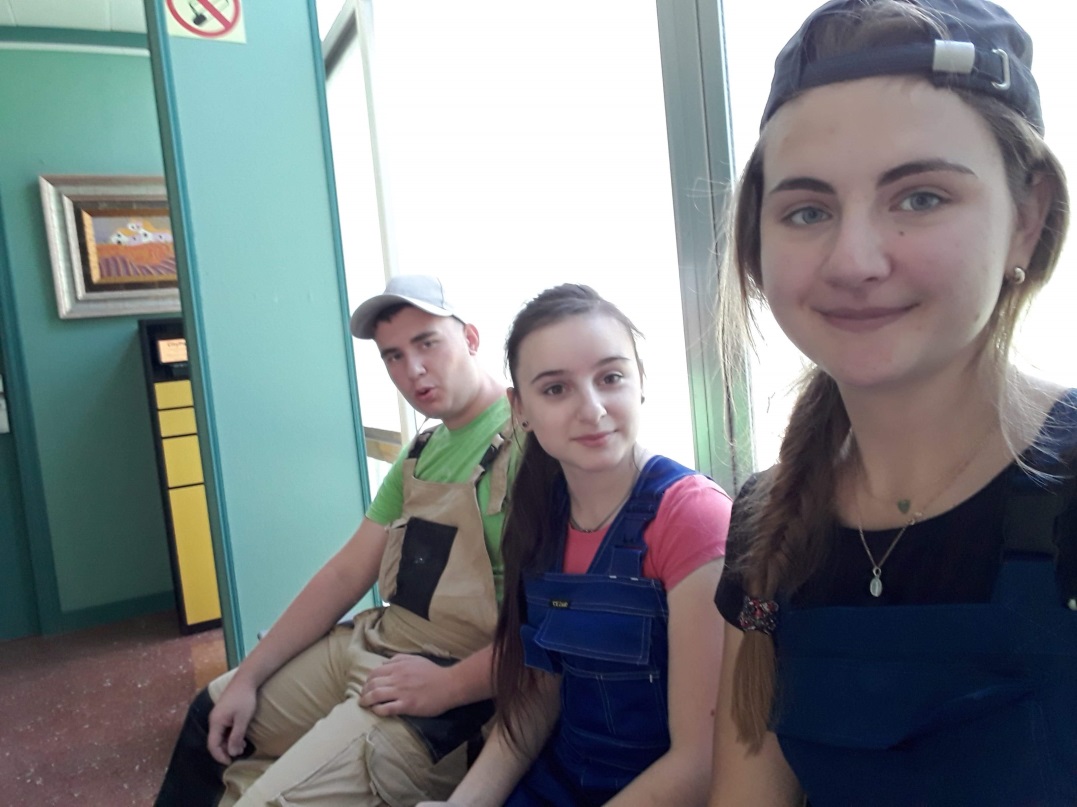 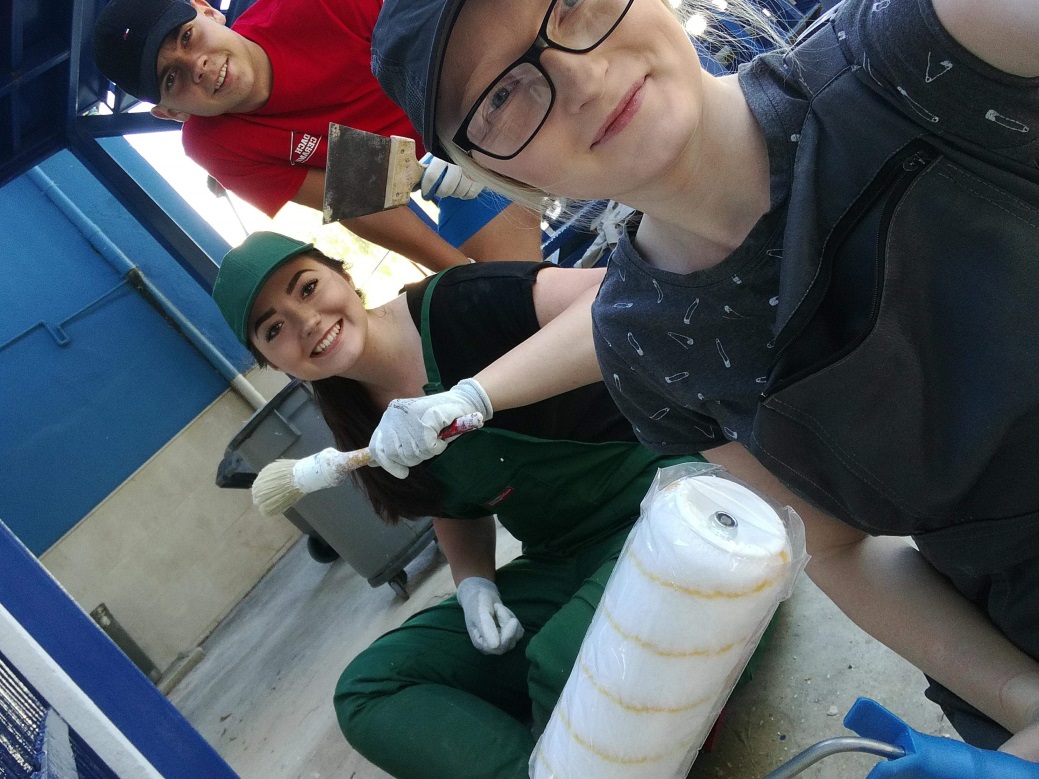 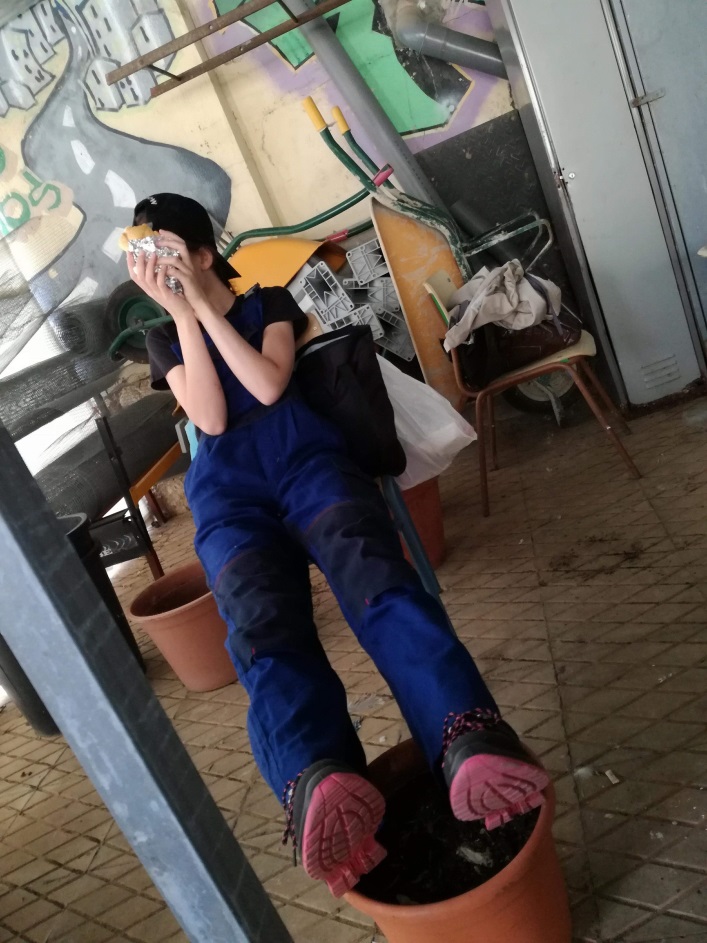 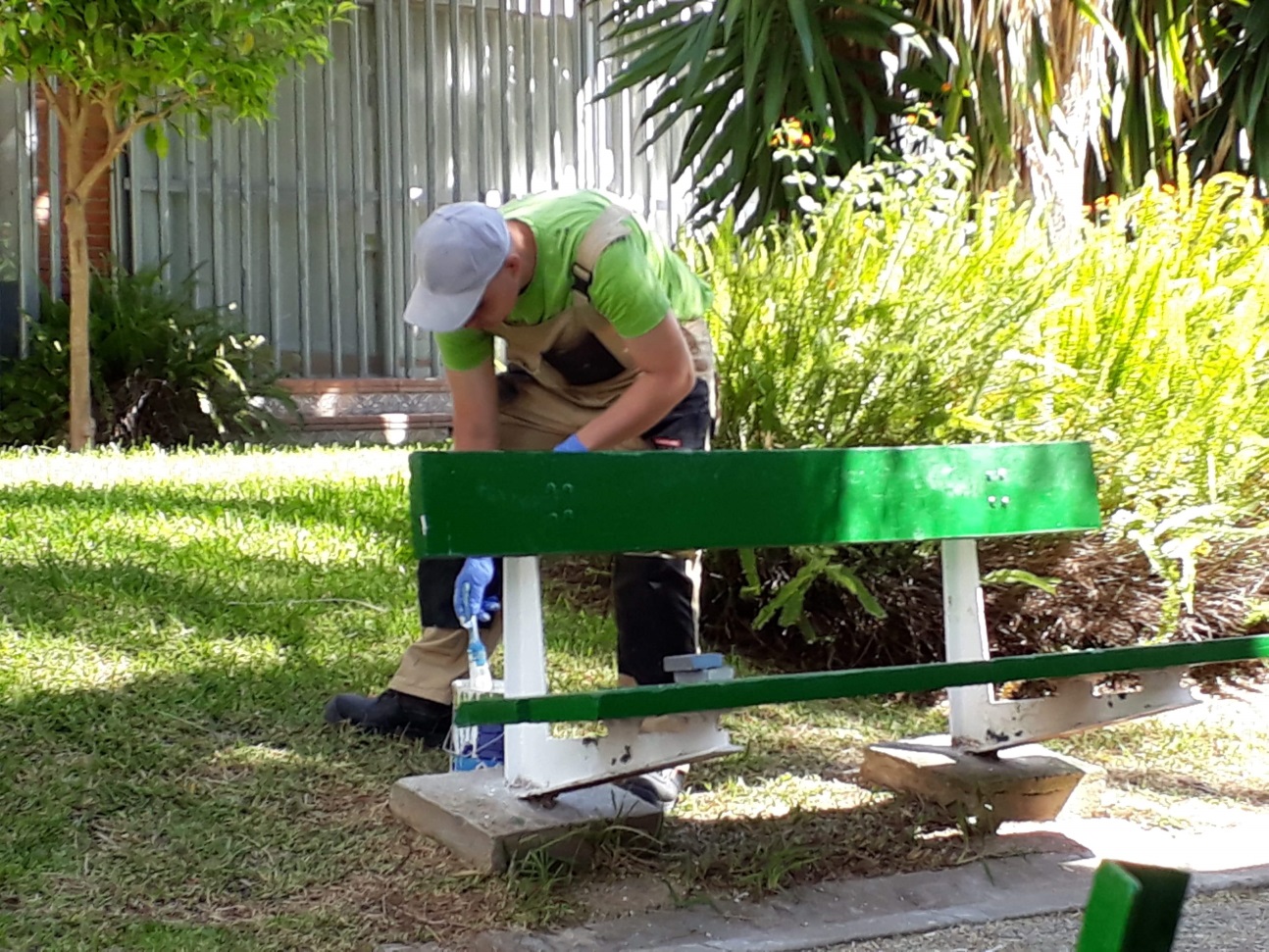 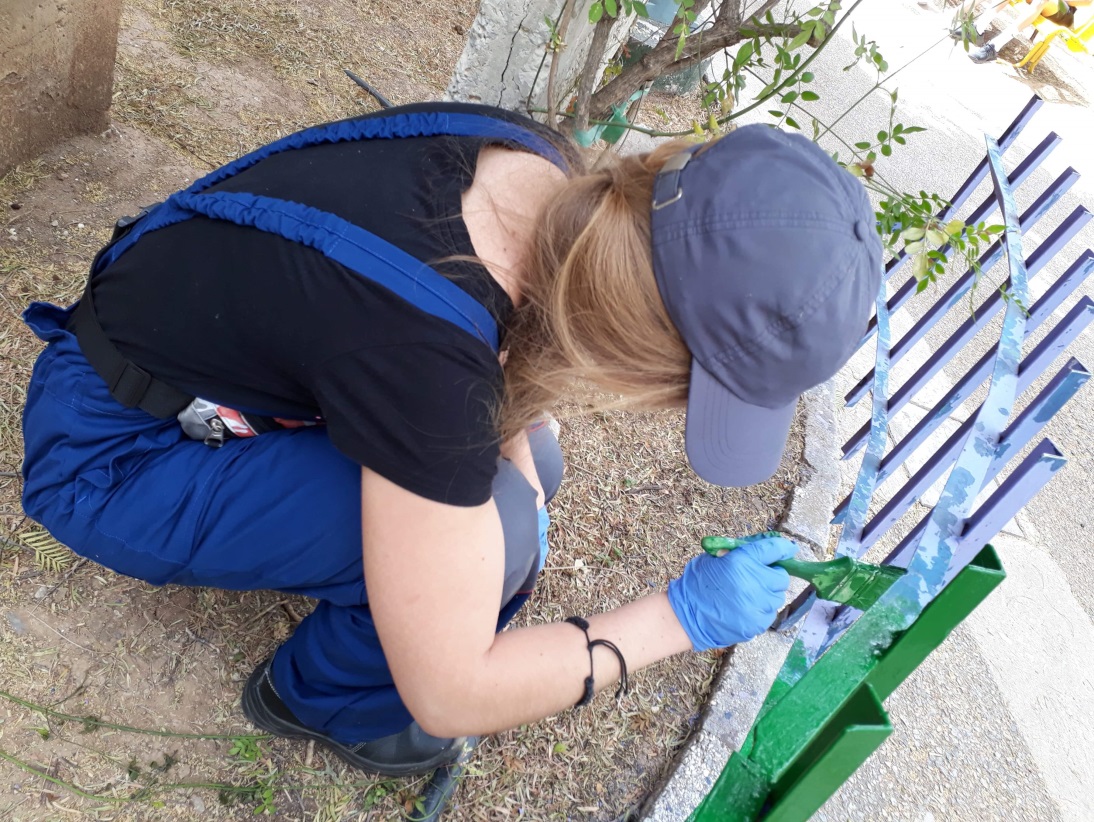 Wizyta monitorująca Dyrektora Zespołu Szkół                       w Różanie - Pana Arkadiusza Załęskiego i Pana Jarosława Siepioły
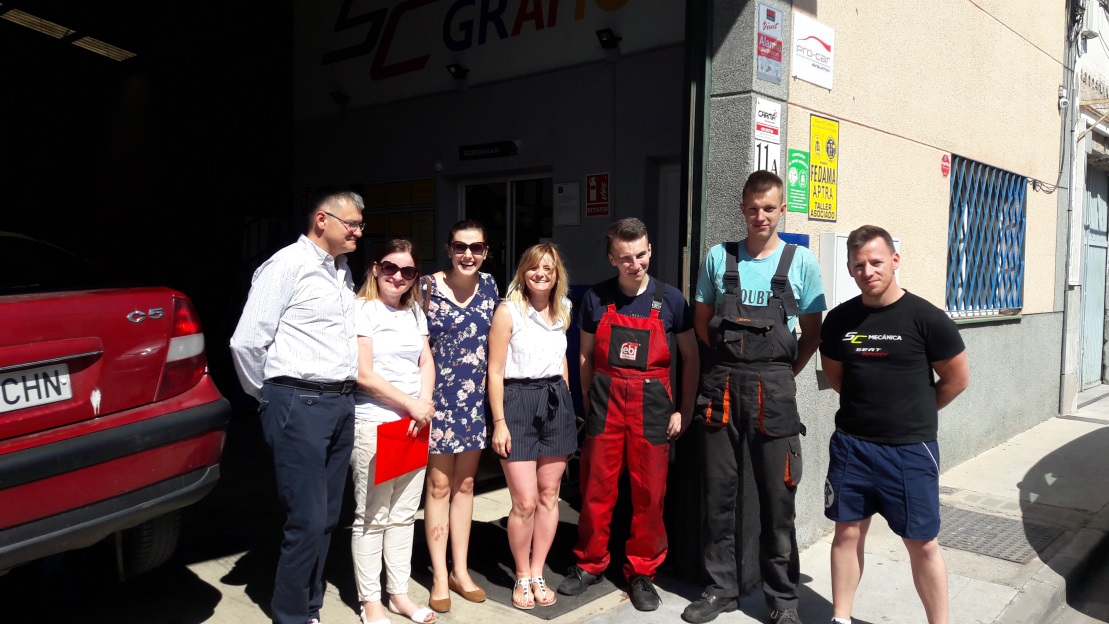 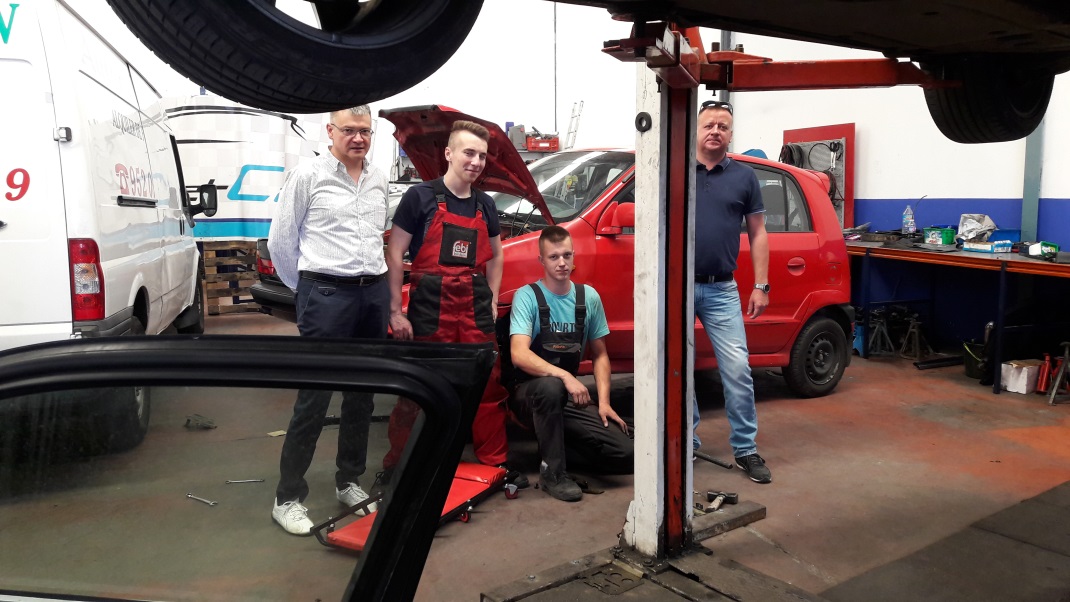 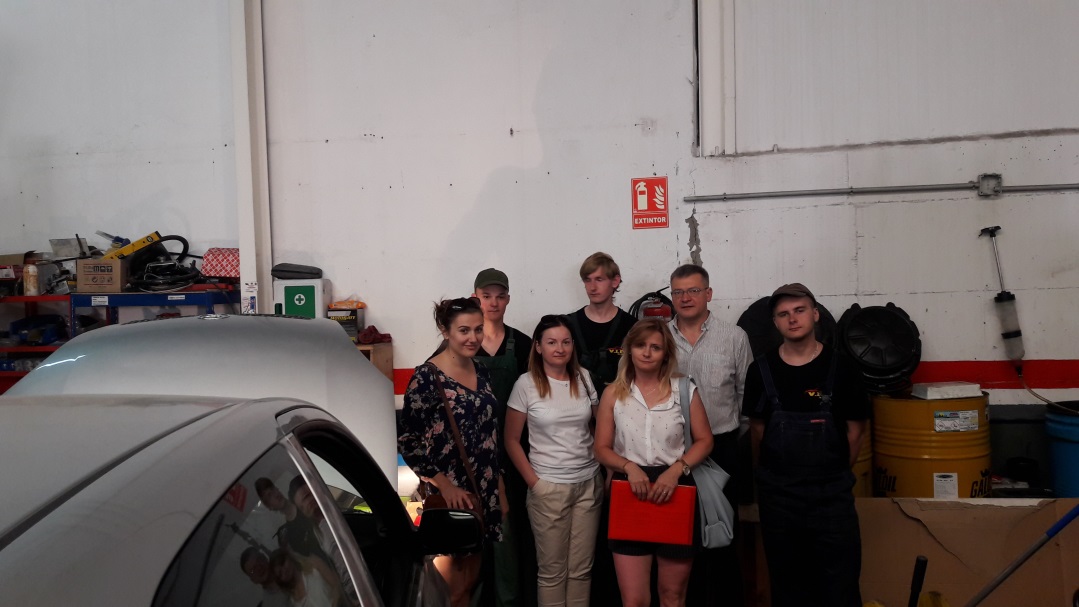 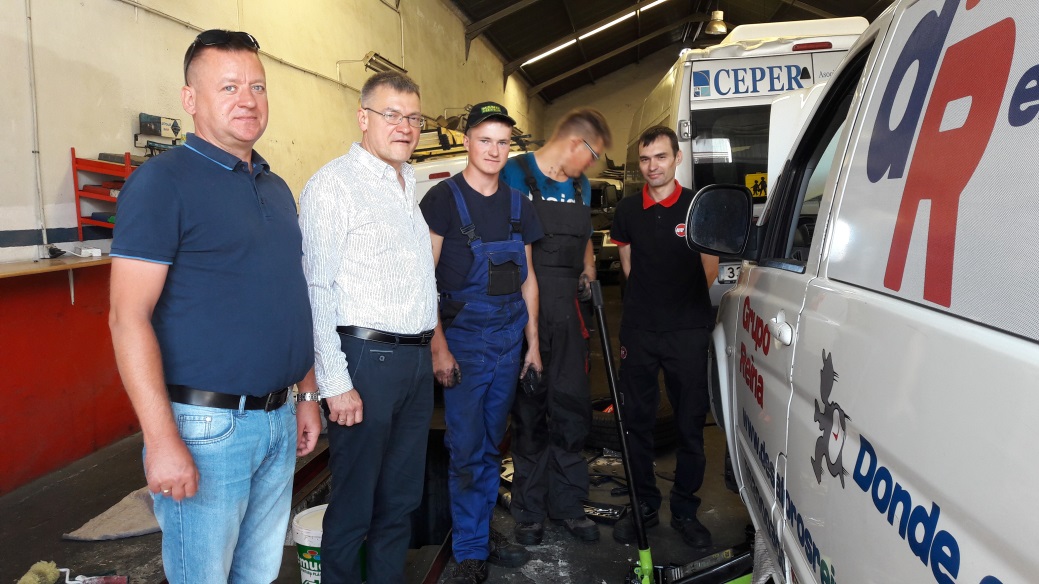 Program Kulturowy
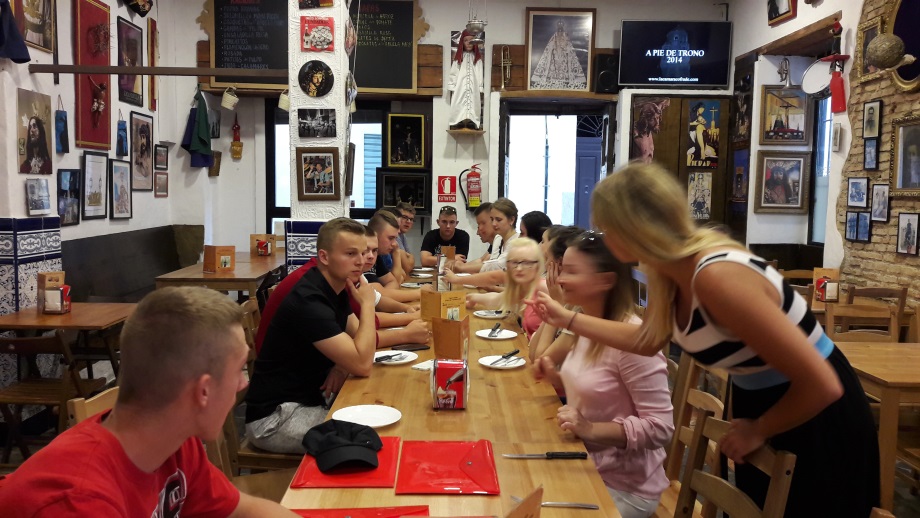 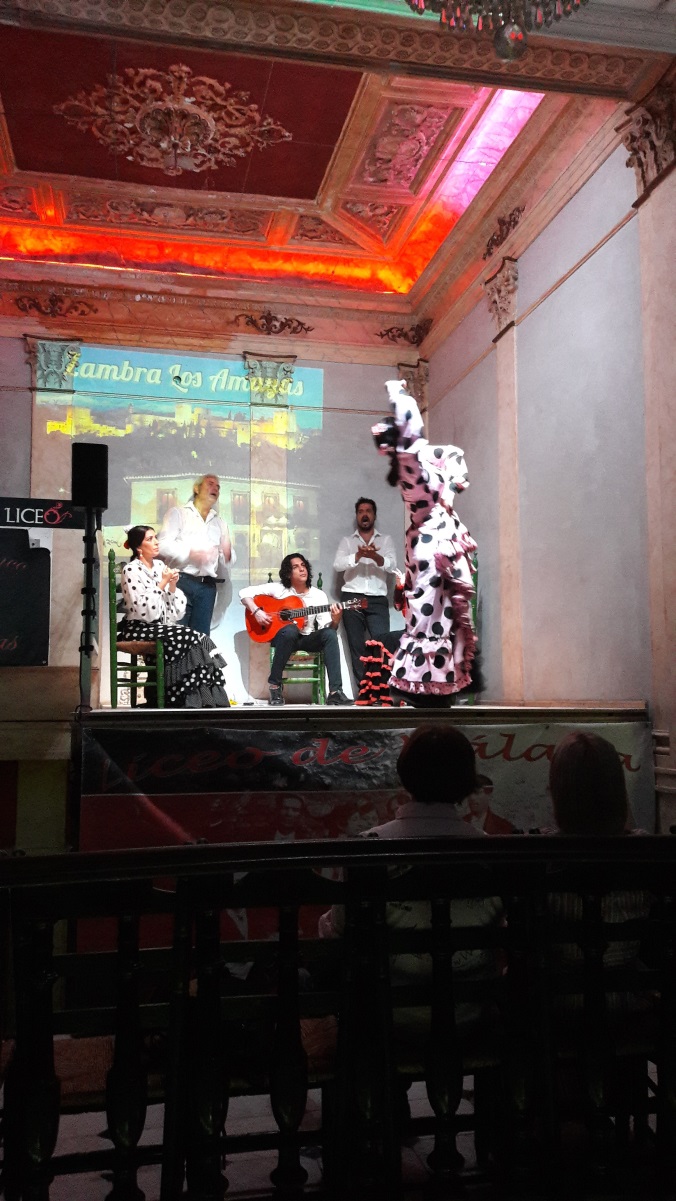 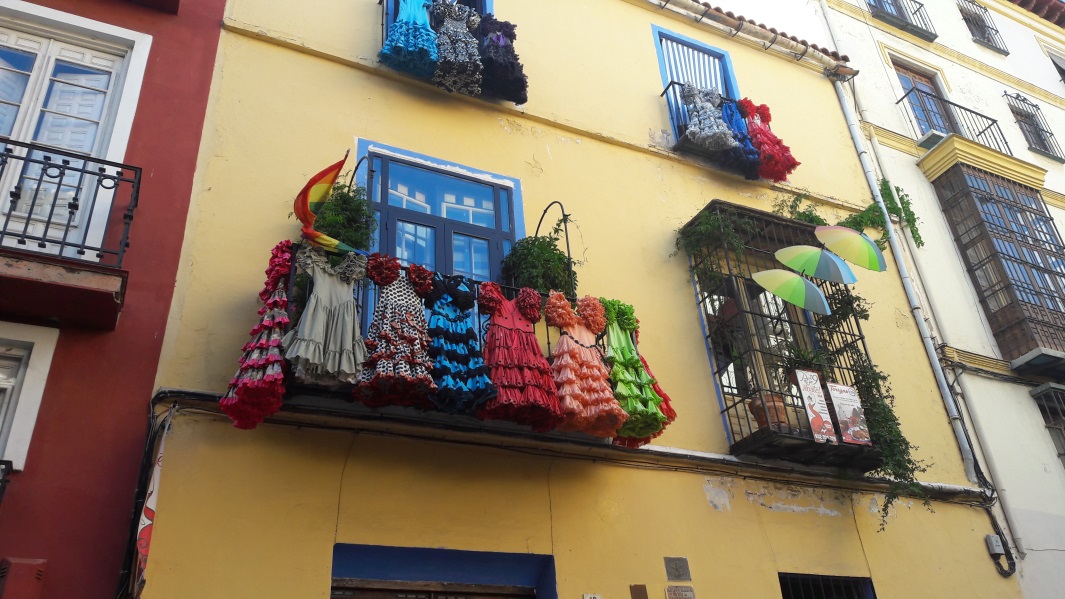 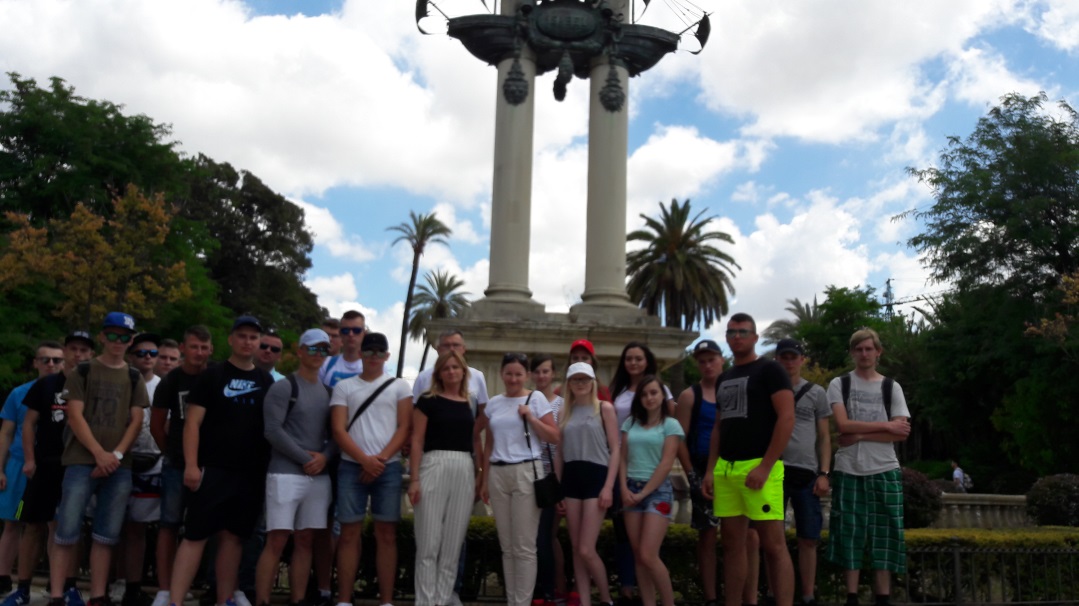 Sevilla
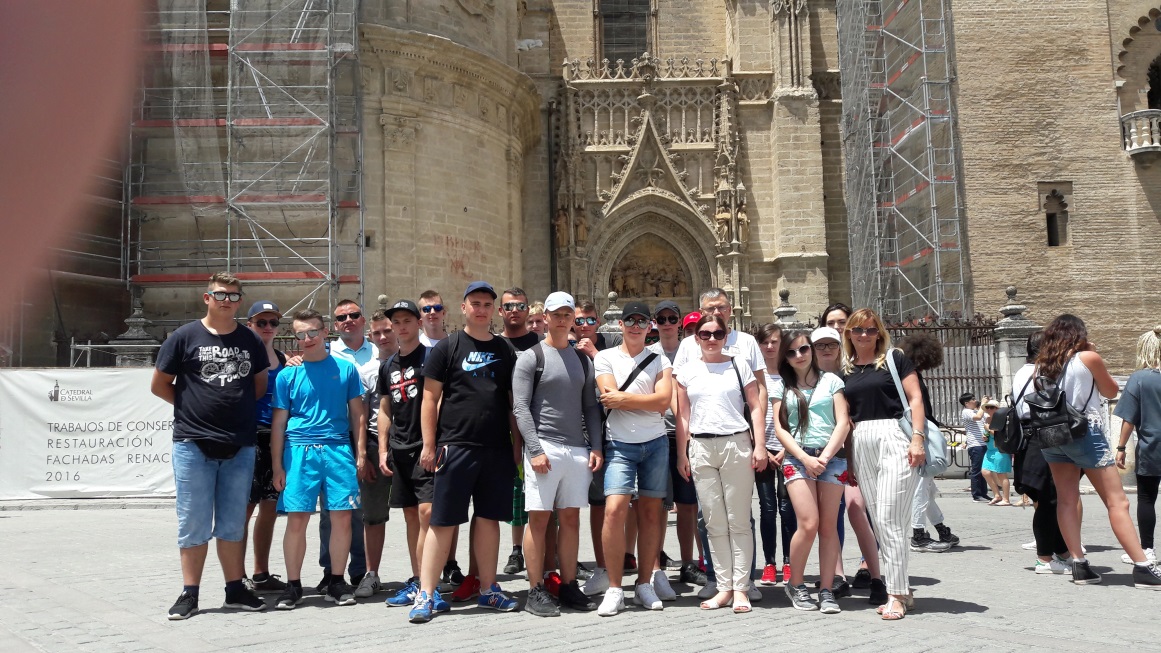 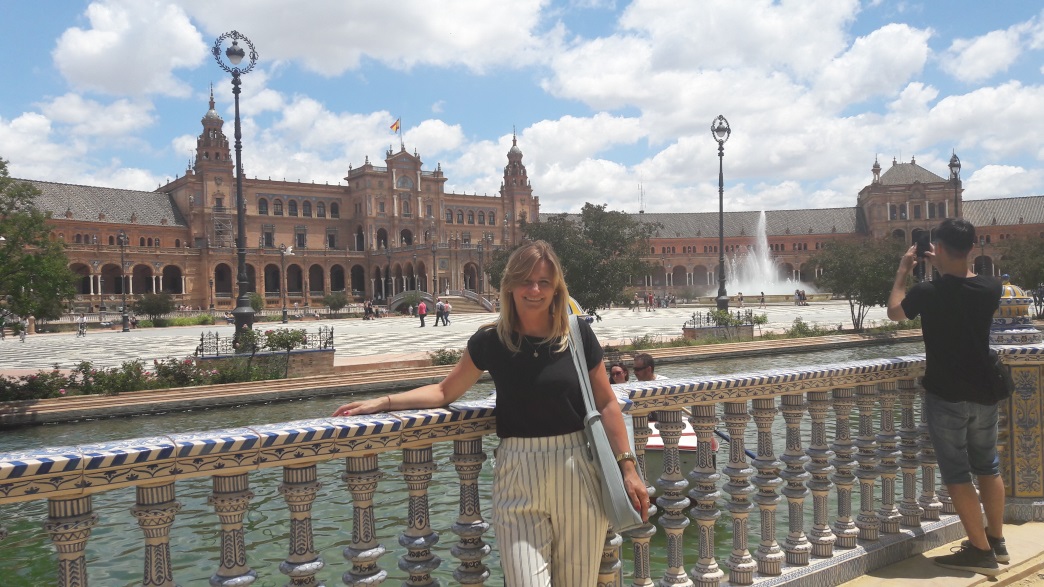 Zakończenie stażu – wręczenie certyfikatów
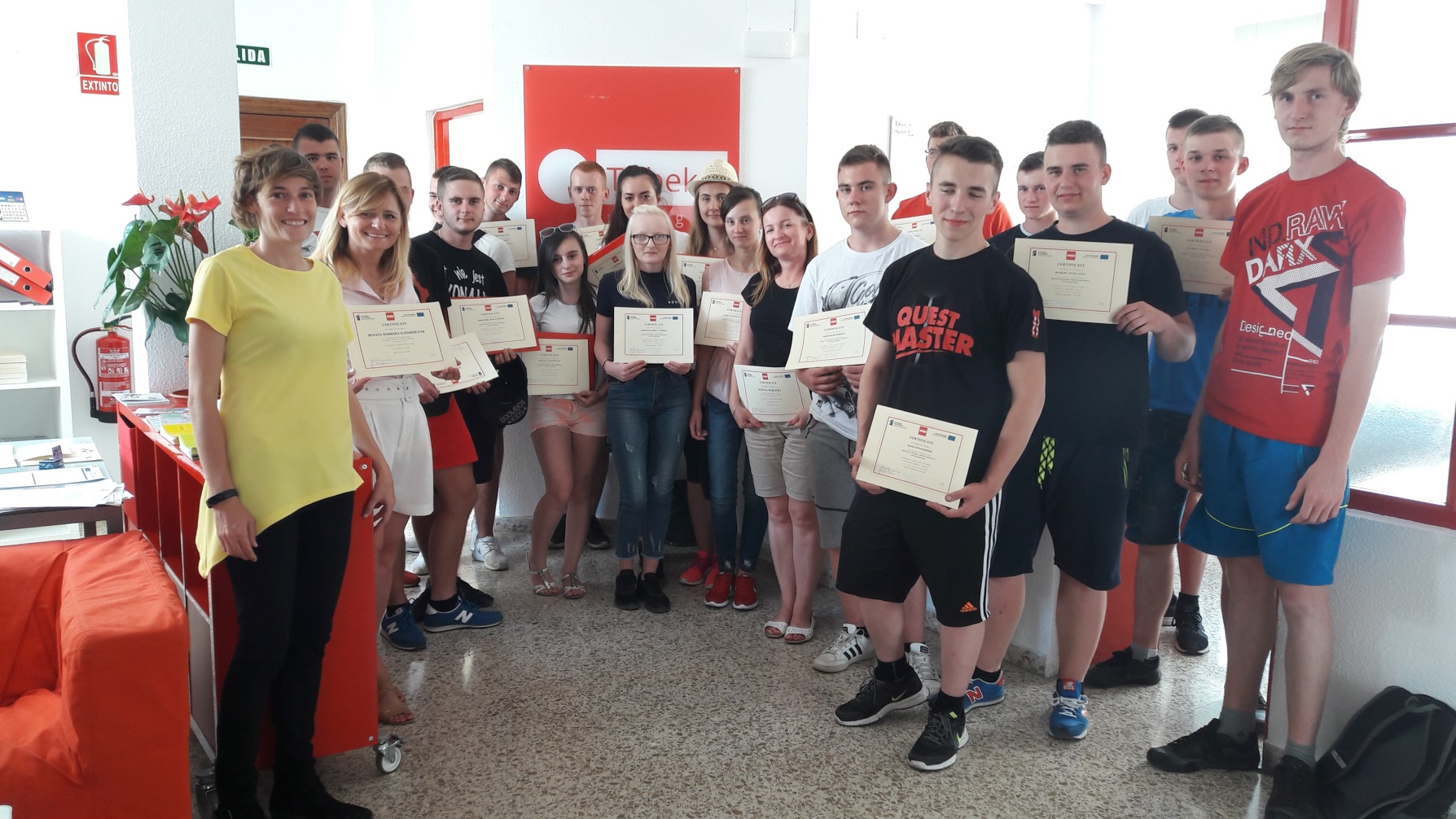 Dziękujemy za uwagę
Opracowała: Renata Kaźmierczak